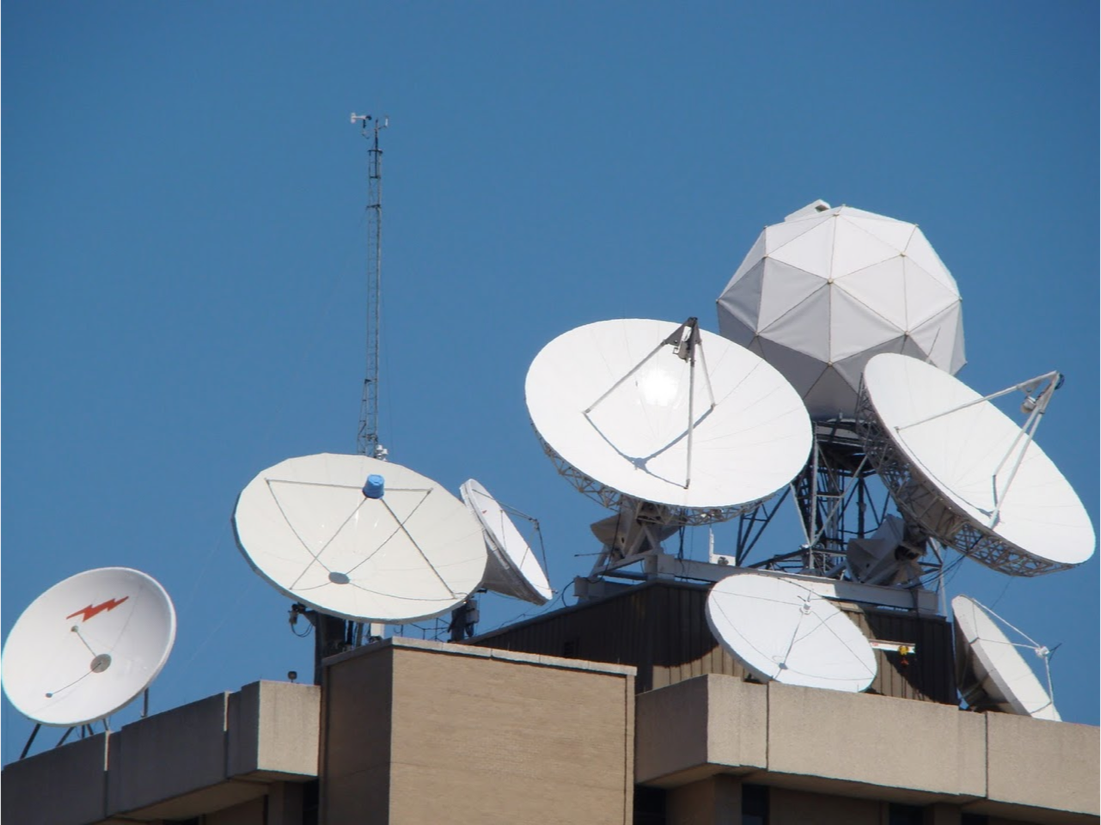 University of Wisconsin SSEC Datacenter
2015 McIDAS Users Group Meeting
June 8, 2015
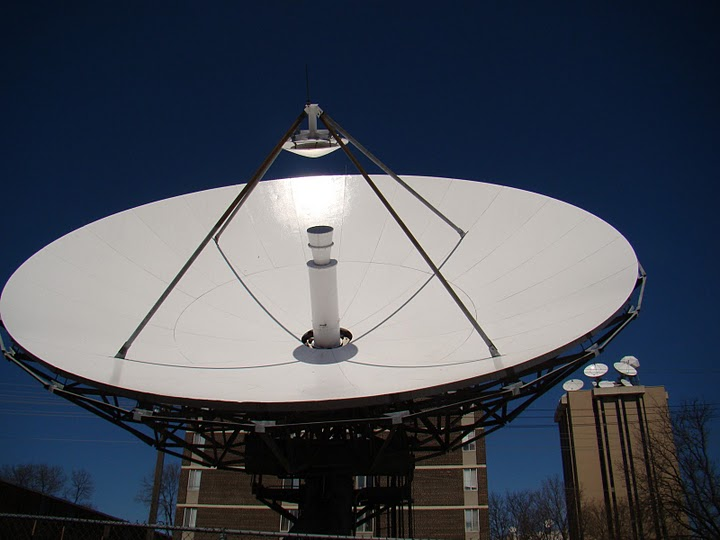 SSEC Data CenterMission Statement
The SSEC Data Center mission is to create and maintain the facilities, human expertise and technology necessary to provide SSEC scientists and collaborators with the highest quality geophysical data in a timely fashion and to provide real-time data access, archive and retrieval services as necessary to support SSEC’s scientific programs.
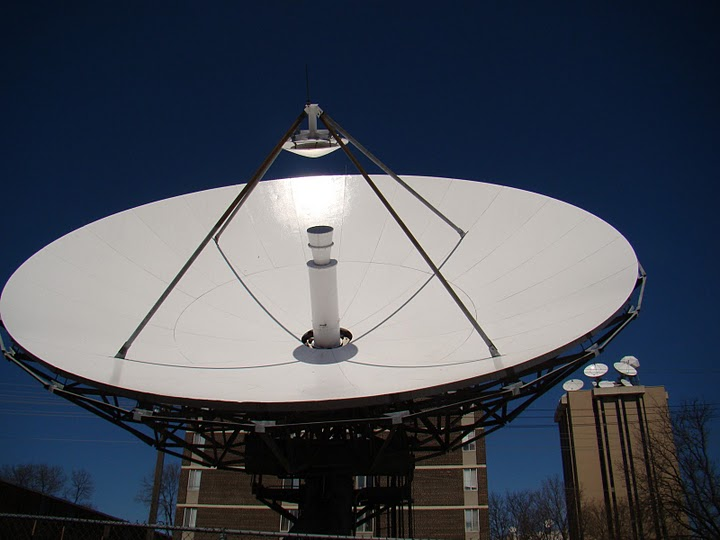 SSEC Data Center
Provide timely, high quality real-time and archive data, reliably to SSEC scientists and collaborators.
Data Center History
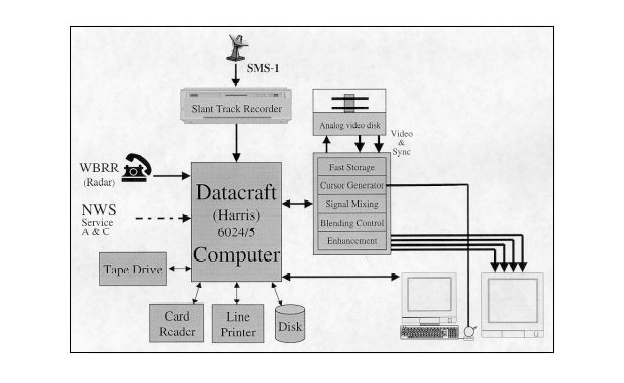 New building 
at 1225 W Dayton
Official National 
Archive
First 7.3 meter
 antennas installed
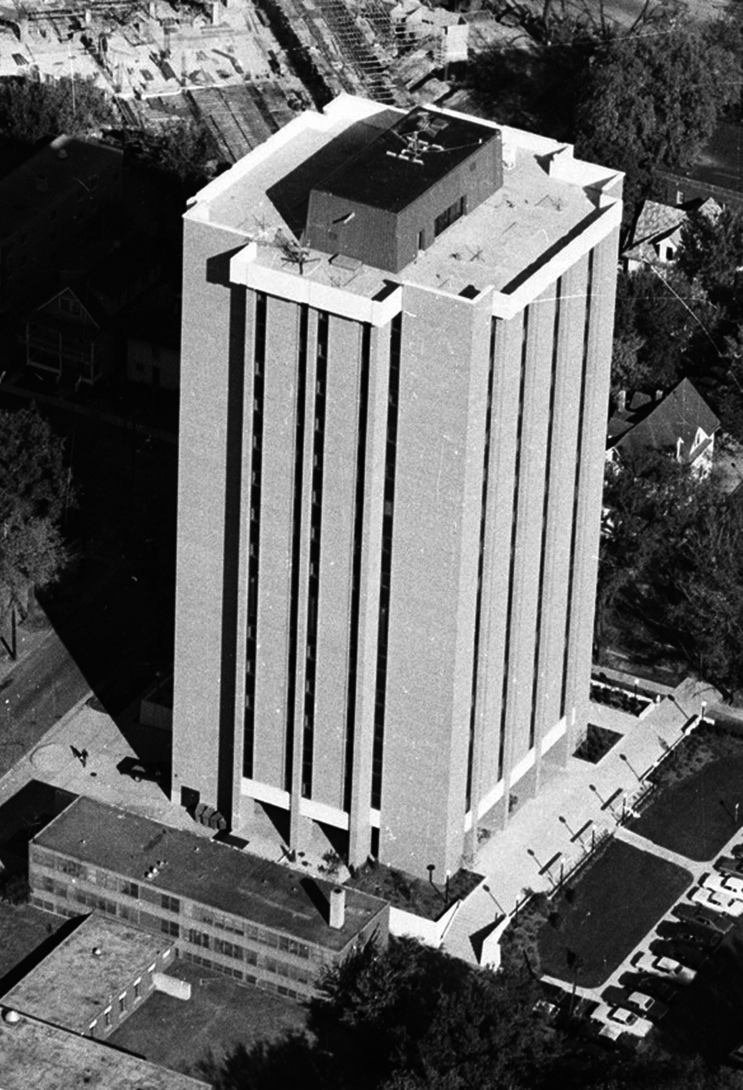 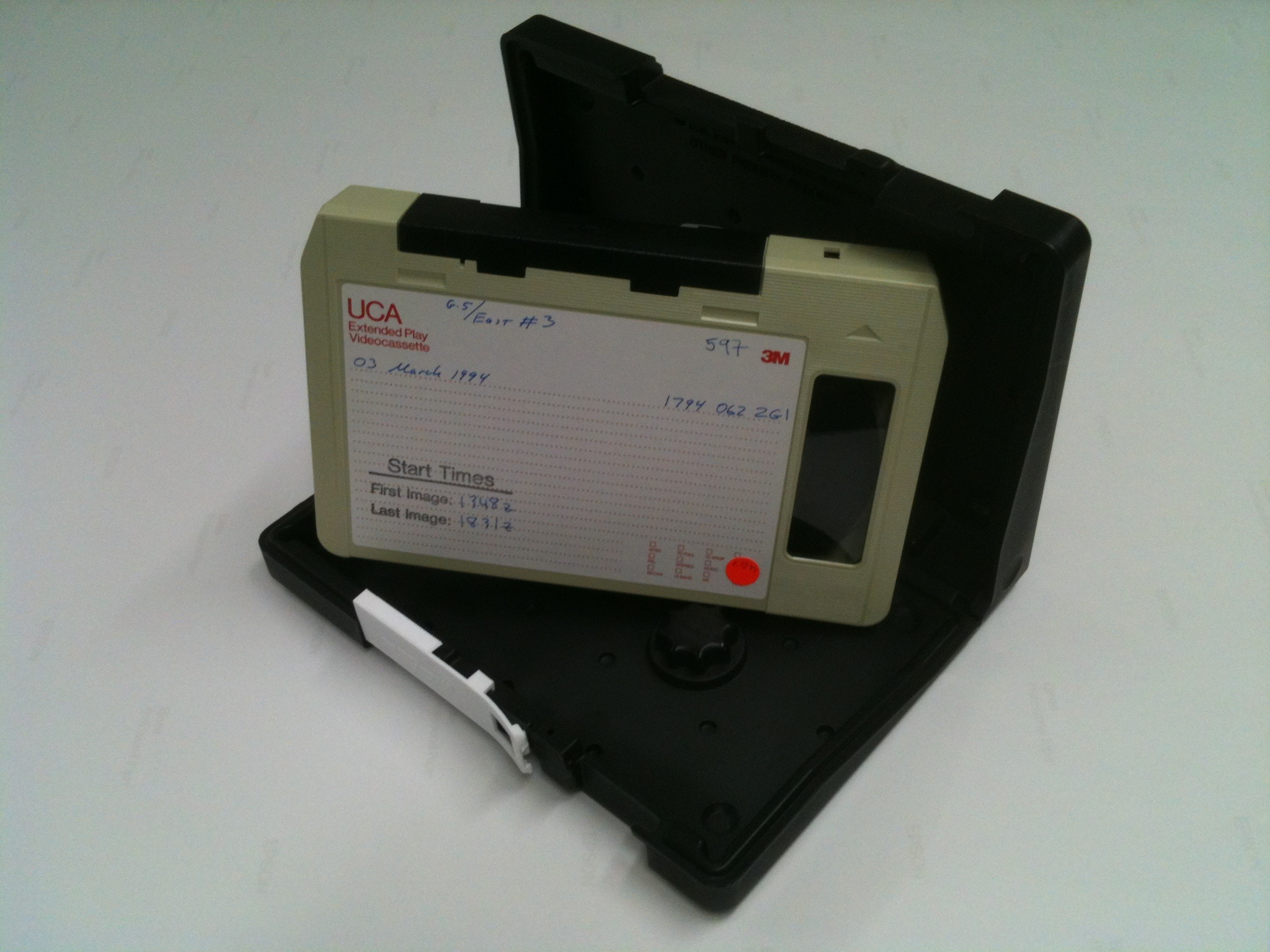 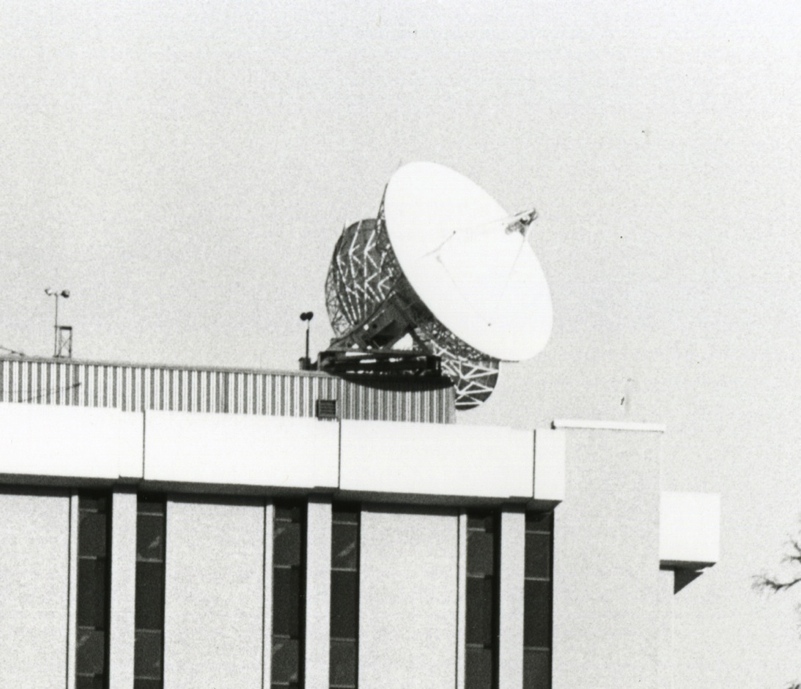 1979
Jan 1974
1969
1973
May 1974
1978
1970
1980
1990
2000
2010
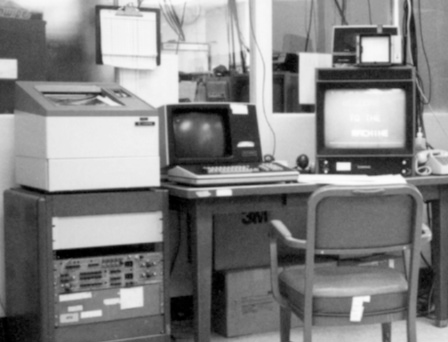 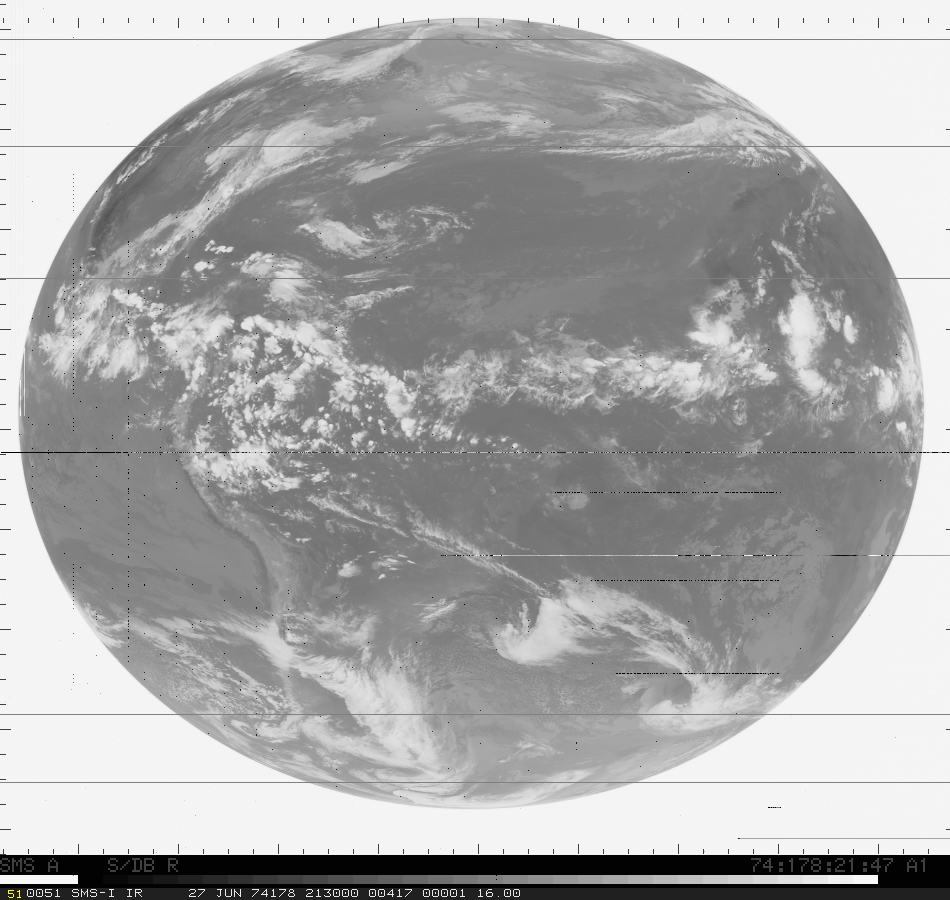 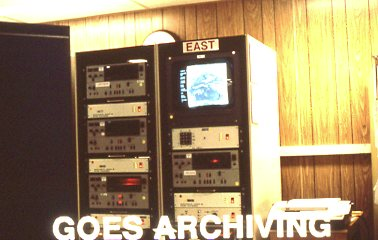 McIDAS first used 
in Data Center
Routine Archiving 
began
First  SMS-1 
data received
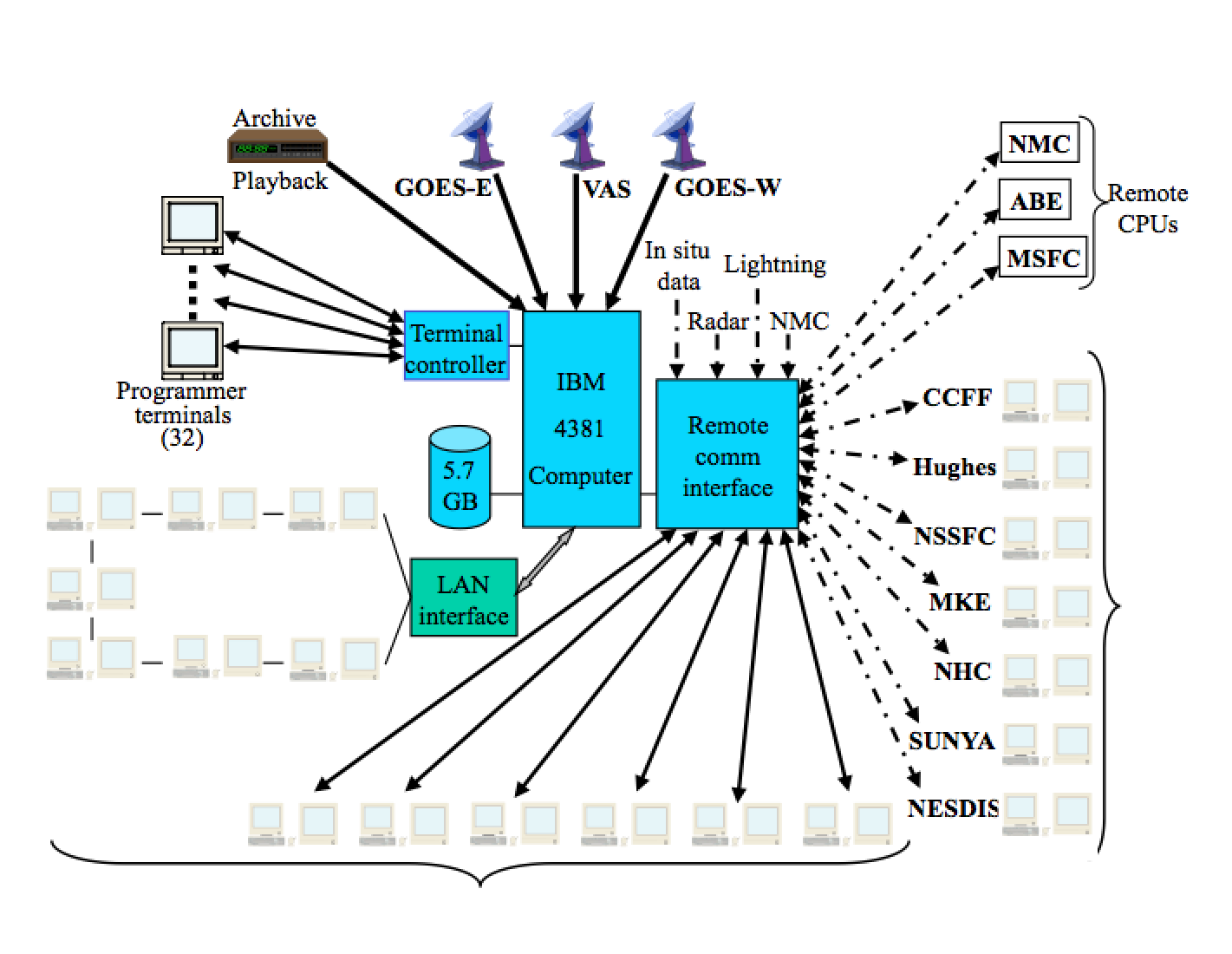 Data Center History
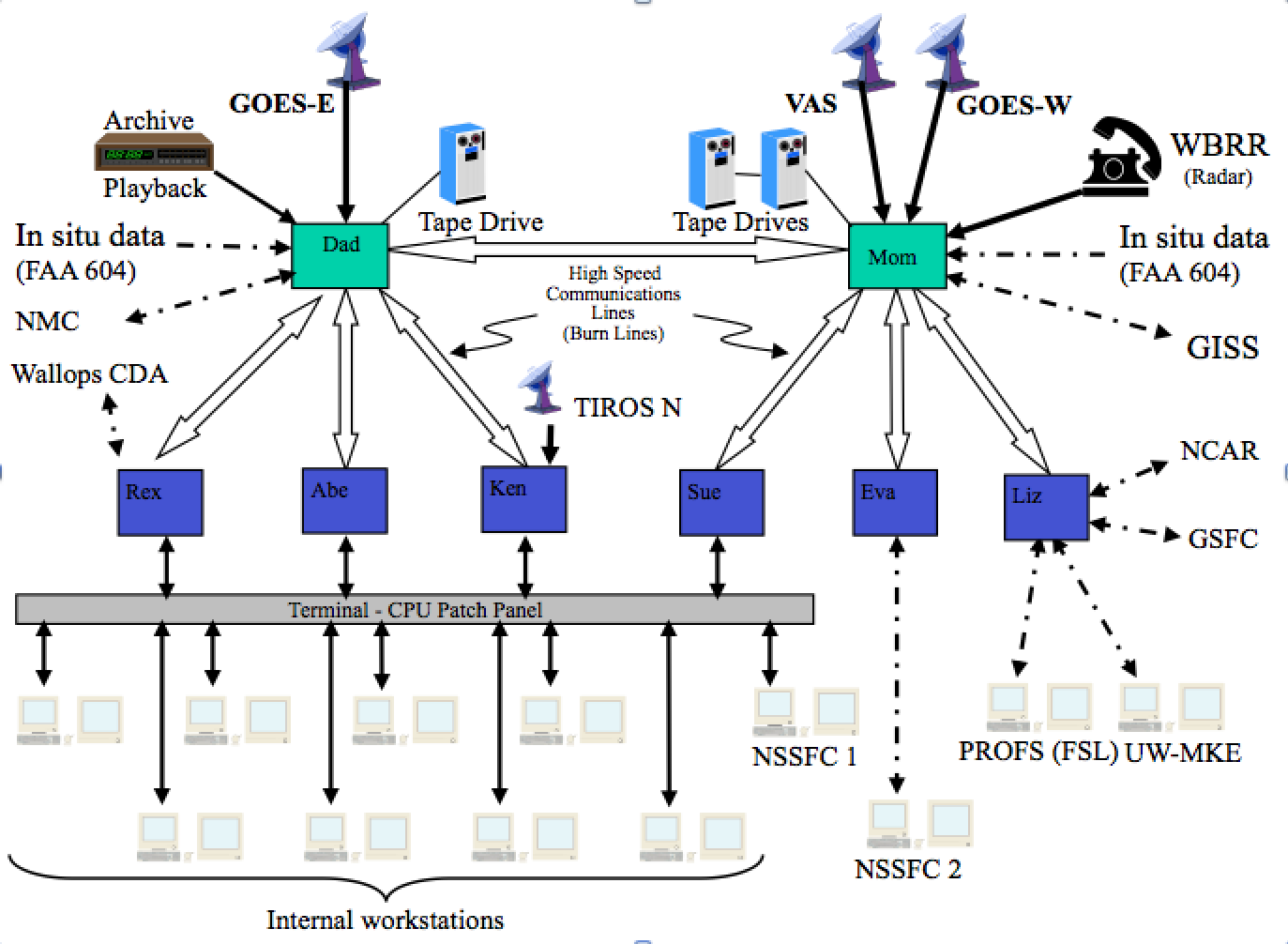 3rd Generation
2nd Generation
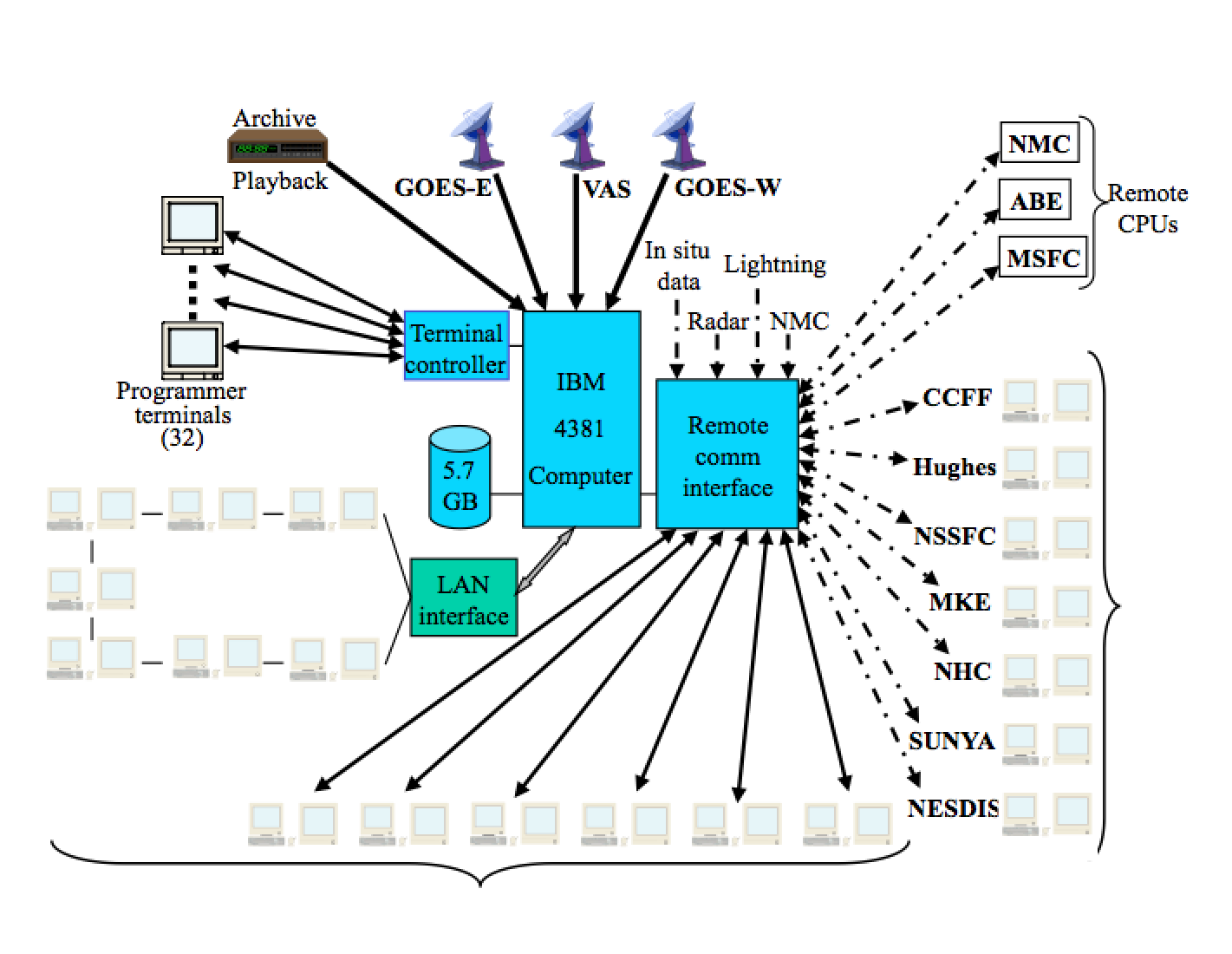 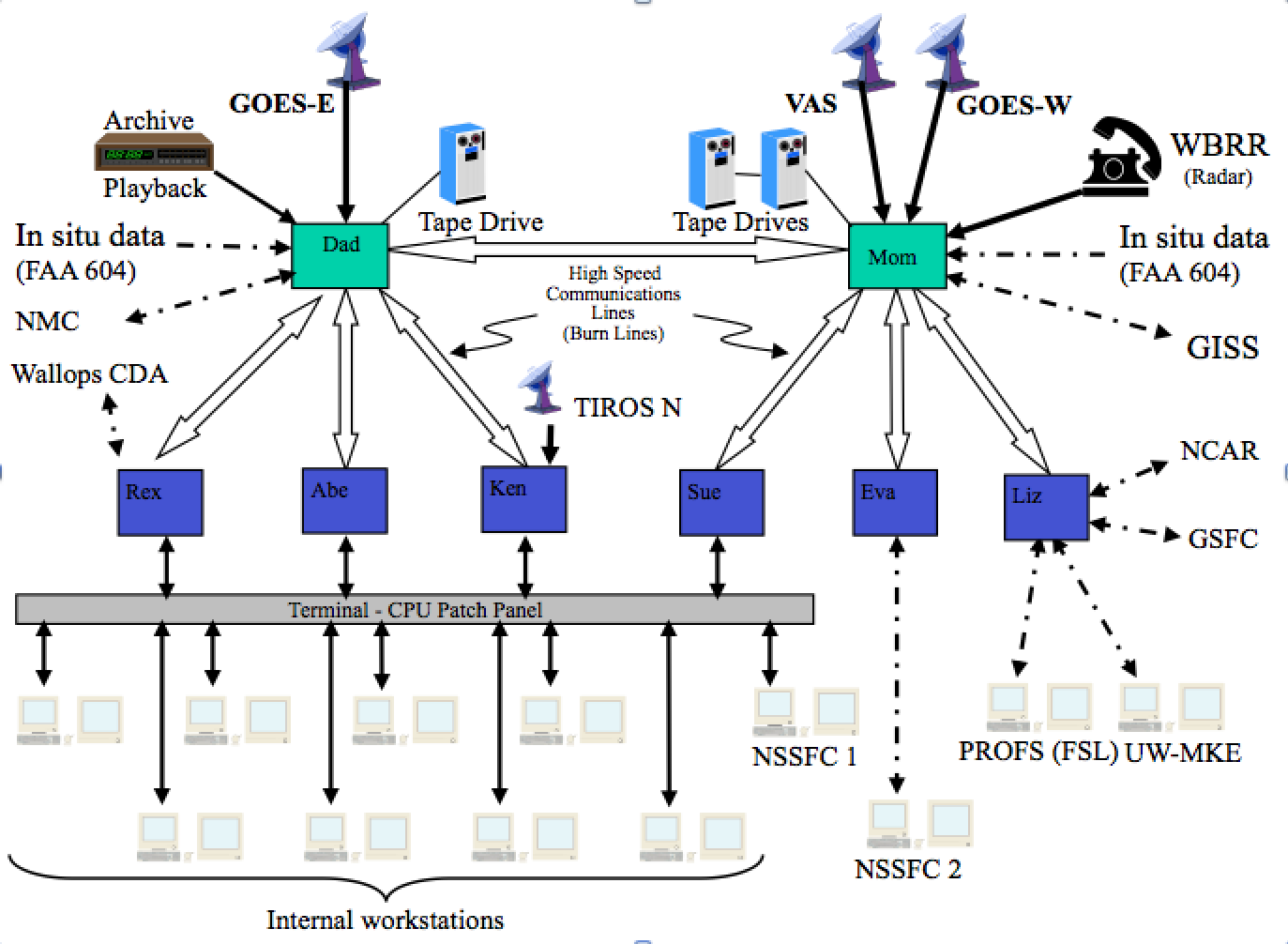 1978 - 1983
1983 - 1996
1970
1980
1990
2000
2010
1982
1987
1985
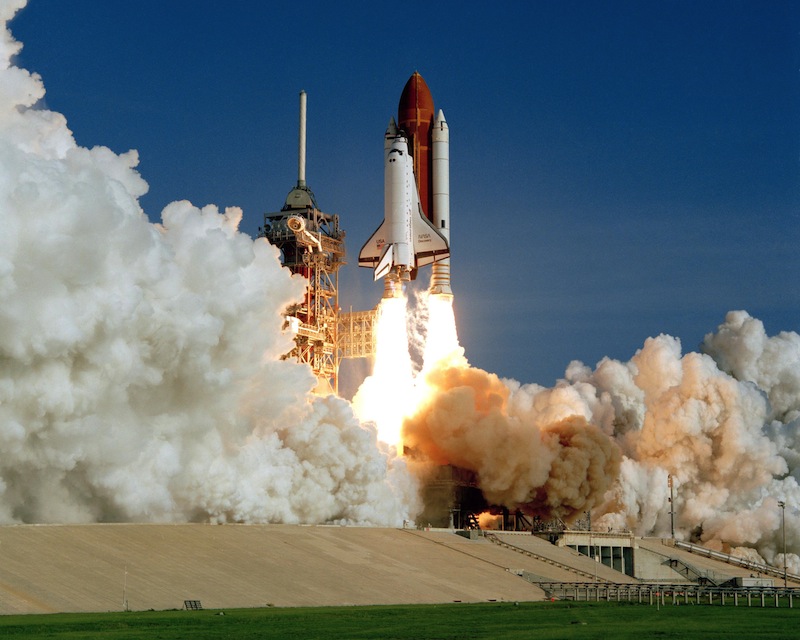 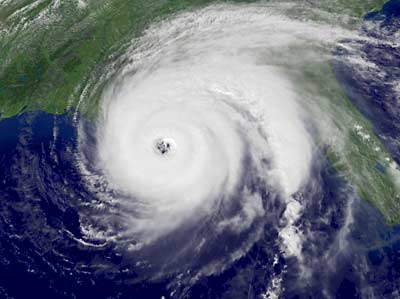 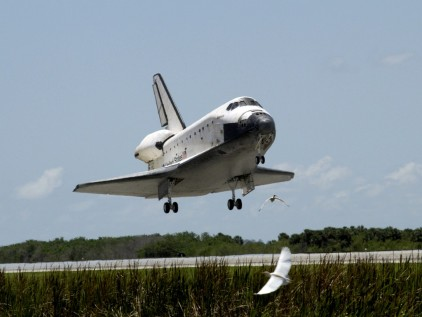 Cape Canaveral
National Hurricane Center
Johnson Space Center
Data Center History
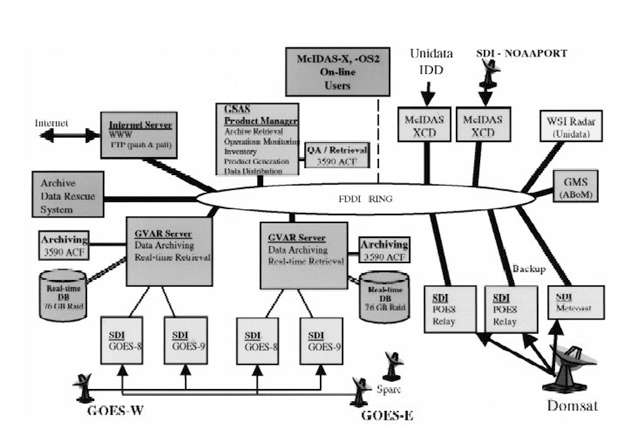 S4 Supecomputer
installed
4th Generation
NCDC takes over GOES
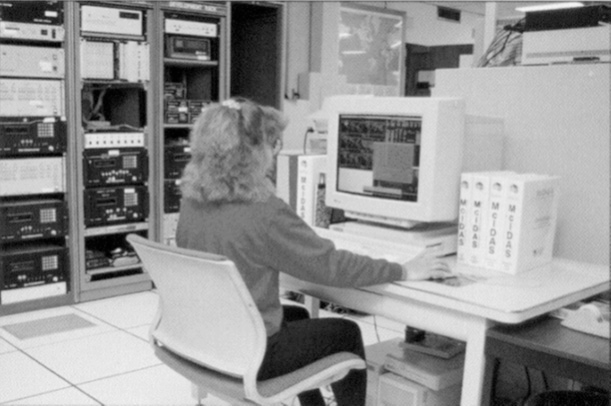 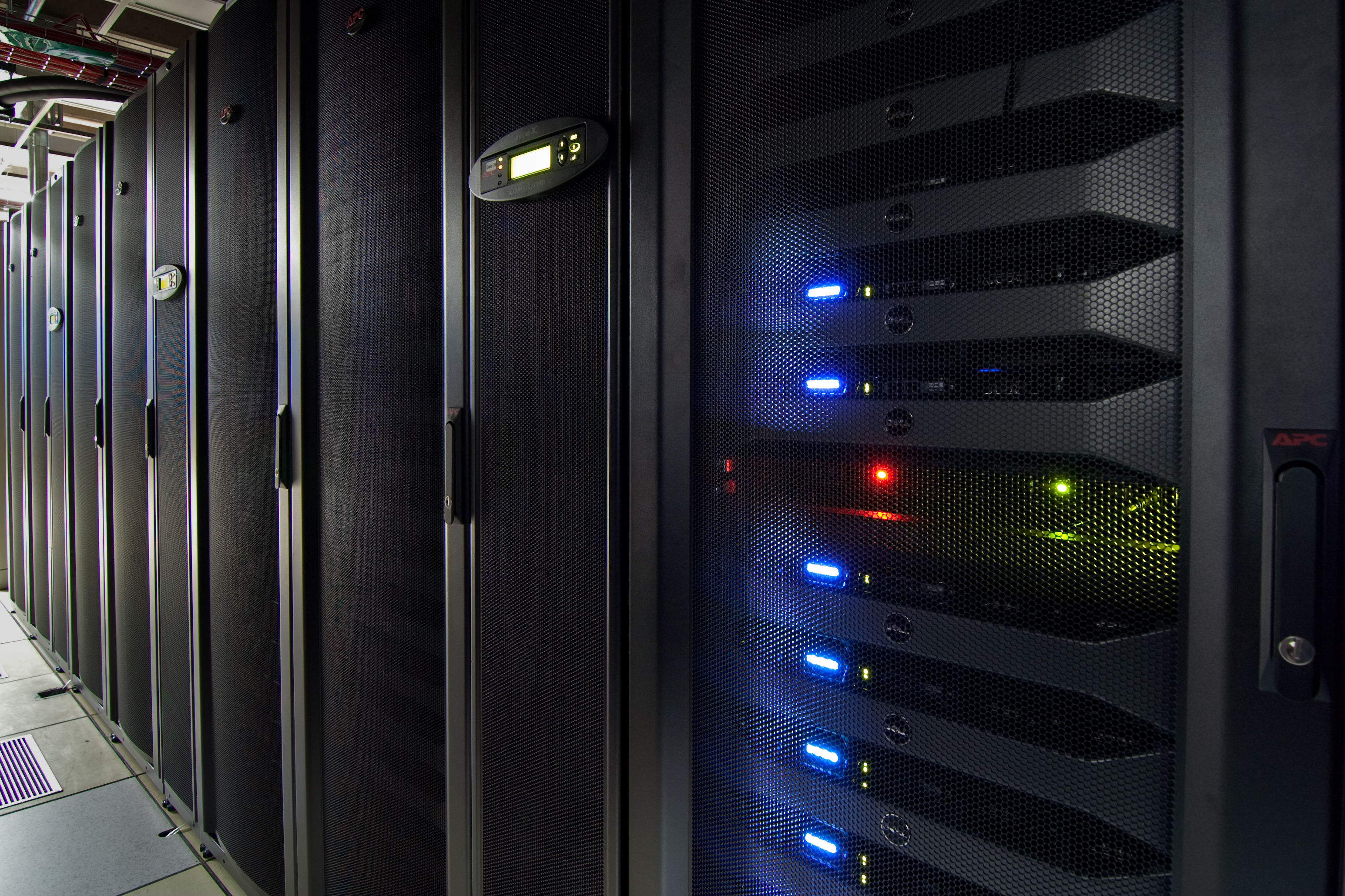 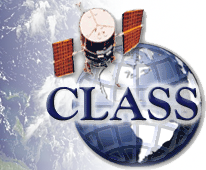 1996
2004
2011
1970
1980
1990
2000
2010
1994
1998
2005
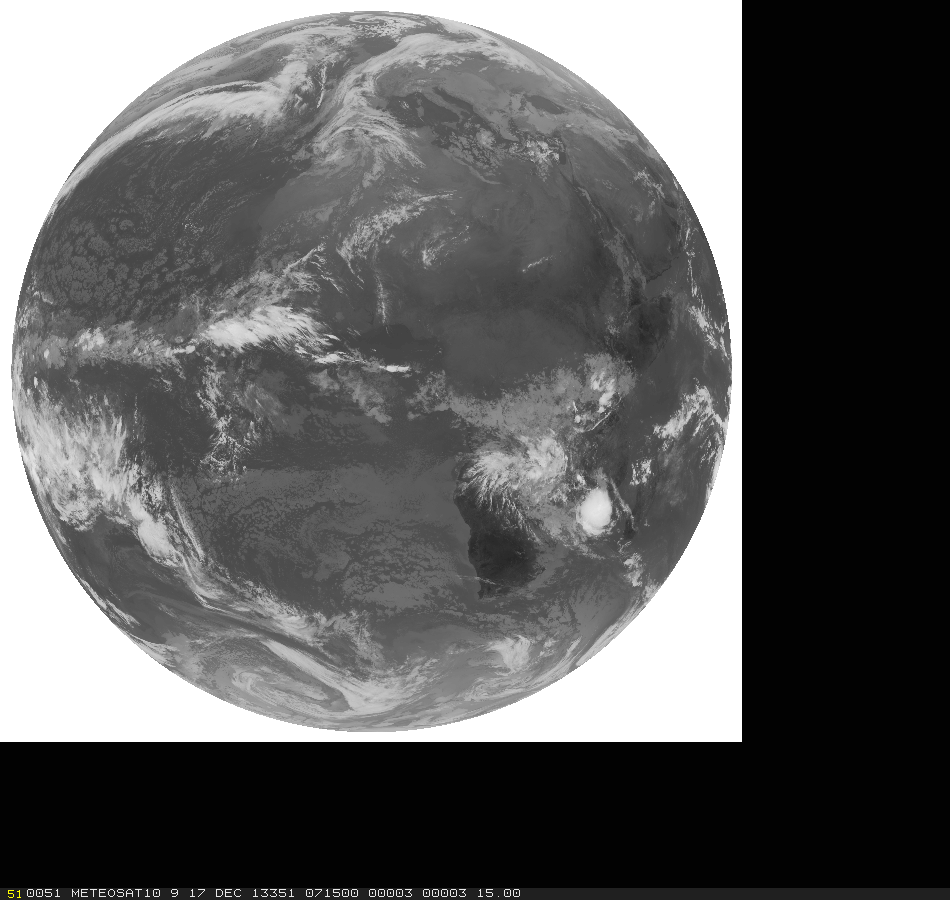 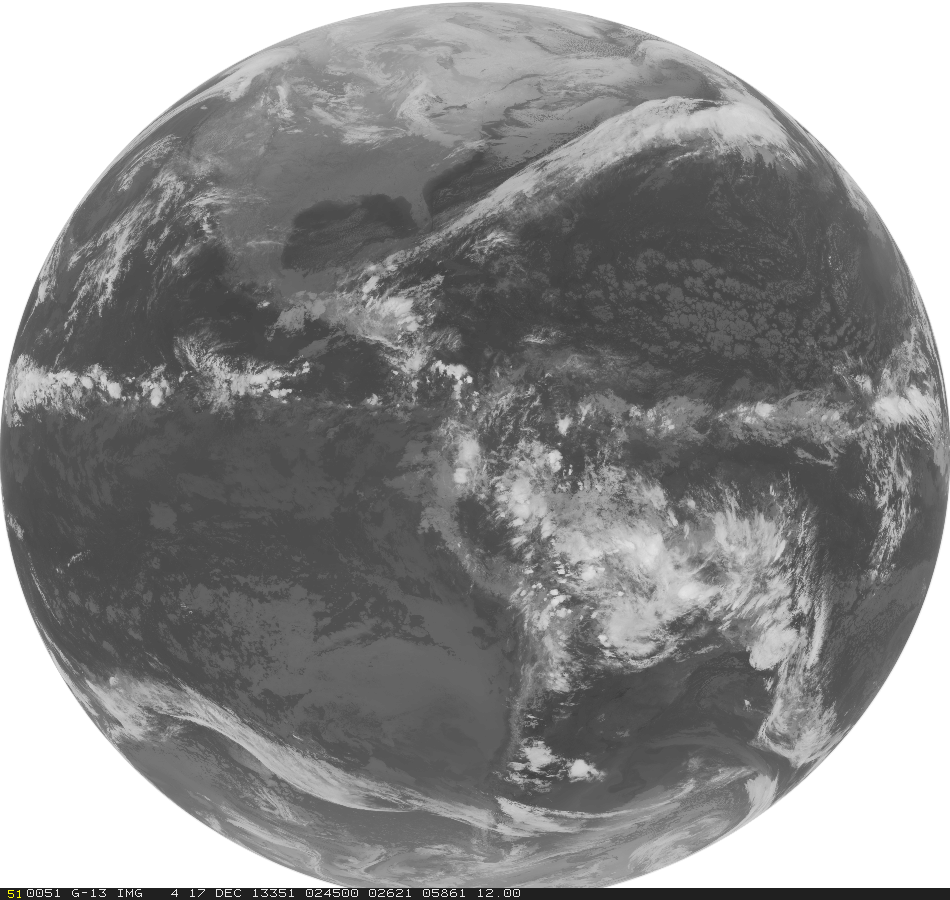 Online archive begins
GVAR 
Era begins
International Geostationary 
Archive begins
Current Satellite Real-time Ingest & Distribution
GOES-East
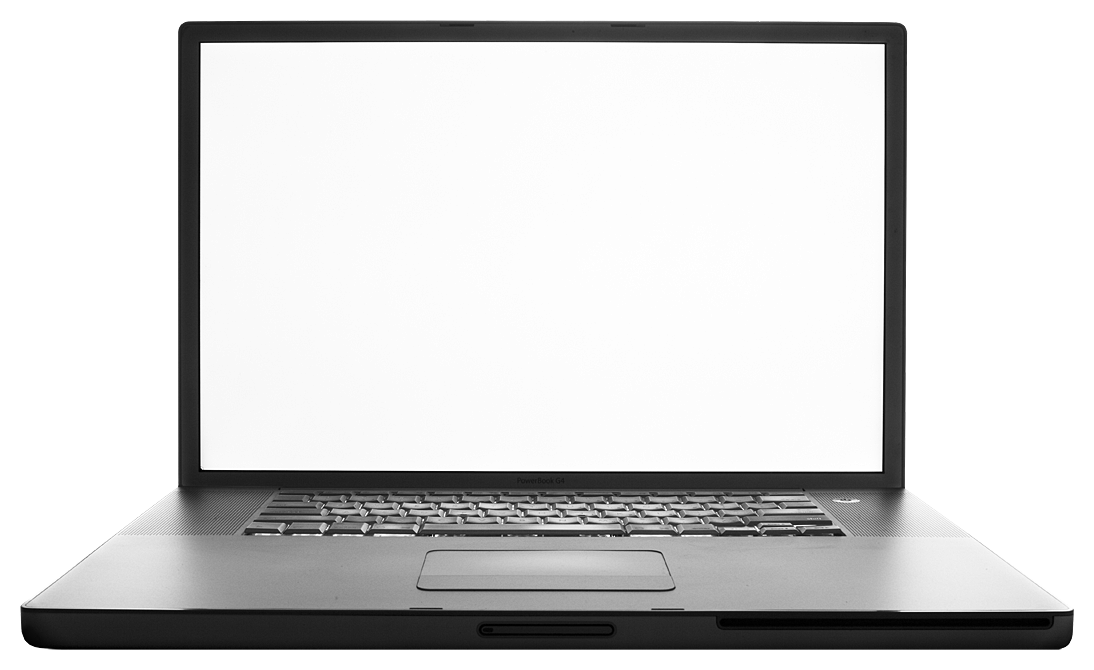 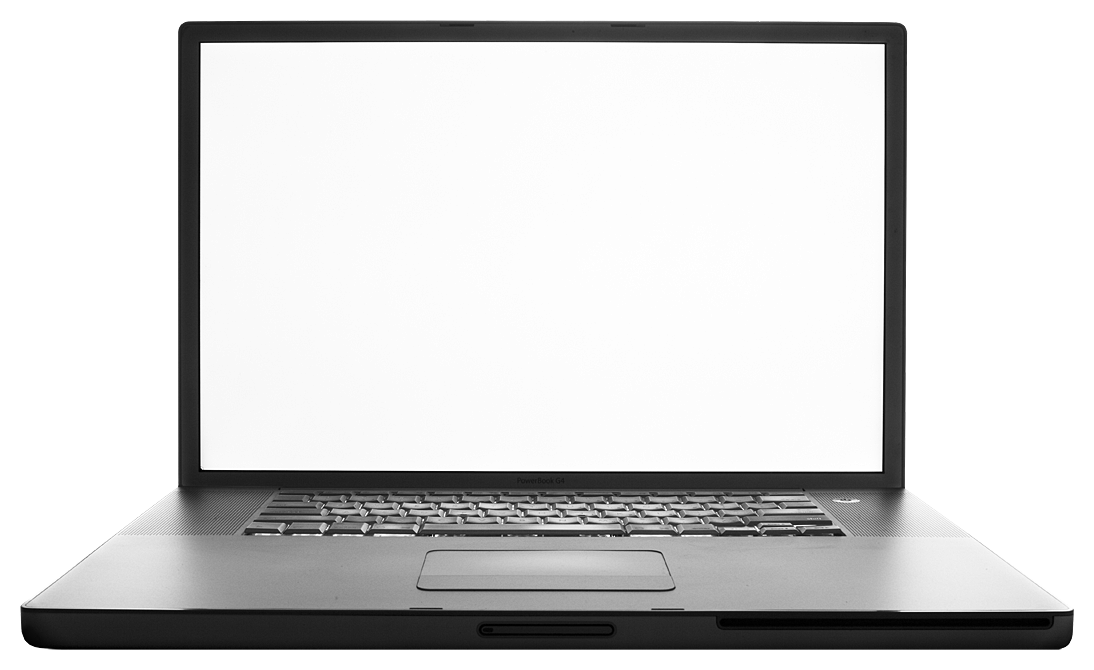 GOES-East*
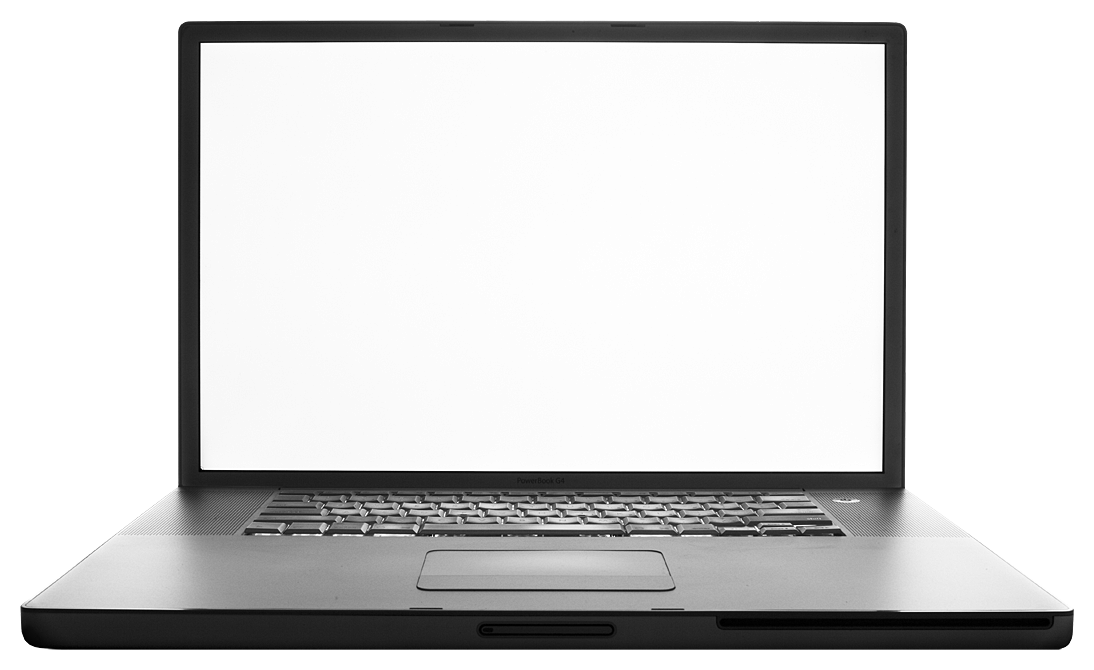 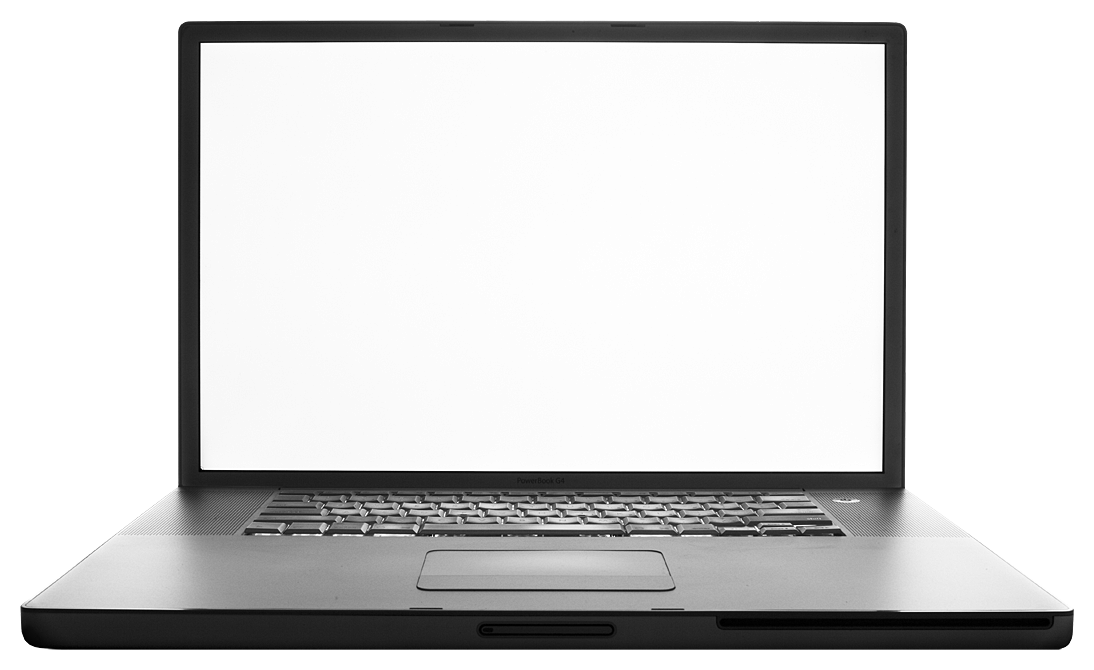 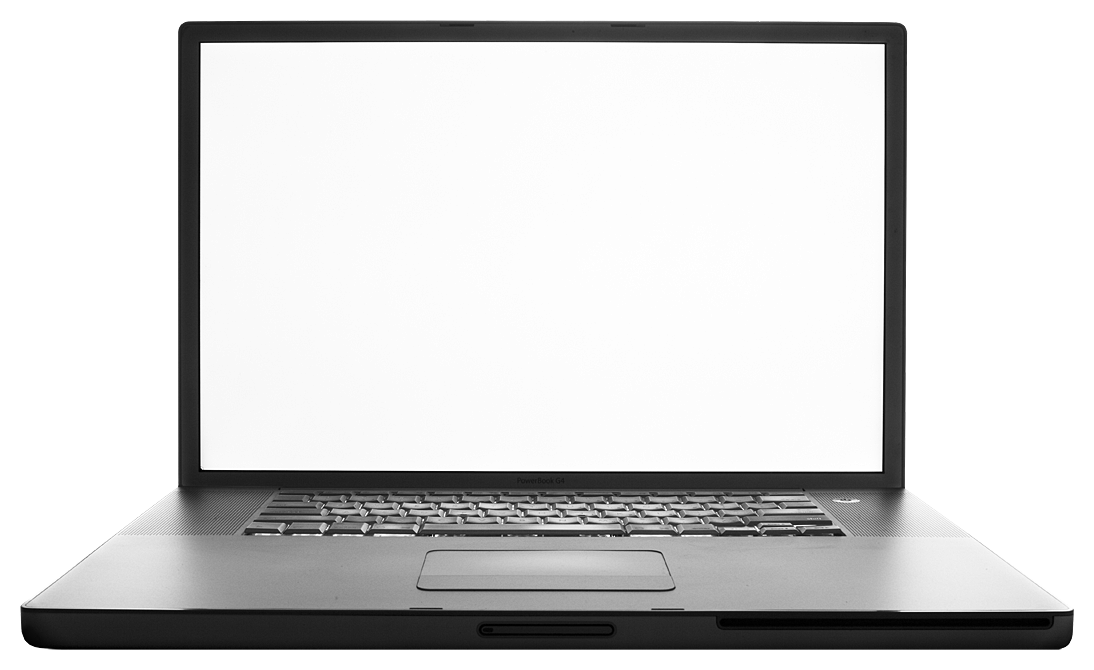 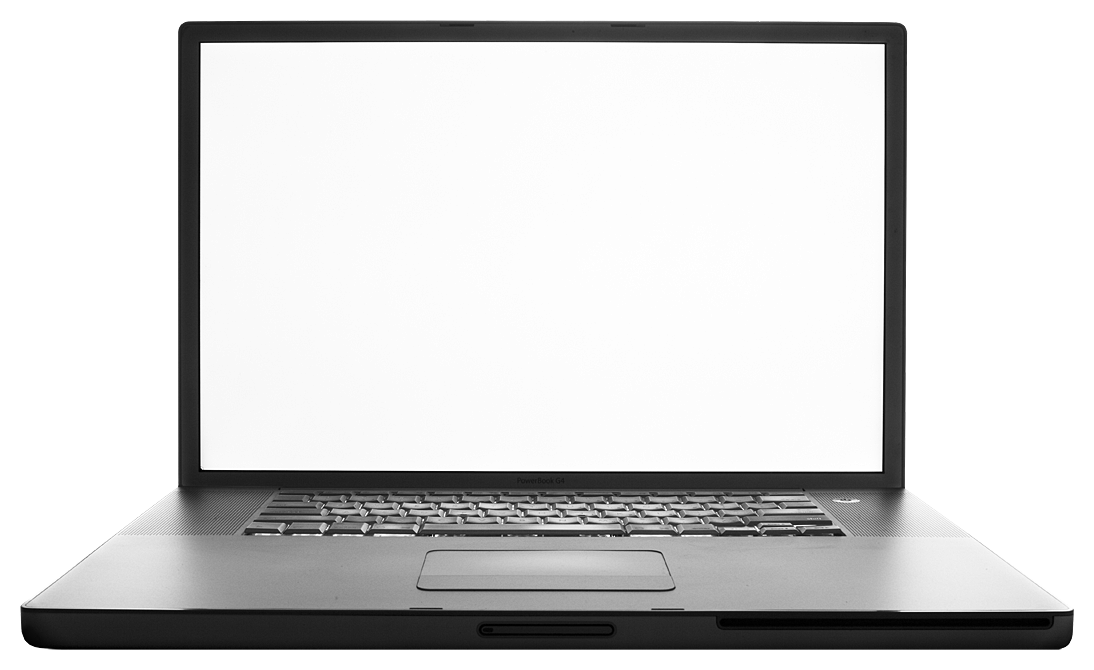 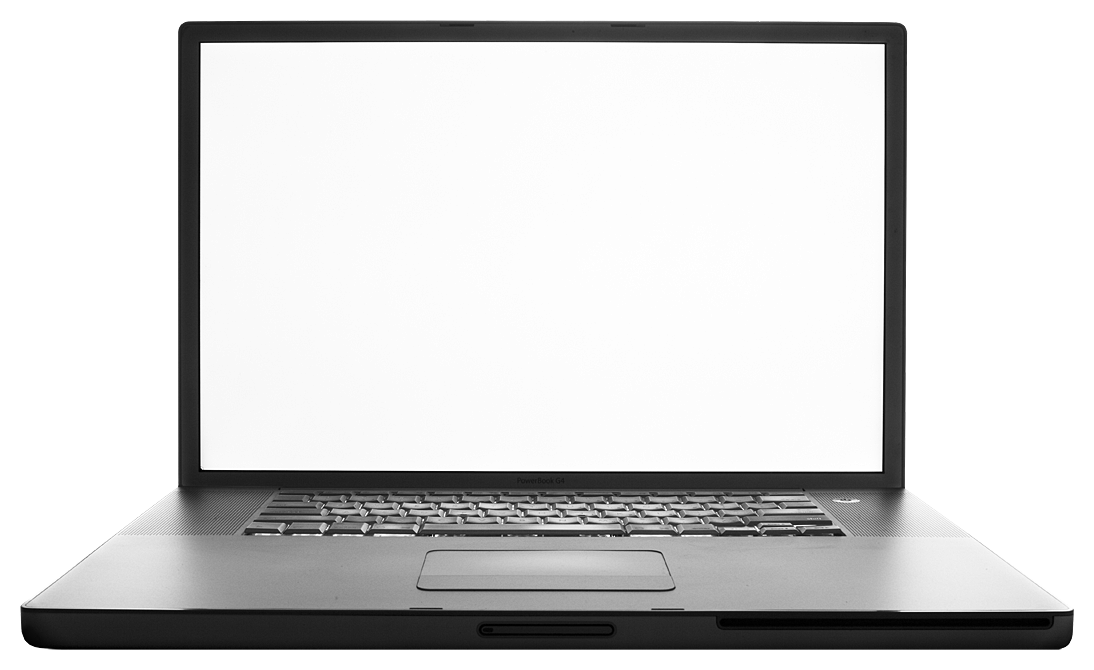 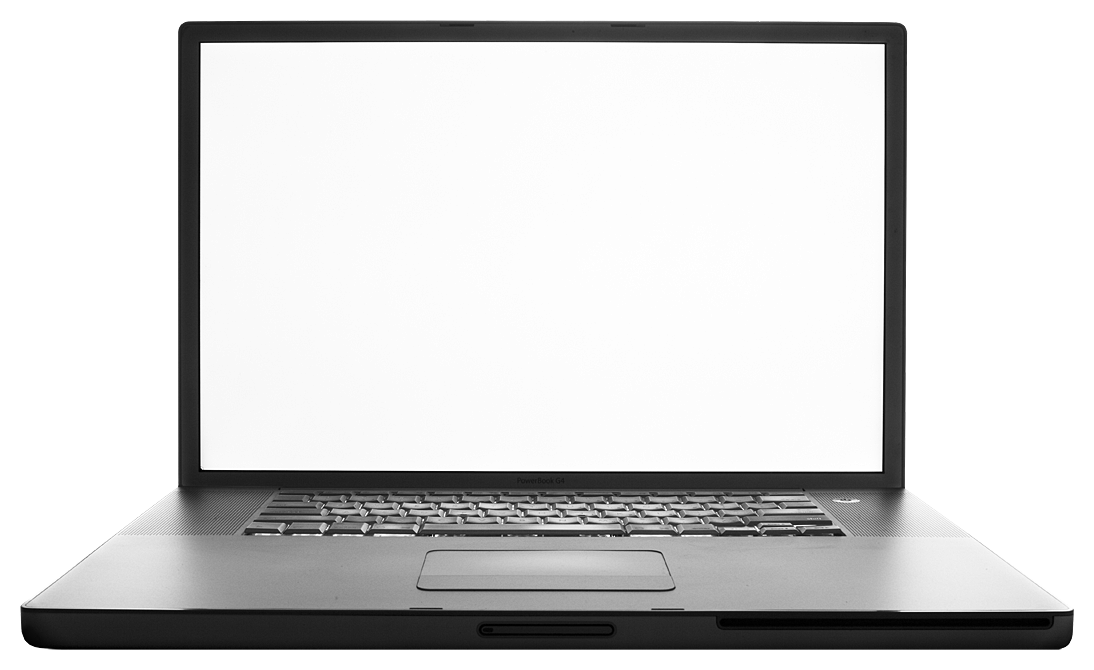 Metadata inventory
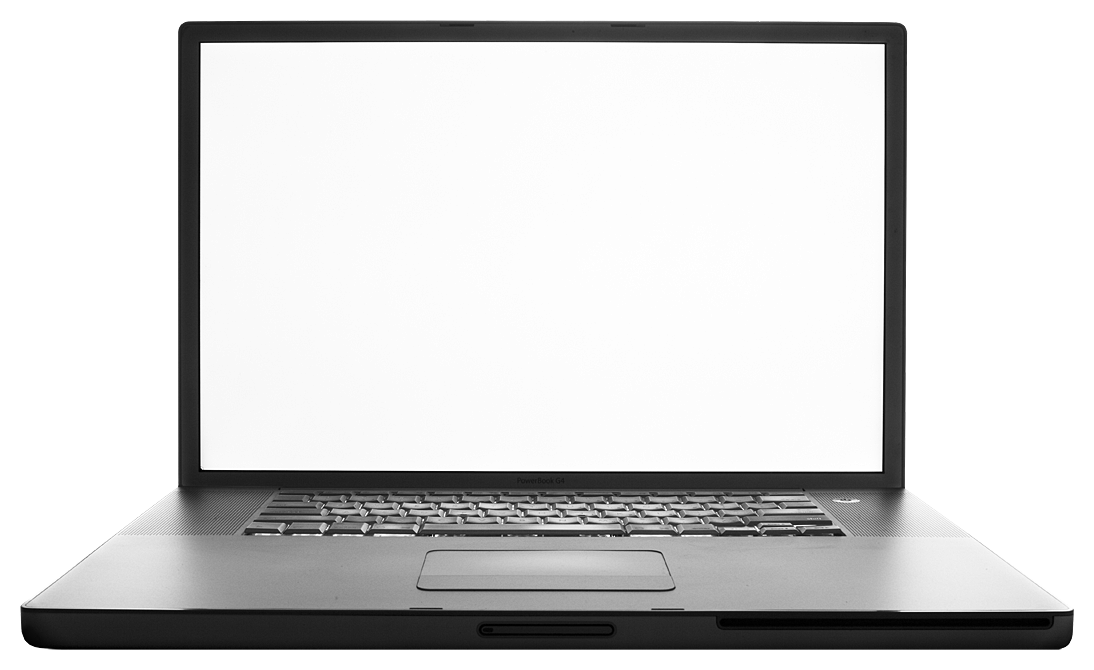 GOES-West
External Sites
GOES-West*
GOES-Test
ADDE Client 
server Requests
GOES-Test*
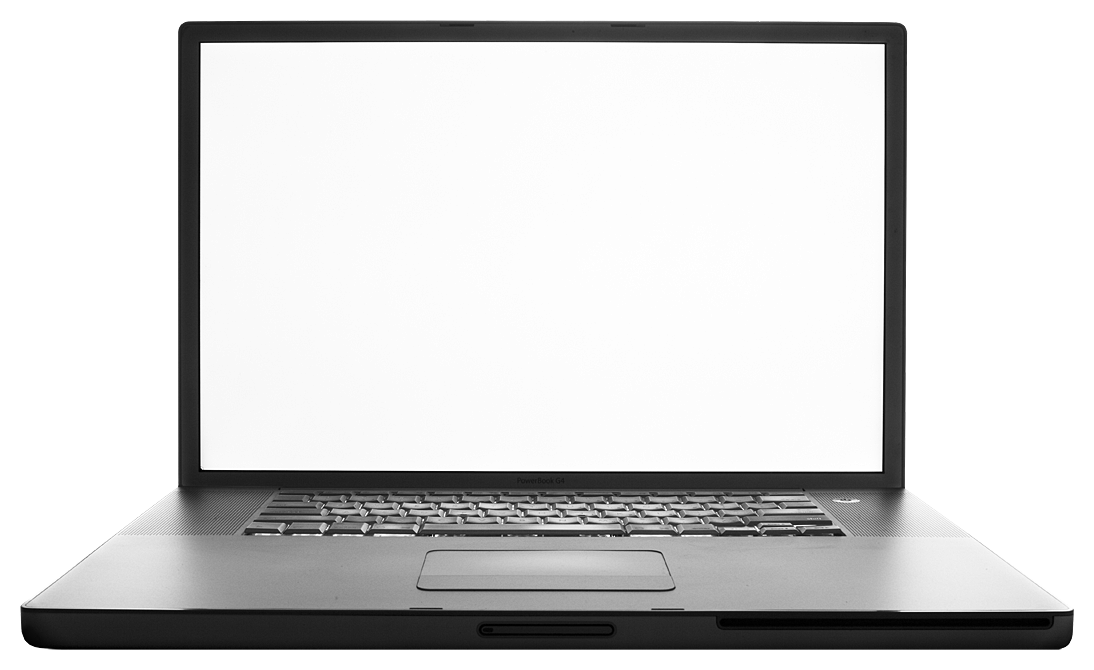 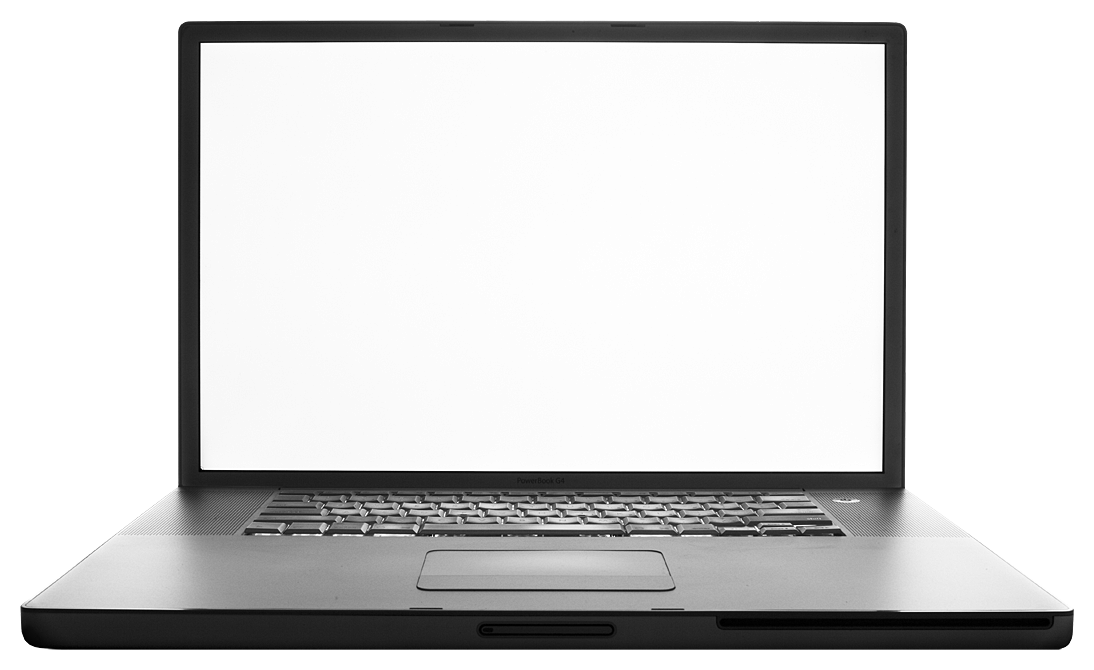 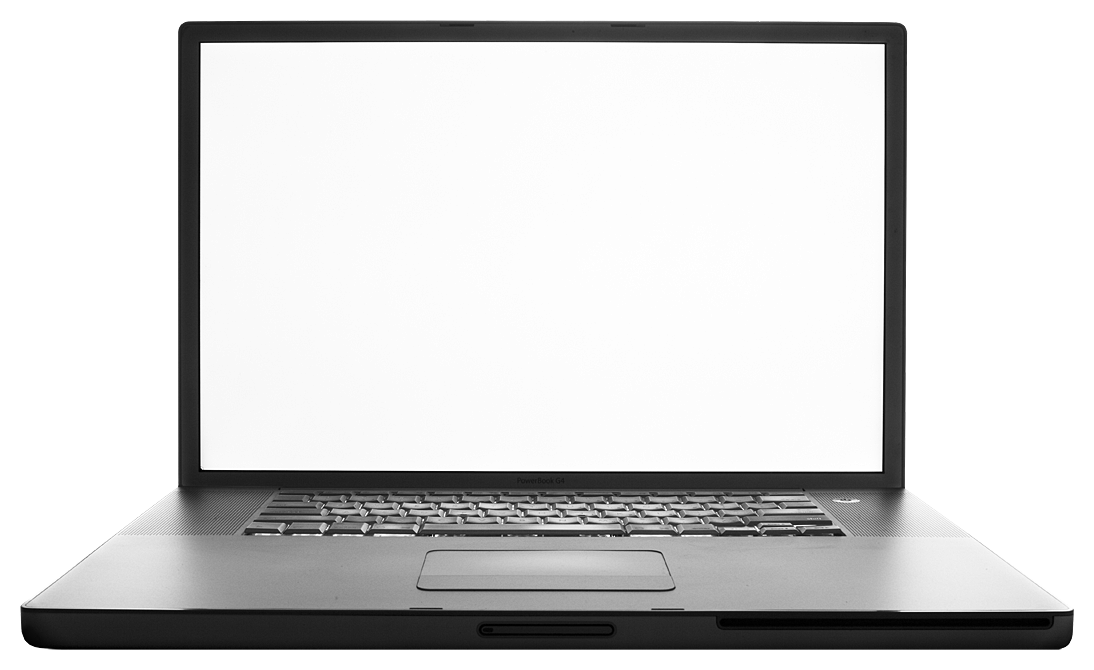 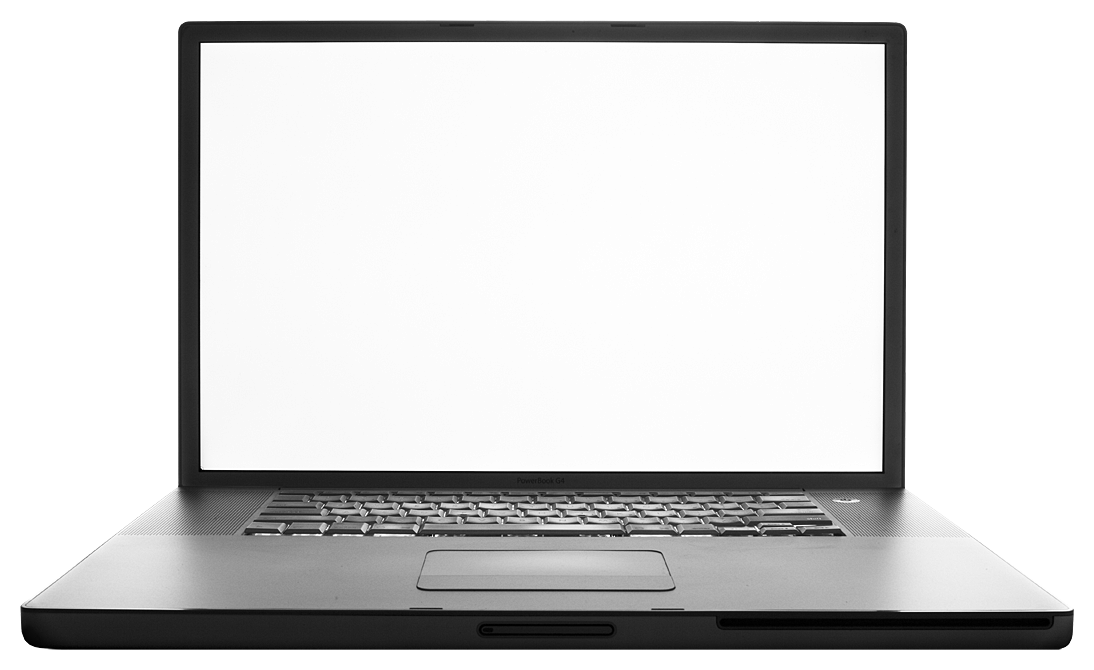 MTSAT
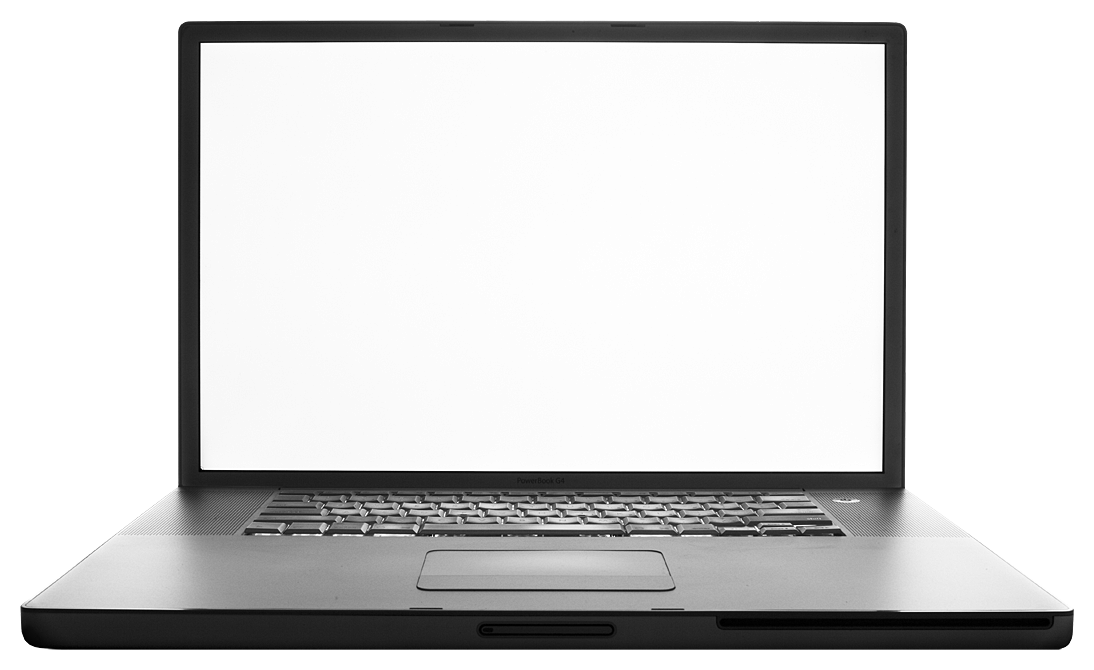 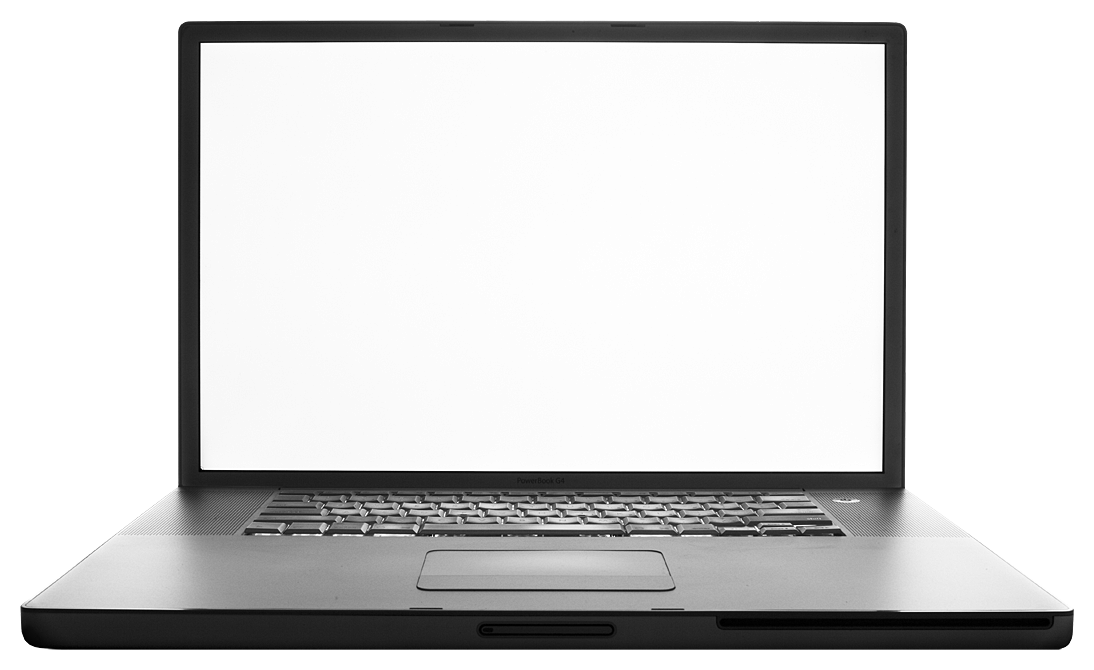 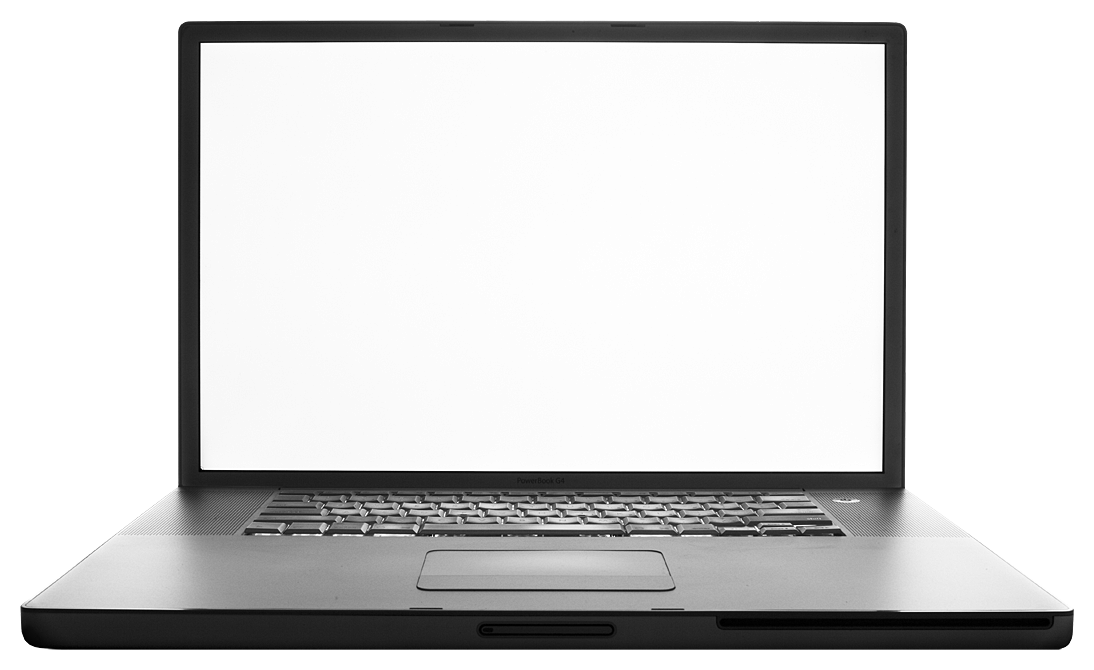 http/ftp/WMS server
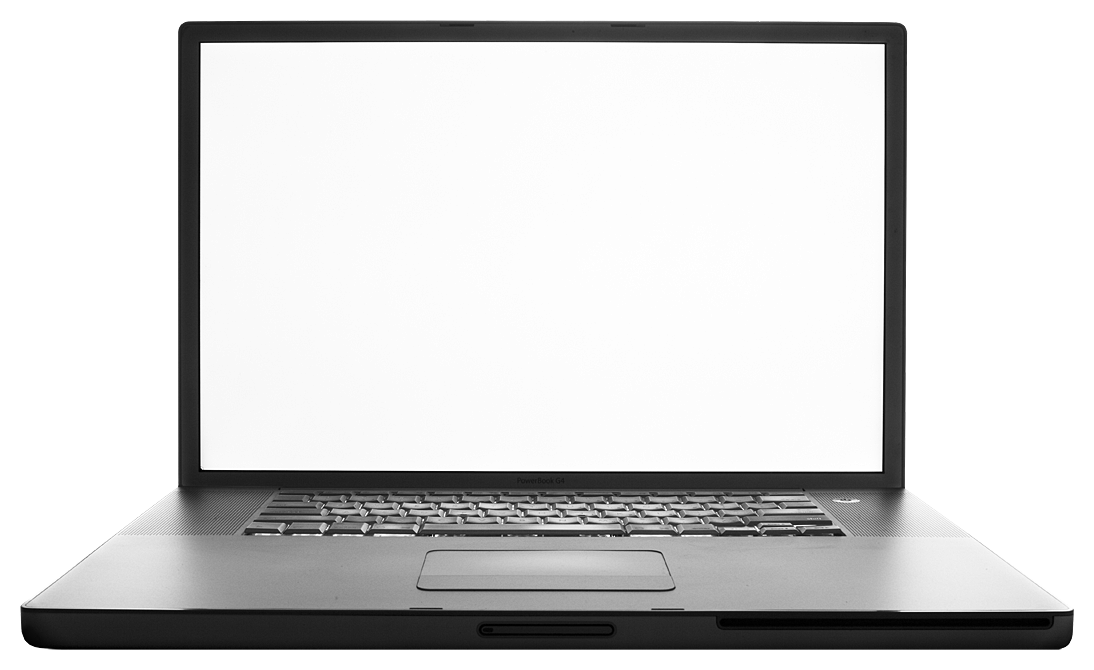 MTSAT*
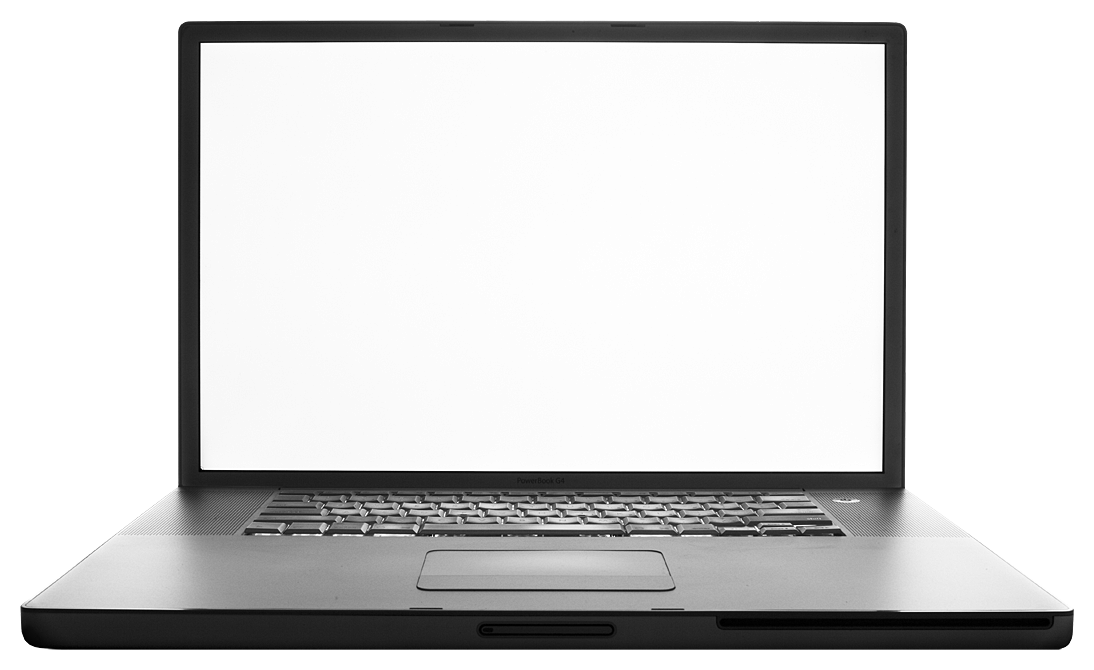 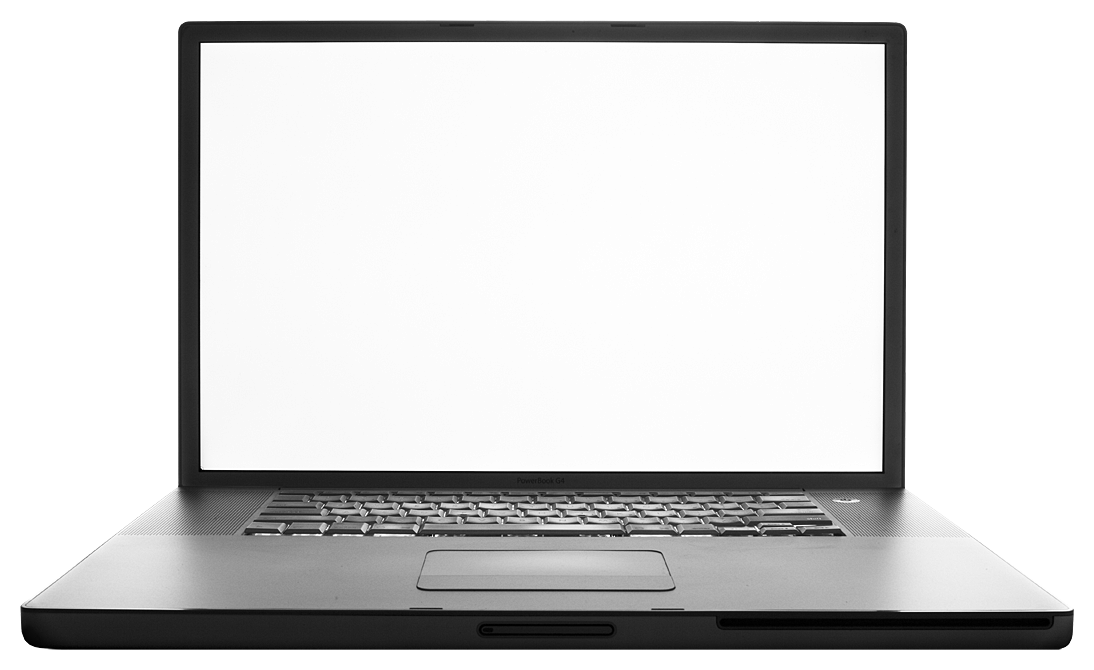 University Community
POES-Wallops
SCP to Archive
ldm
POES-Gilmore
MSG
MSG*
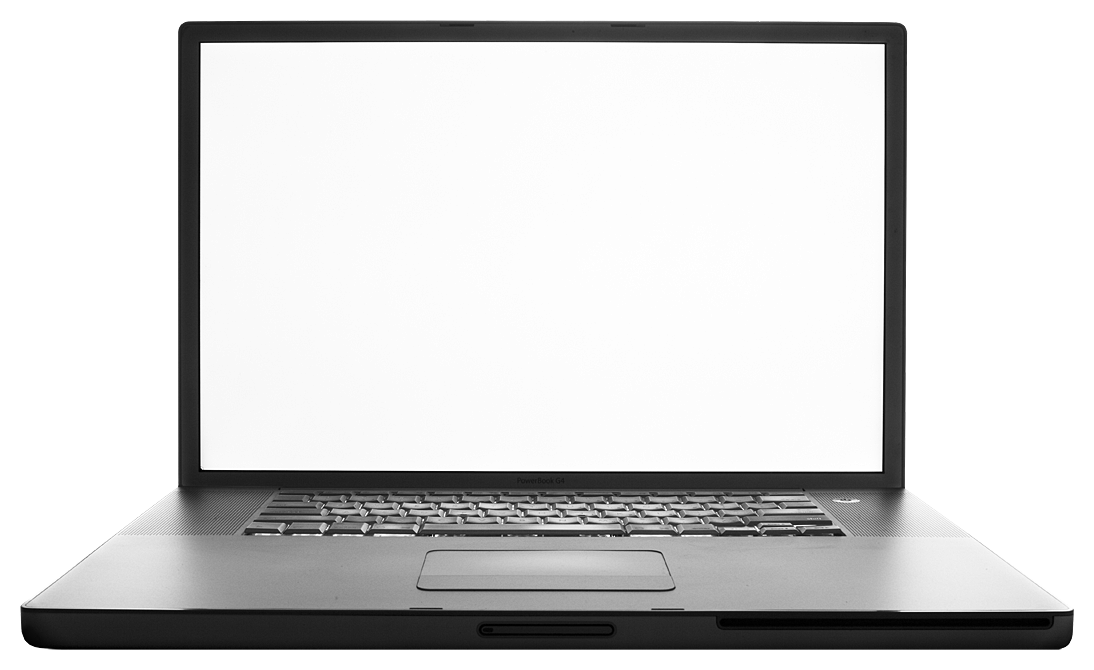 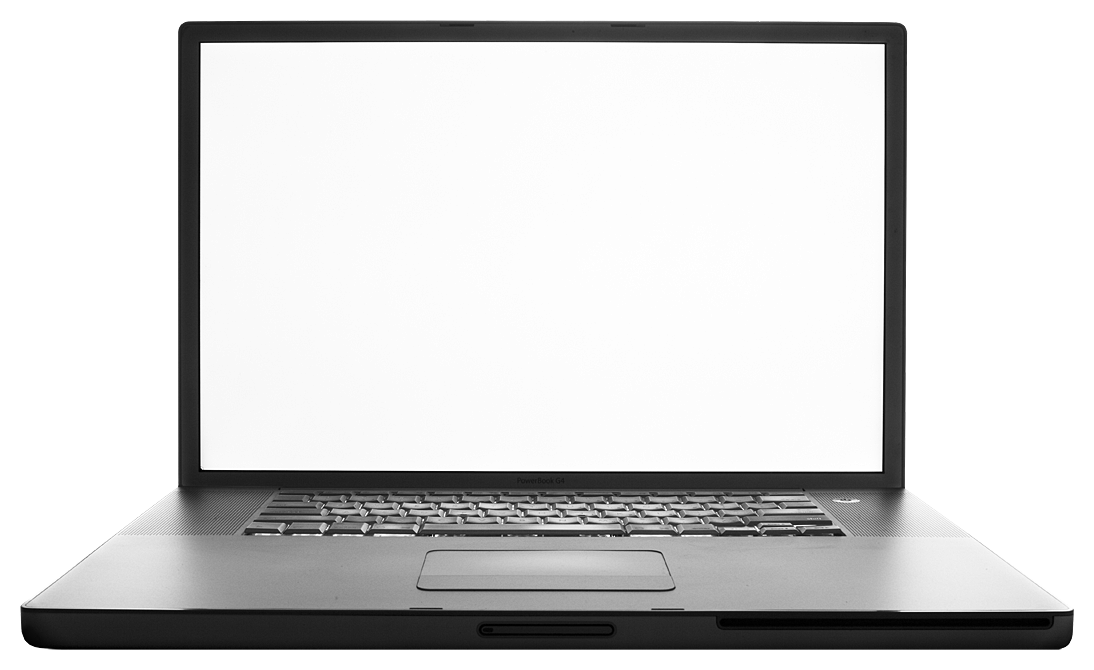 ADDE Client 
server Requests
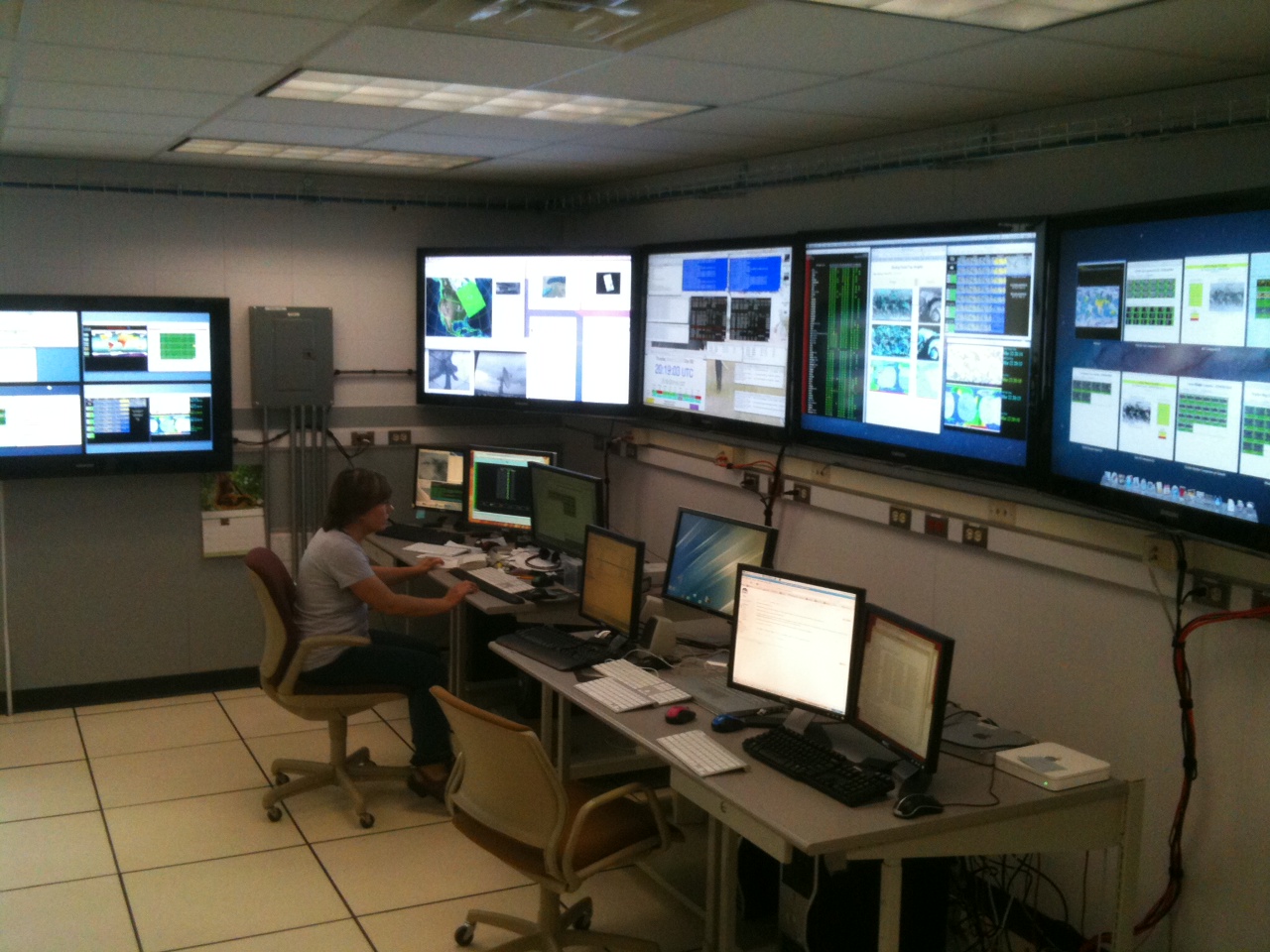 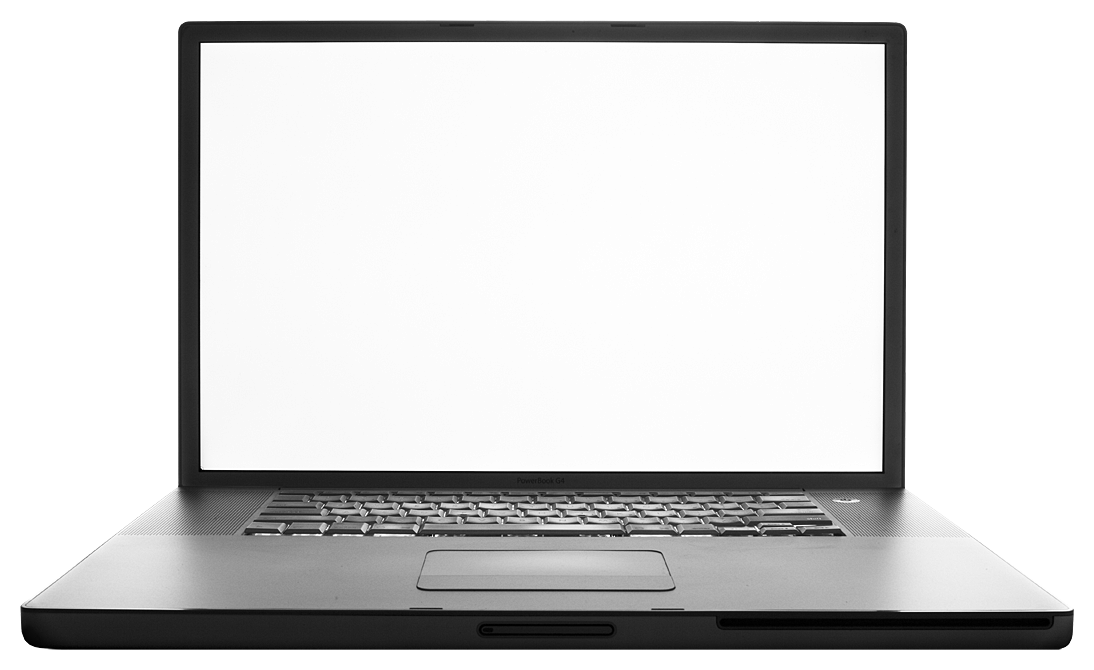 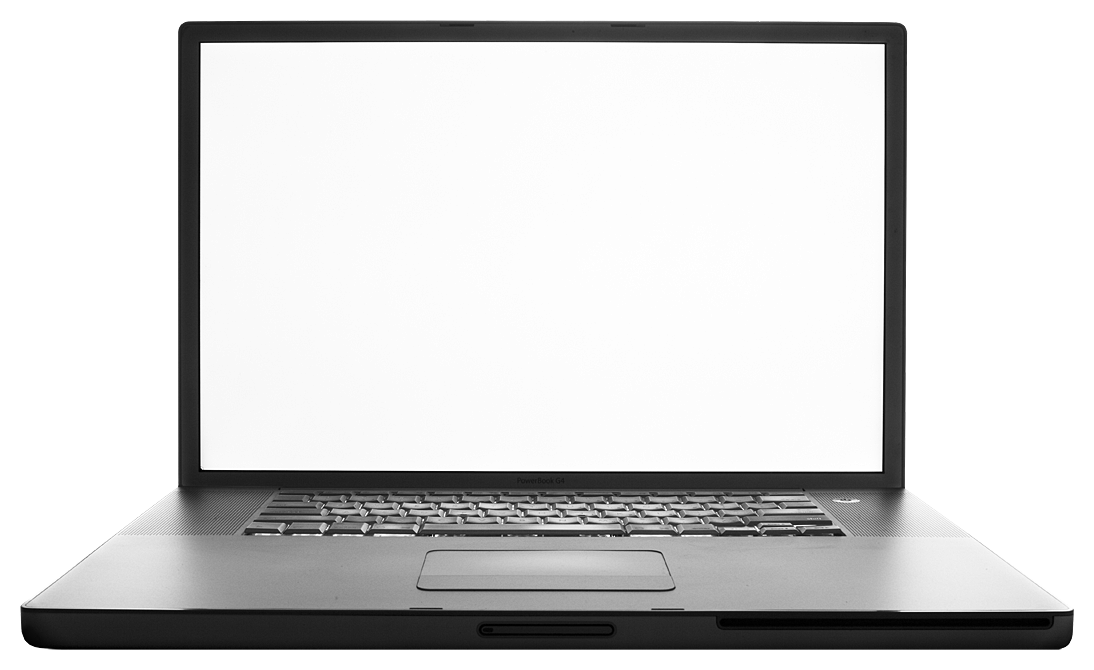 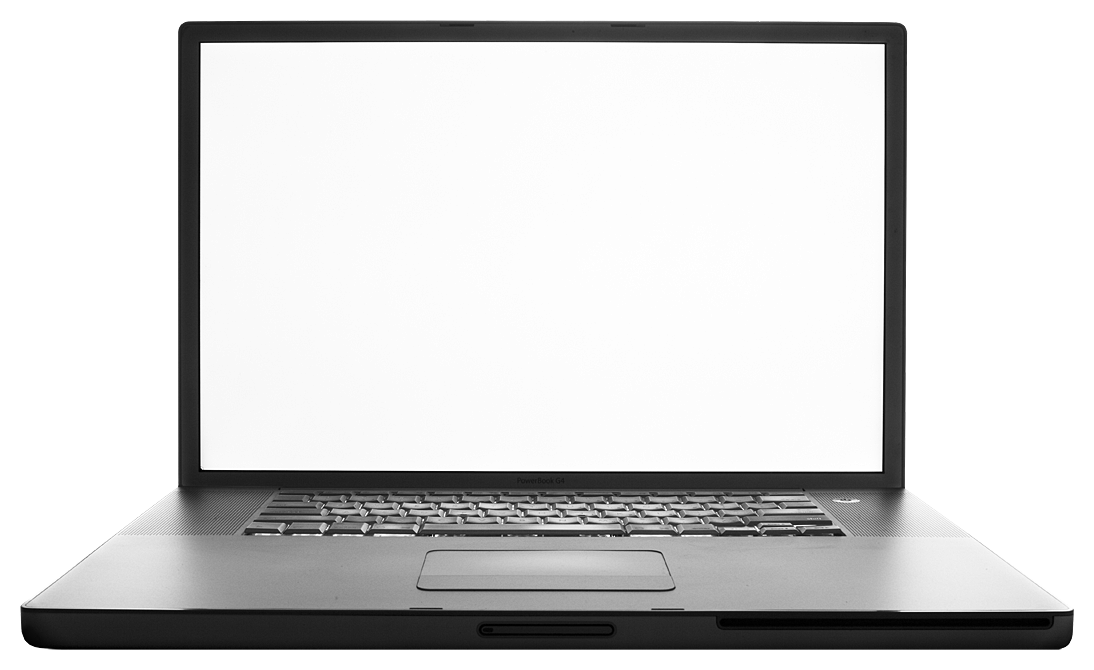 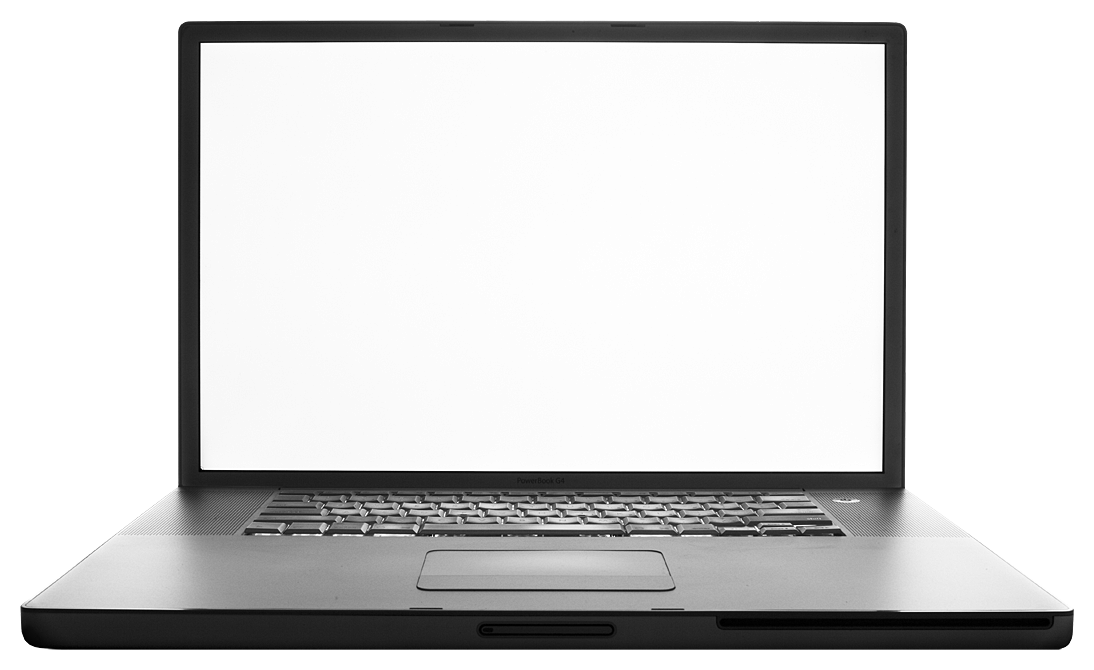 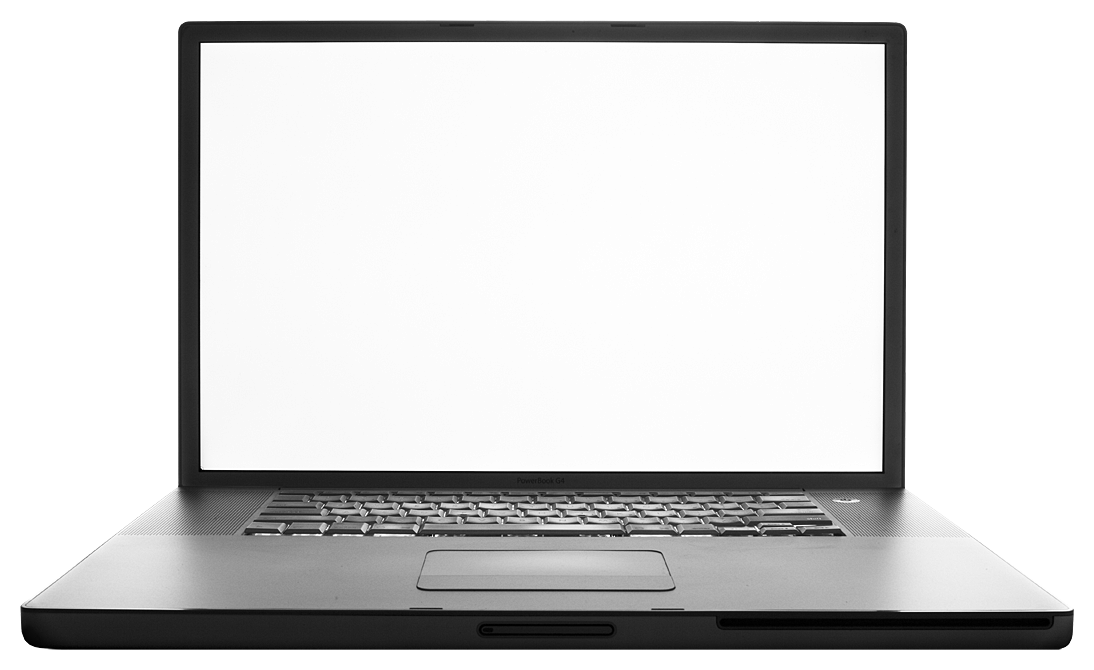 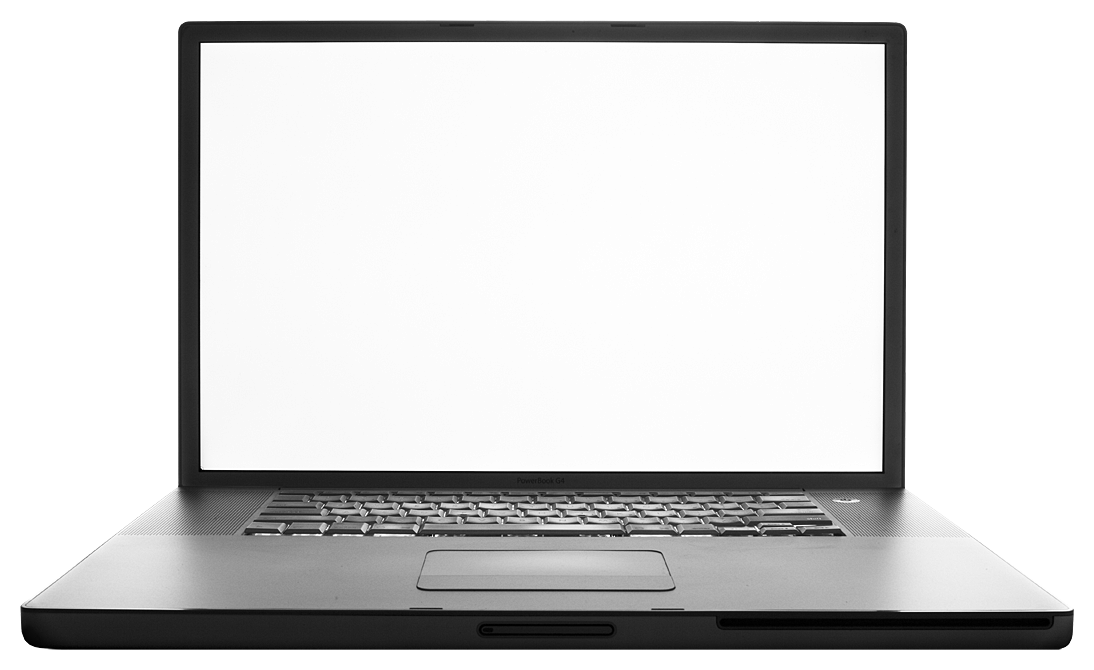 FY2, Kalpana, COMS
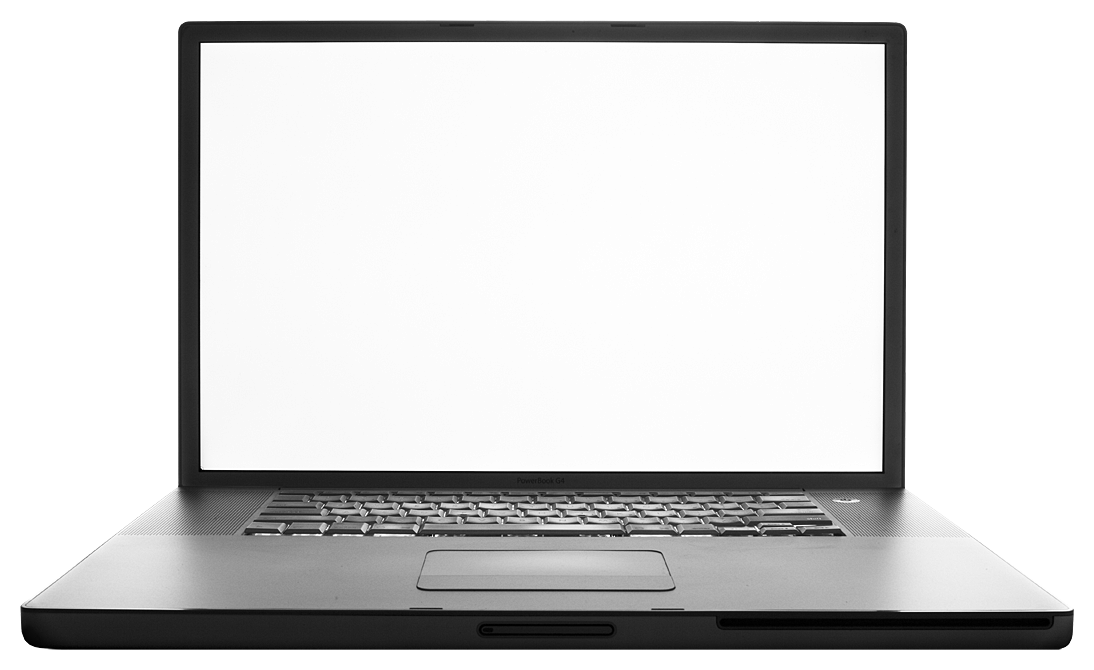 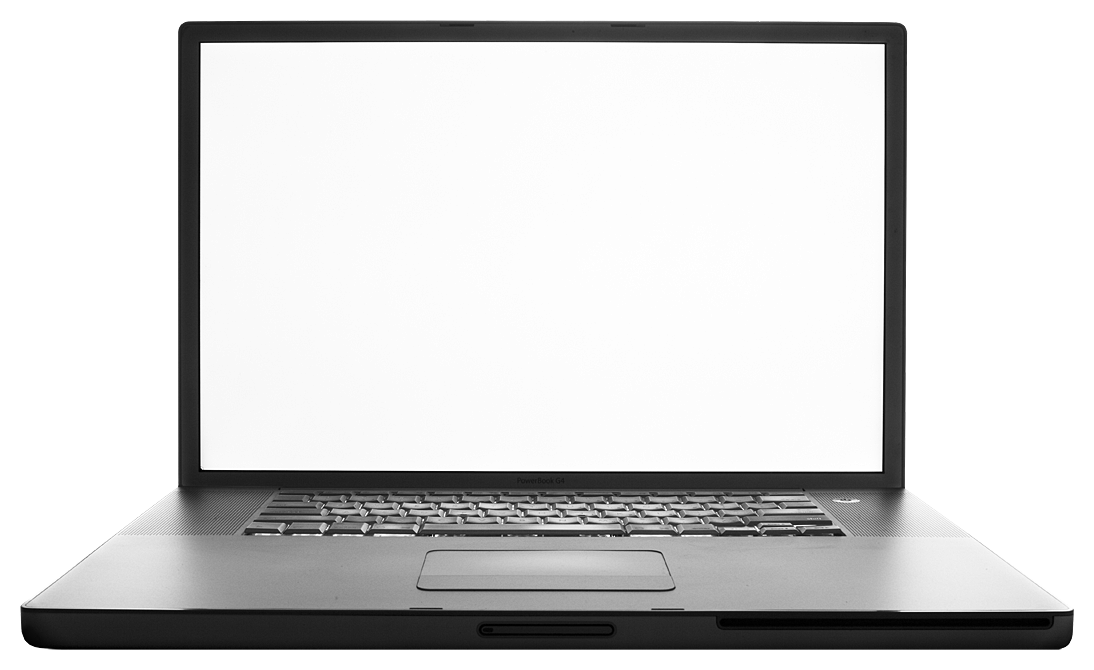 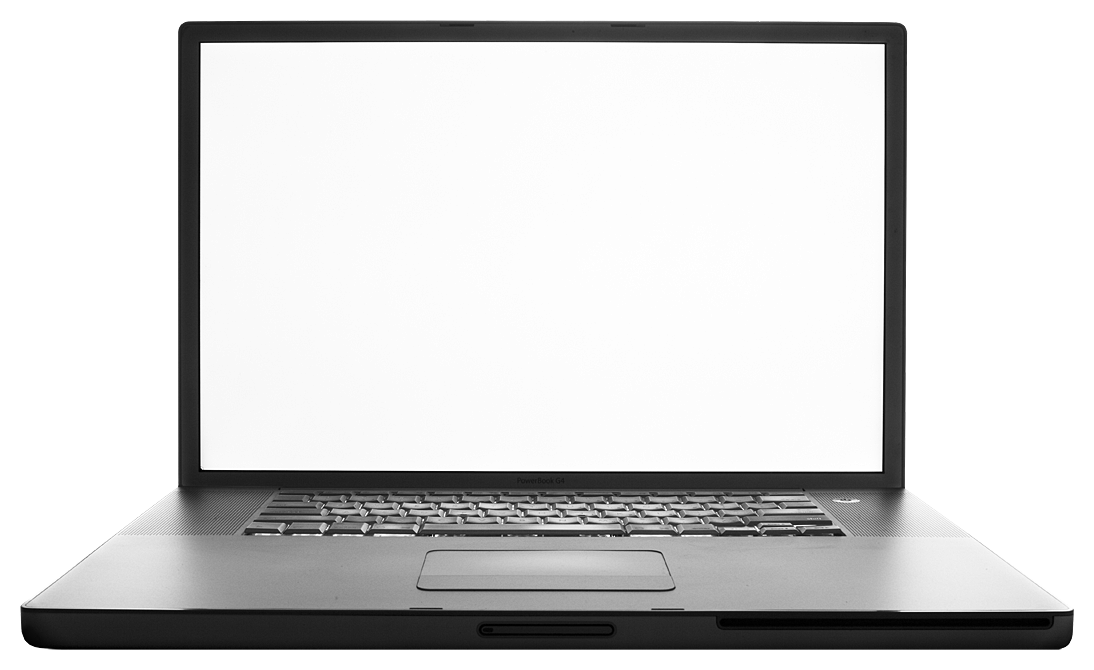 FY2, Kalpana, COMS
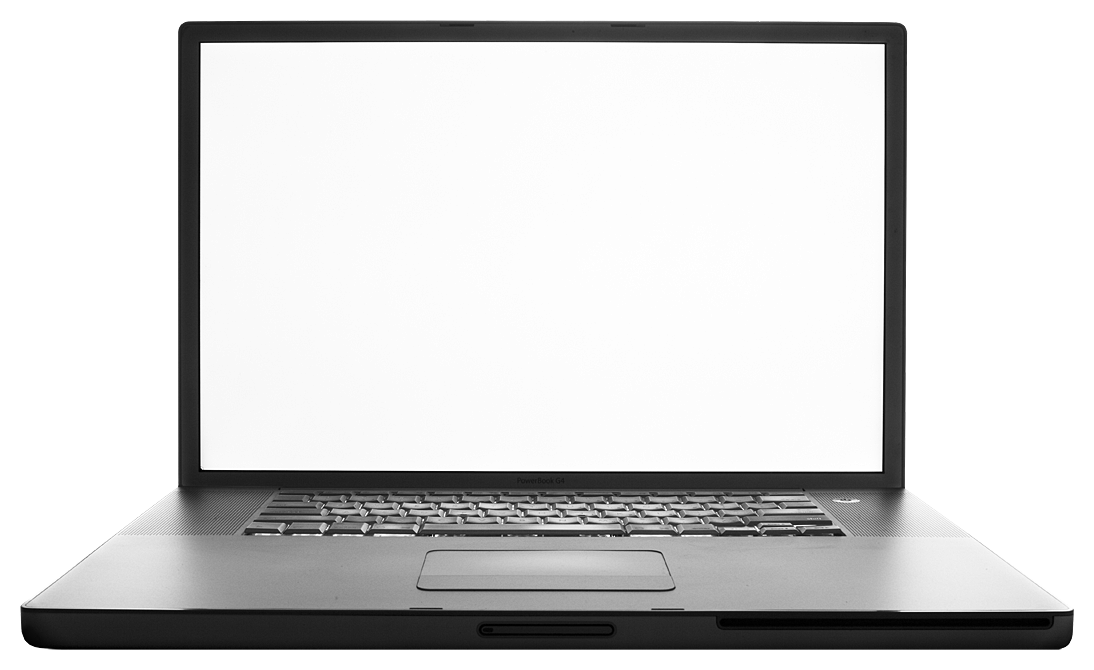 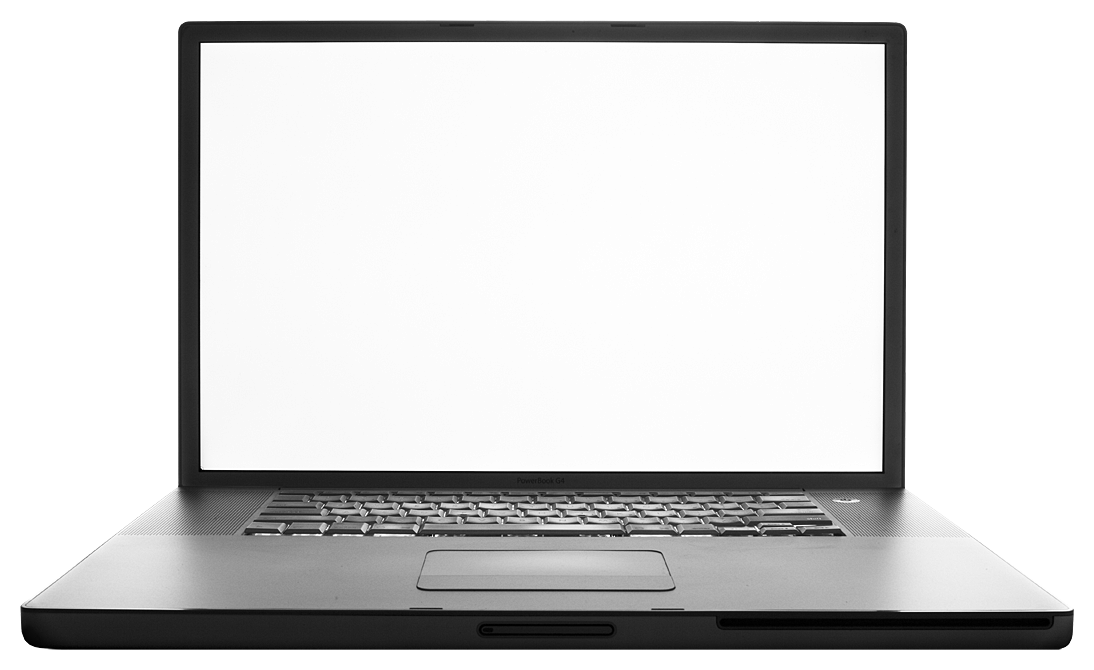 NFS mount direct 
access
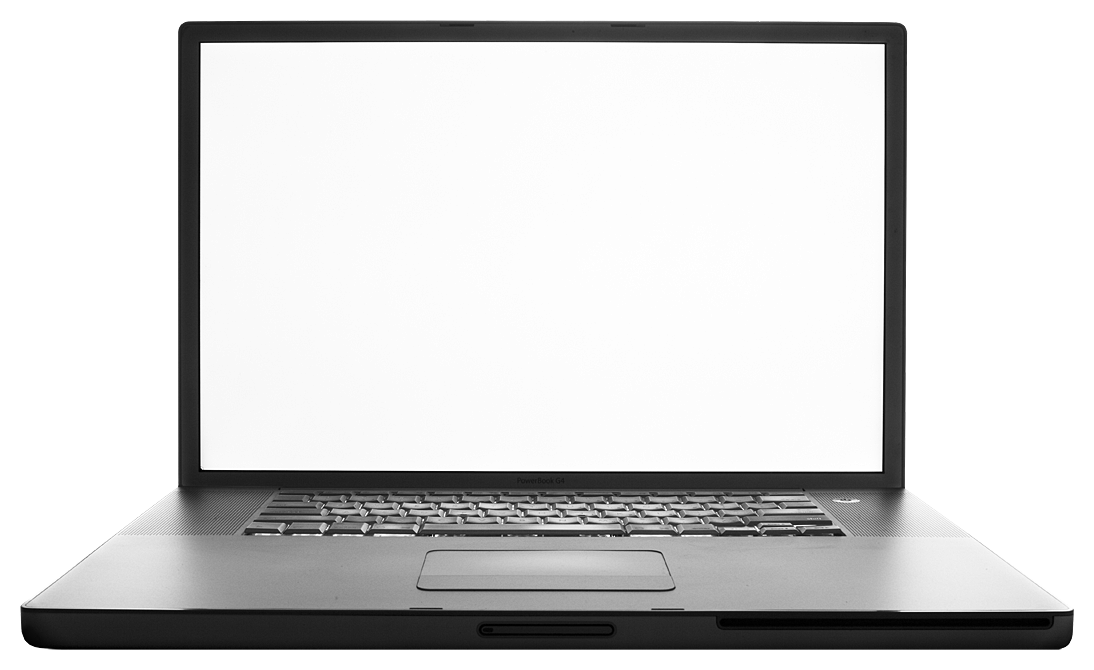 *Live back up
DDS Polar
Monitoring and 
Data QC
Internal Individuals
(Interactive and automated product generation)
Landsat-8
SSEC Data Center
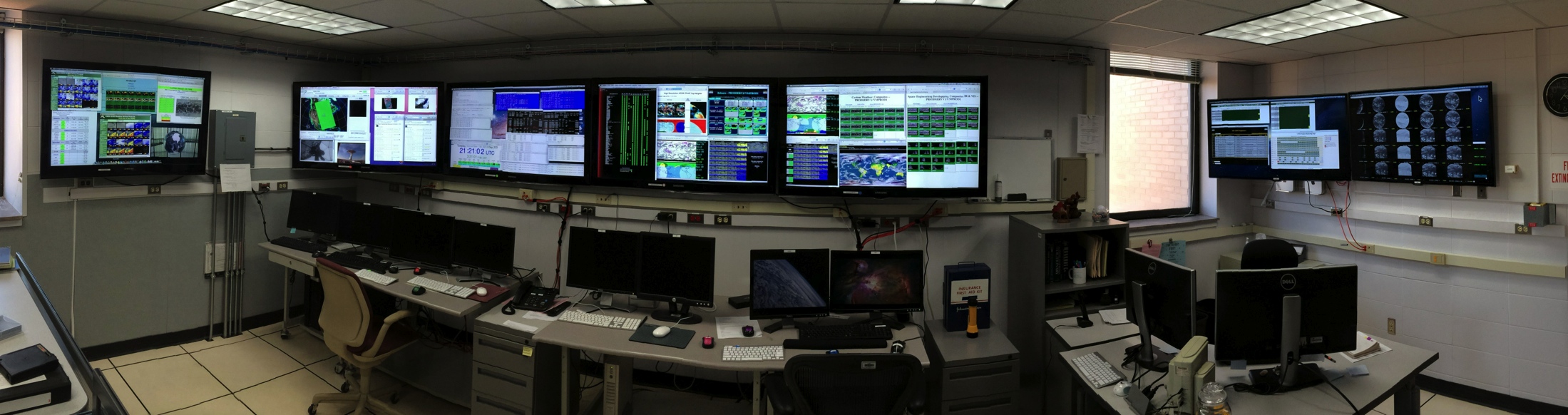 Staffed M-F , 7:30 AM  - 11:00 pm Central time.
2 Student programmers
2 student QC assistants (2nd shift)
3 FTE ~100% time
Computer Operator (1st shift)
Computer Operator (1st shift)
Research Intern
5 FTE ~portions of their time 
Program Manager
System Programmer
Data Base Programmer
Research Specialist (PM assistant)
Antenna/Communication technician
Data Center Facilities
Over 2100 ft.
Currently the Data Center has 44 racks representing over 1840 rack units of space. 
The Data Center’s disk storage exceed 8 PBs.
The entire room is on three 72 KW UPSs, of which, about 155 KW are in use. Non UPS power usage is ~17 KW.  An additional 72 KW UPS for a smaller 5 th floor computer room  
Cooling provided by campus chilled water and outside air in the winter.   Racks are cooled by 16 in row APC coolers.
Gigabit and 10 Gigabit network (also 100 MB admin network, 40 Gigabit InfiniBand).
Server room layout
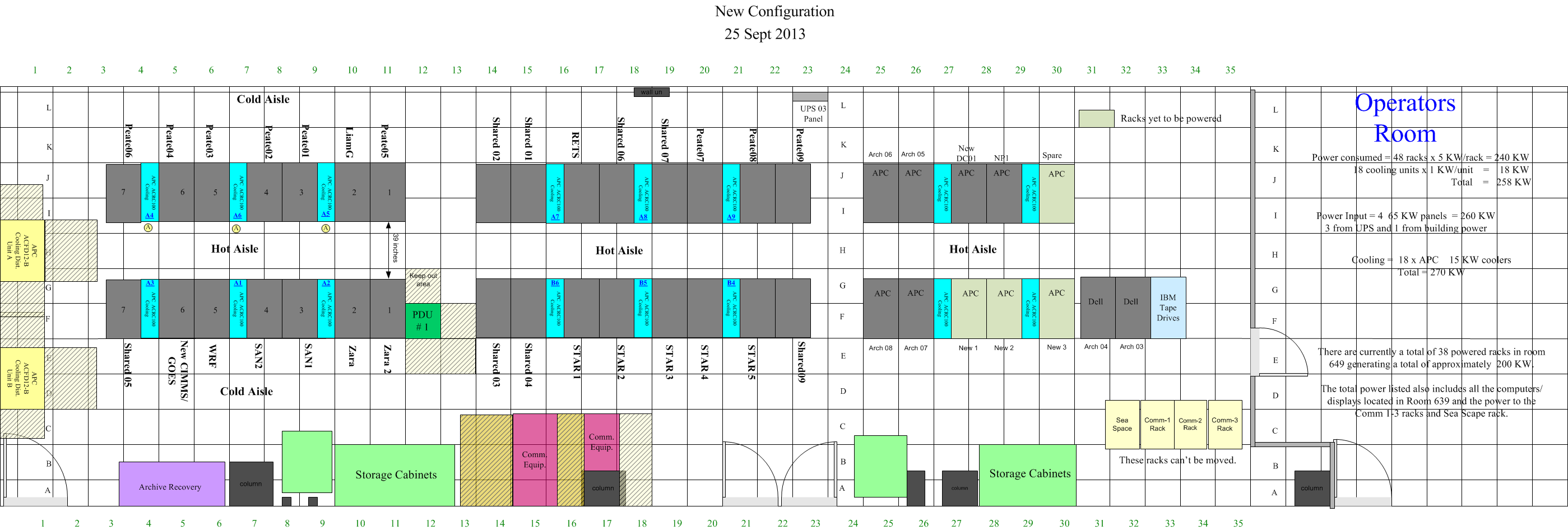 SIPS System
Research Clusters Shared Systems
Real-time ingest, process, and distribution
Research Clusters
Shared Systems
S4 Compute cluster
S4 Supercomputing Cluster
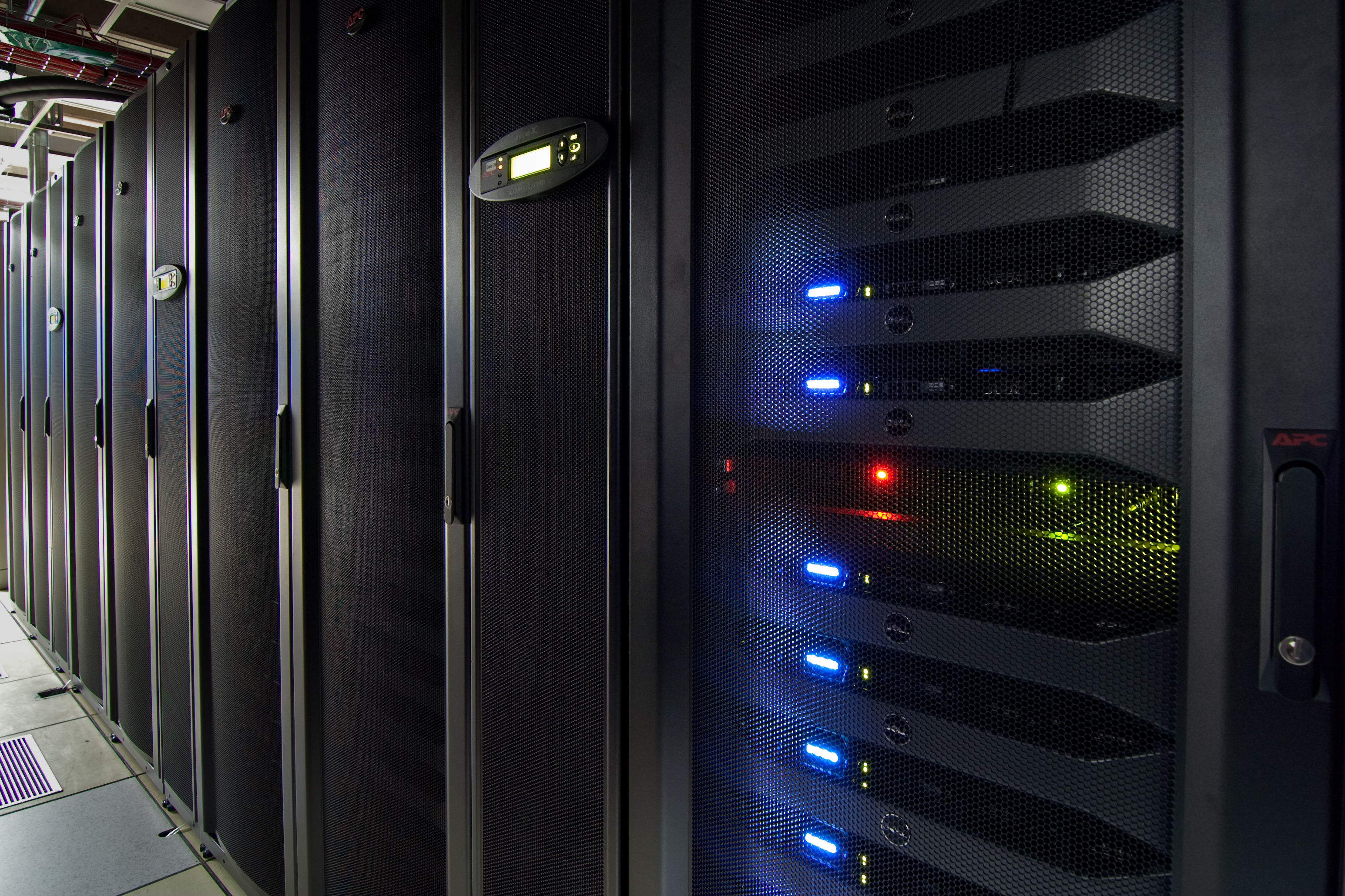 Total compute: 3072 cores, 8TB memory
Total storage: 456 TB
40 Gigabit/s InfiniBand Network Interconnect
Funded by the NOAA & used by NOAA and UW researchers to run data assimilation experiments
The system was designed, installed, and is maintained by the UW SSEC Technical Computing Group. 
S4 expansion complete.   Additional 1600 cores, 10 TB memory and 1 PB storage.
Data Center Antennas
C-Band
11 meter heated (87° West – SES-2, POES Wallops Relay, MSG)
7.3 meter backup (101° West – SES-1, POES Fairbanks Relay, MTSAT, Noaaport)
6.3 meter heated (101° West – SES-1, POES Fairbanks Relay, MTSAT, Noaaport)
L-Band
7.3 meter (75° West –GOES-East Primary)
4.6 meter (135° West –GOES-West Primary)
4.5 meter (60° West –GOES-SA auto tracking)
4.5 meter (90° West –GOES-test/spare)
3.7 meter (offline spare)
X-Band
4.4 meter (Tracking – EOS)

X/L Band
2.4 meter (Tracking – Suomi NPP, EOS, Metop A&B, NOAA-18, 19 and FY3)
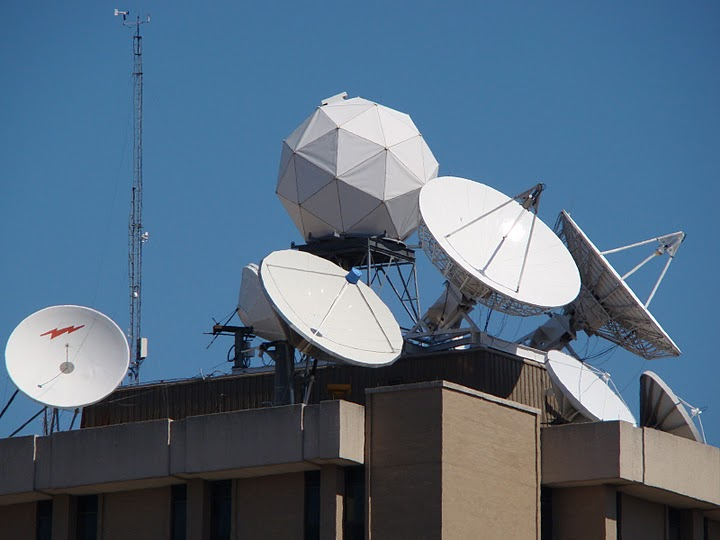 SSEC Data Center Incoming DataMay, 2015
170+ GB/day 
via Satellite
(C-band. L-band, X-band)
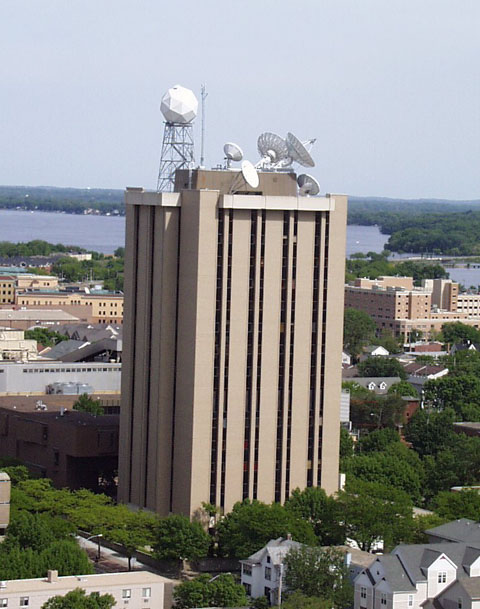 GOES satellites 		~96 GB/day
International Geo Satellites 		~360 GB/day
NOAA Polar			~27 GB/day
Landsat-8			~50 GB/day
Miscellaneous Polar and Non satellite 	~85 GB/day
MODIS polar  from NASA archive 	~150 GB/day
NPP (VIIRS CrIS ATMS)  		~1,800 GB/day
2,300+ GB/day 
via Internet 
(ftp, LDM,  ADDE, http)
SSEC Data Center Outgoing Data
Four primary methods of Data delivery
ADDE
HTTP
FTP
LDM  (Unidata local data manager)
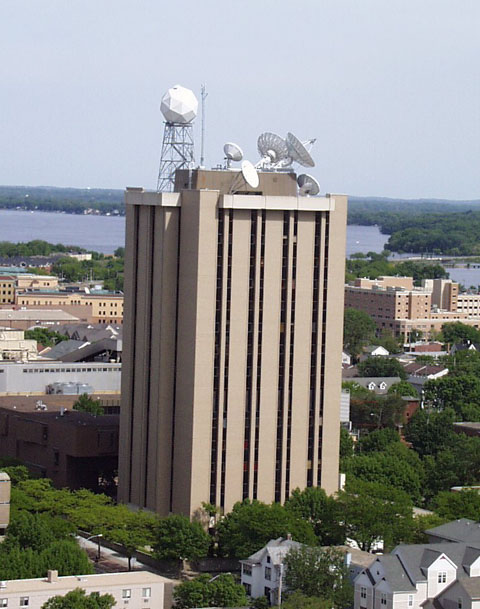 HTTP
ADDE
FTP
LDM
Outgoing DataMay 2015
On average over 890,000 ADDE transactions per day 
Over 2.2 TB data distributed per day via ADDE
In addition over 1 TB data distributed via ftp, http, and ldm
Real-time Data
The SSEC Data Center receives data from 12 different geostationary satellites and 11 different polar orbiting satellites.  Most data are available in near real-time via ADDE.  Other methods of data access are available upon request.
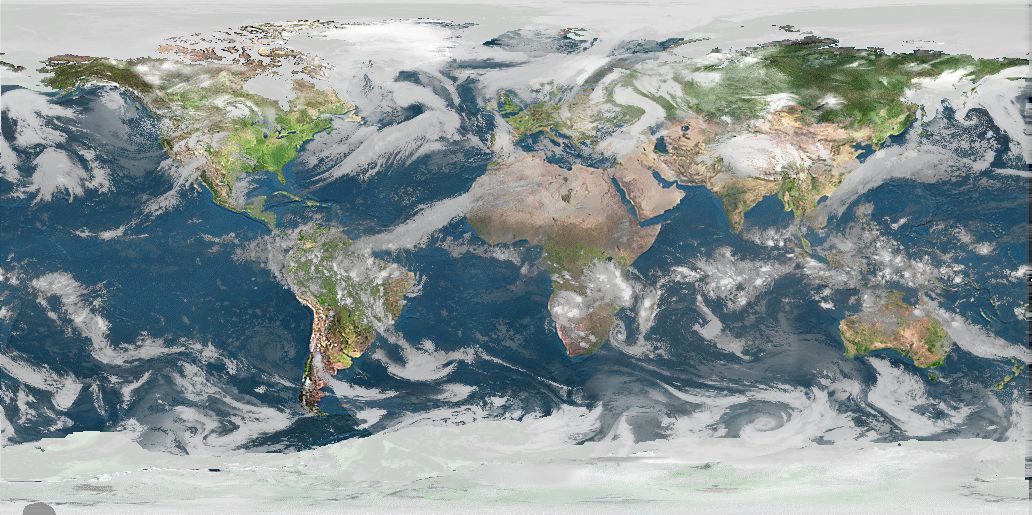 Geostationary Satellites received
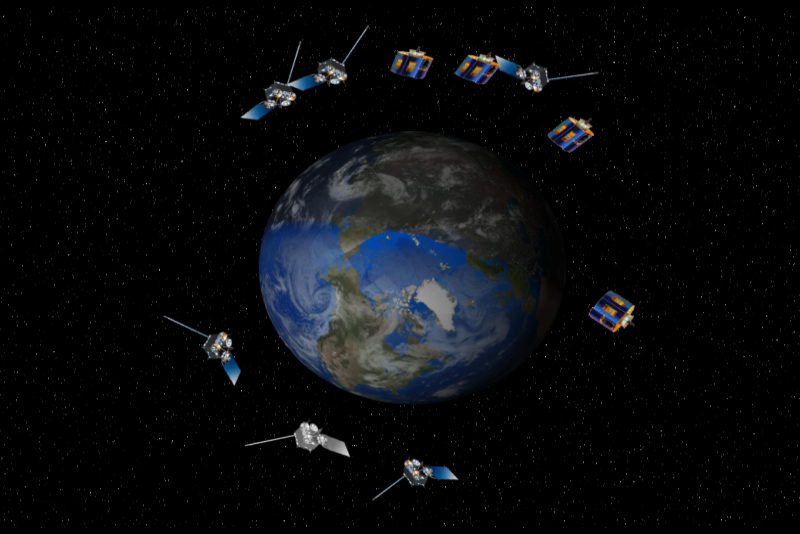 GOES-13 -East (75°W)
GOES-15 -West(135°W)
GOES-14 -Test (105°W)
Meteosat-10 (0°E)
Meteosat-7 (57°E)
COMS (128° E)
FY-2D (86°E) 
FY-2G (105° E)
MTSAT-2 (145° E)
Himawari-8 (140° E)
Kalpana(74° E)
INSAT-3D(83° E)
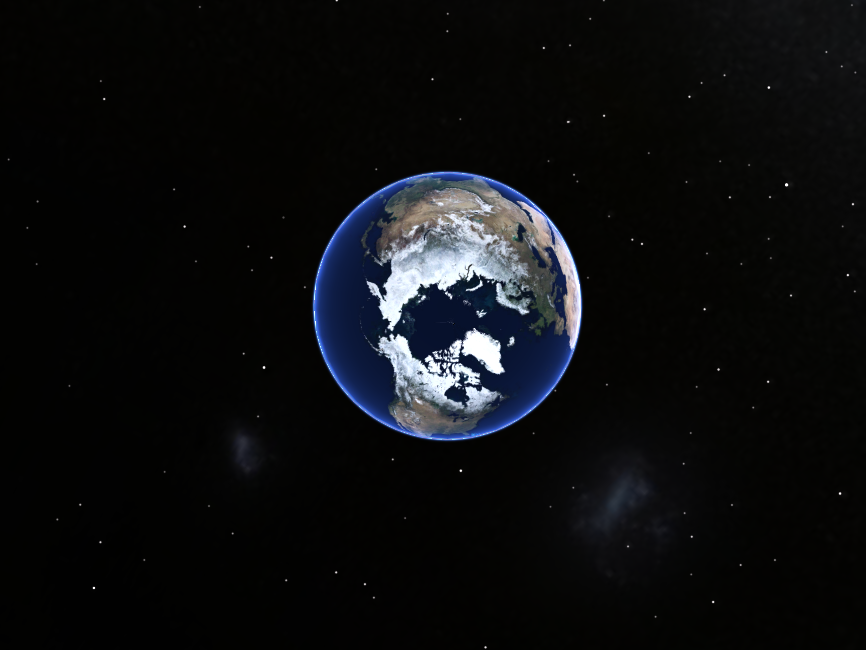 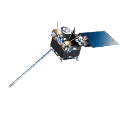 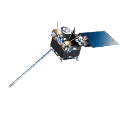 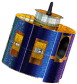 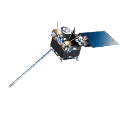 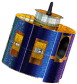 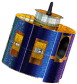 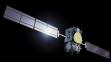 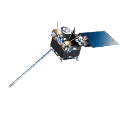 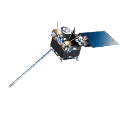 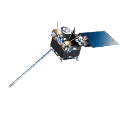 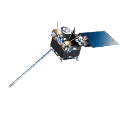 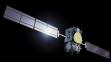 Geostationary Satellites Received at UW SSEC in 2015
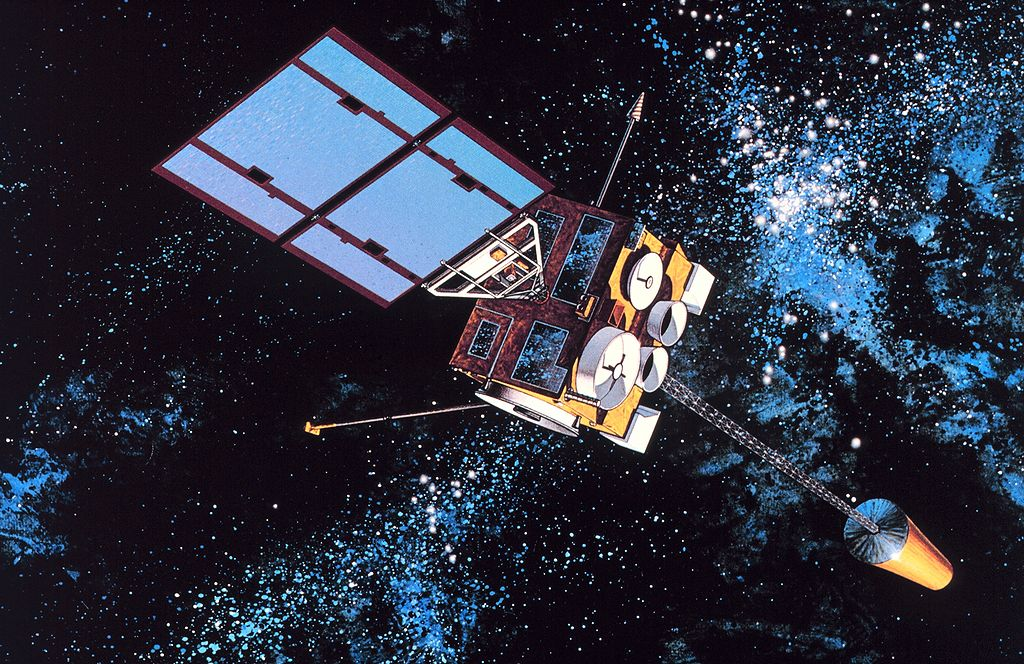 Himawari-8
Himawari-8
Started receiving it routinely in March, 2015 via NOAA STAR
HSF format data
Archive on line March 2015 – Present (~ 300 GB/day)
Data are available via ADDE ~10 minutes after end of Image
Receiving 10 minute Full Disks and 2.5 minute Target Sectors
Operational after July 7, 2015
Insat-3D
Insat-3D
Started receiving it routinely in April, 2014
HDF5 format data
Archive on line April 2014 – Present 
Data are available via ADDE 30 minutes to several hours after end of Image
NASA LaRC funded ADDE server work.  Should be in the first fasttrack release after Himawari fasttrack
Polar Satellites received
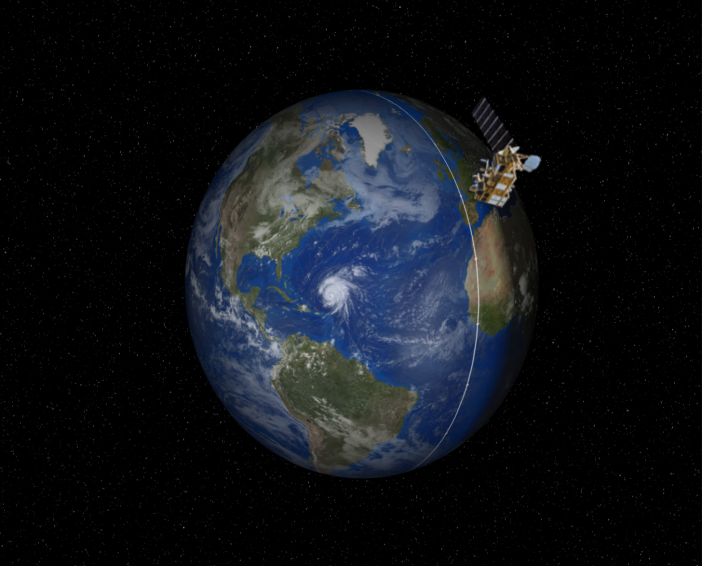 NOAA-15
NOAA-18
NOAA-19
METOP-A
METOP-B
Aqua
Terra
Suomi-NPP
Landsat-8

FY-3B
GCOM-W1
24
Polar Satellites Received at UW SSEC in 2015
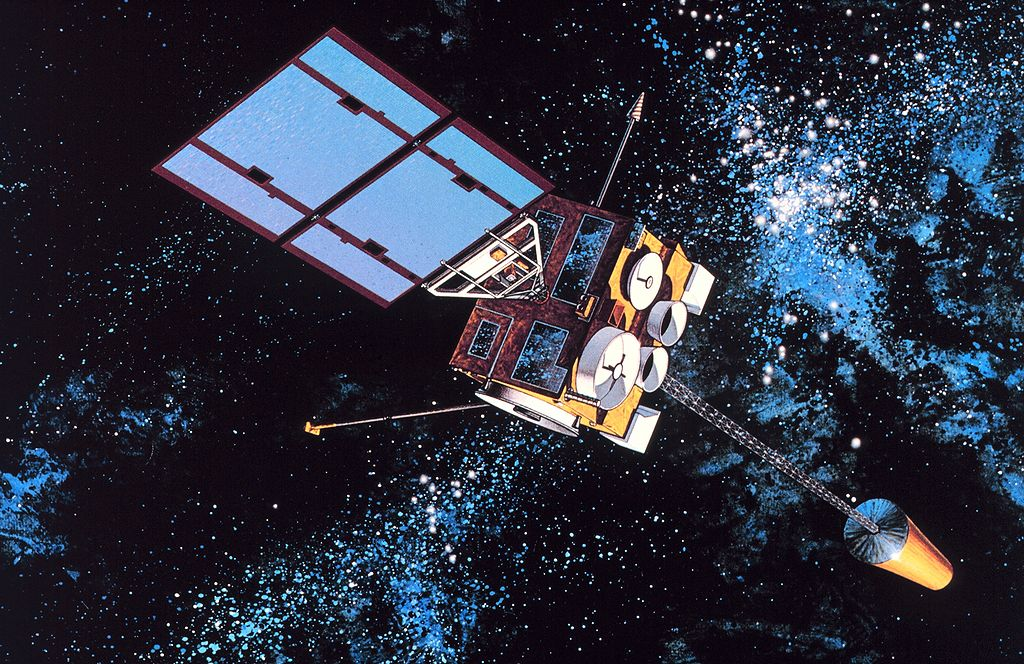 NOAAPORT/Conventional Data
Model Output (GFS, RAP, etc)
NEXRAD
NWS Text output
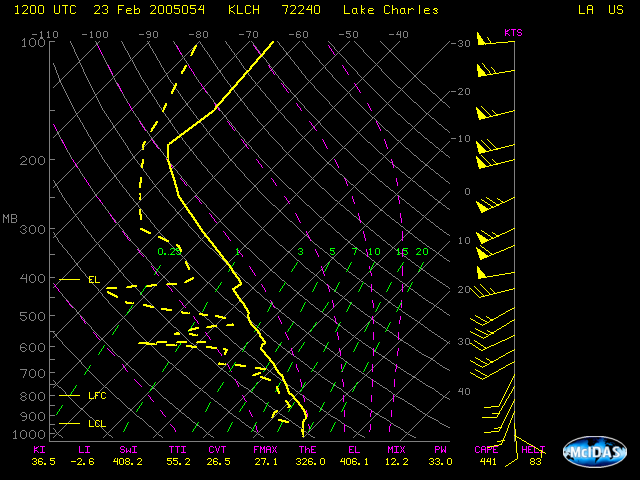 Real-time Data Custom Products
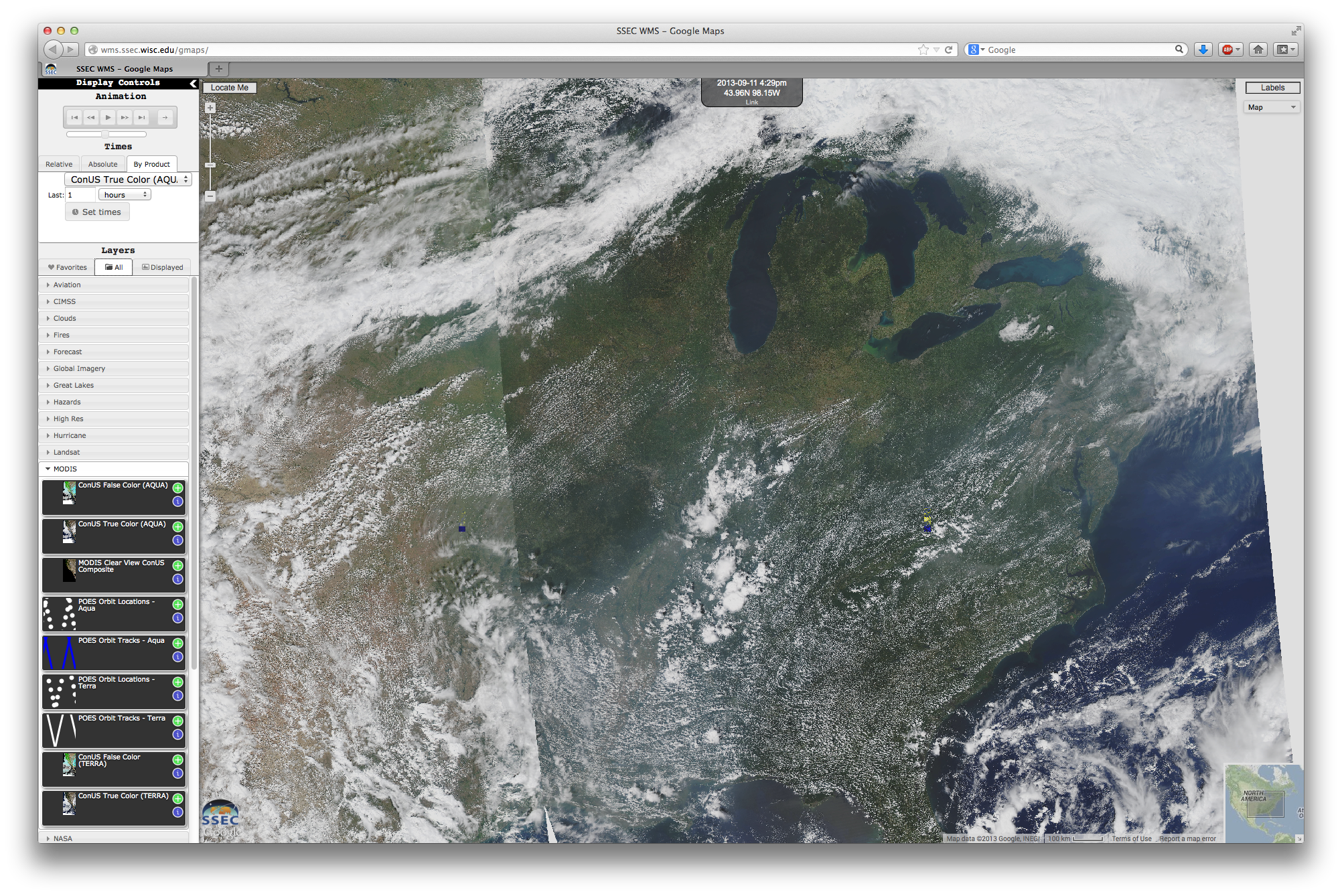 SSEC RealEarth 
via WMS
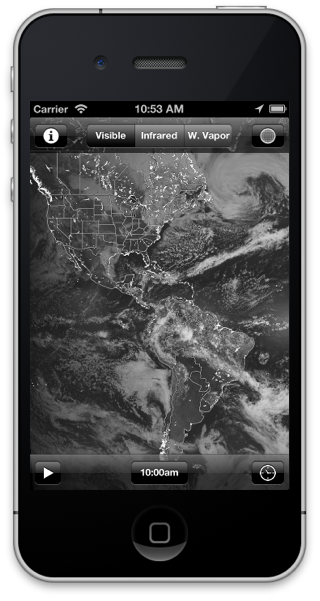 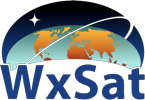 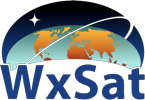 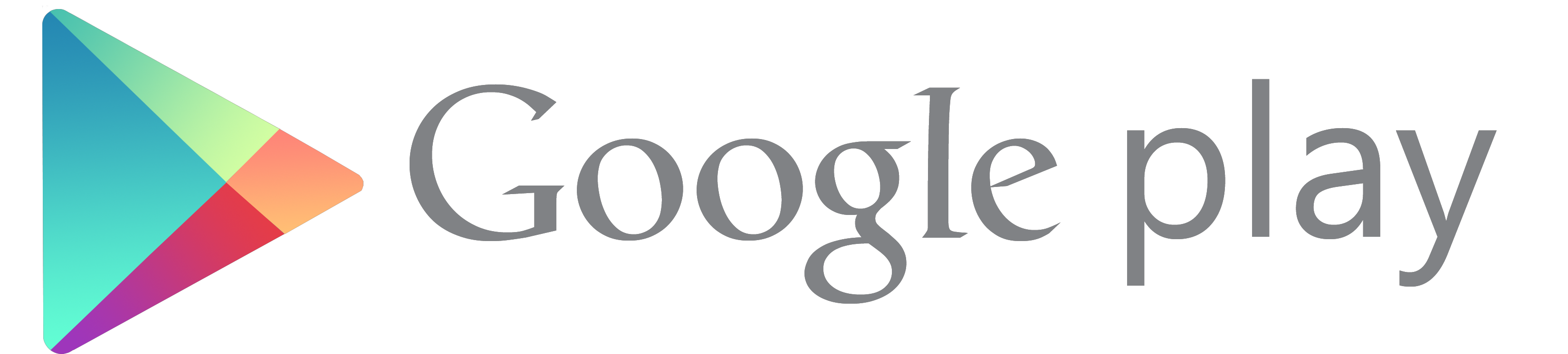 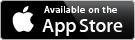 Archive Data
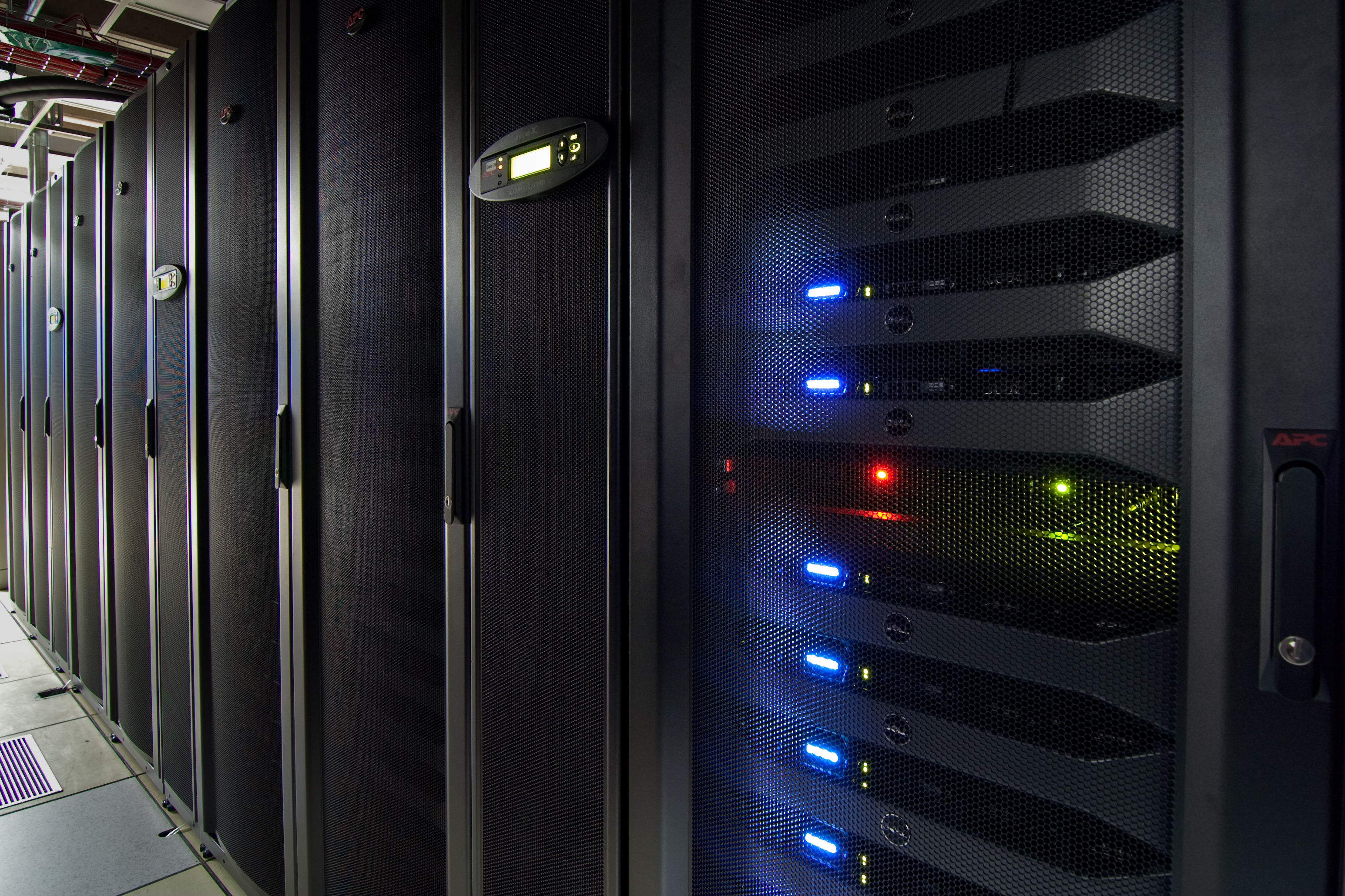 As of May 2015, over 1,450 TBs online.  (much of this is redundant)
Grows approximately about ~150 TB/year
US Geostationary Satellites
GOES-8 through GOES-15 (1994-Present) (East, West , South America and test)
GOES-1 through GOES-7 (1978-1996)
SMS-1&2 (1978-1981)
Archive Data
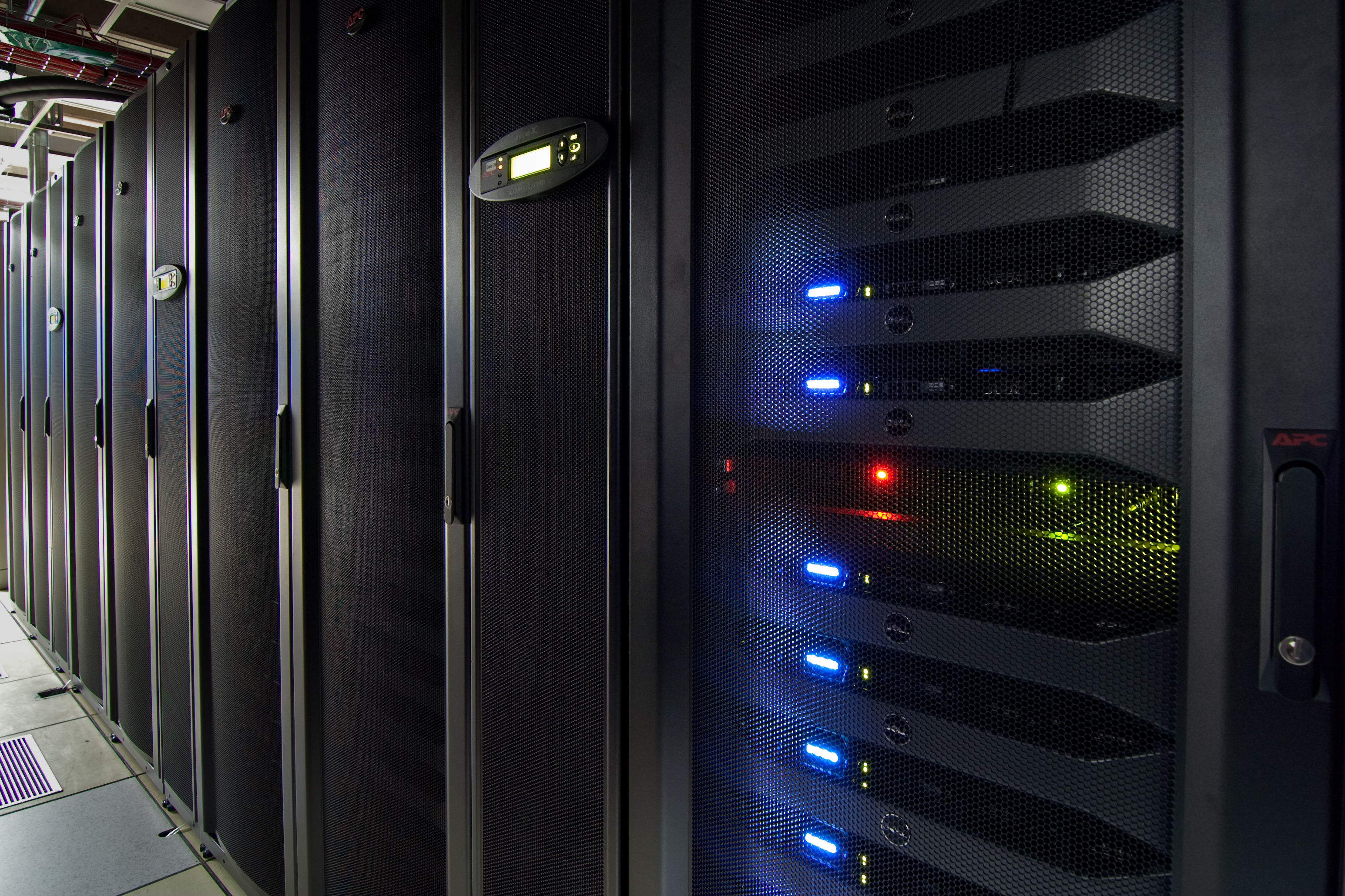 International Geostationary Satellites
GMS/MTSAT (1998-Present)
Meteosat/Meteosat IODC (1998-Present)
FY2 (2004-Present)
Kalpana (2005-Present)
Insat-3D (June 2014-Present)
COMS (June 2012 – Present)
Himawari-8 (March 2015 – Present)
Archive Data
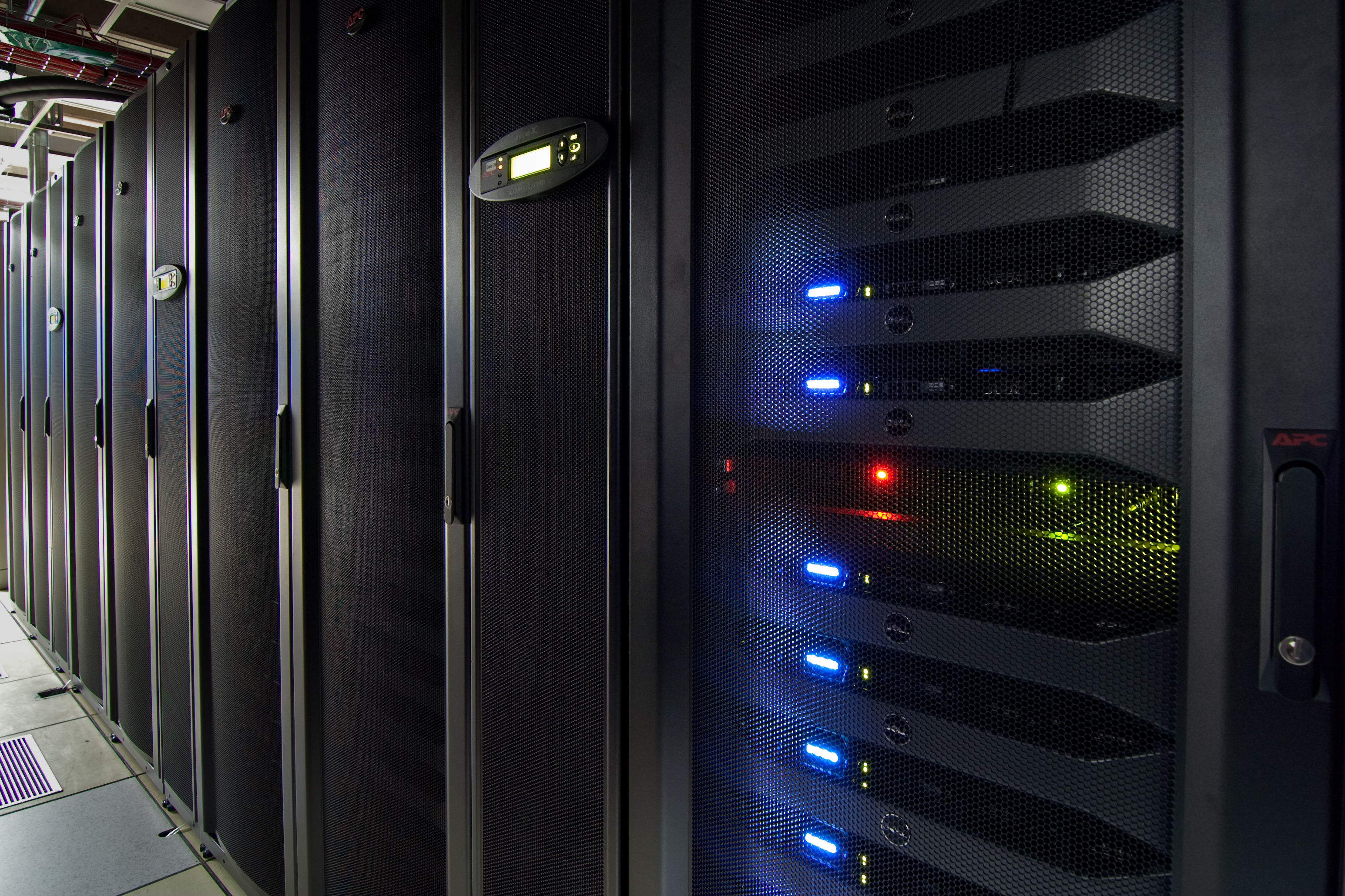 NOAAPORT/Conventional Data
Model Output (1996-Present)*
In situ Point Observations (1976-Present)
Current Satellite Archive Distribution
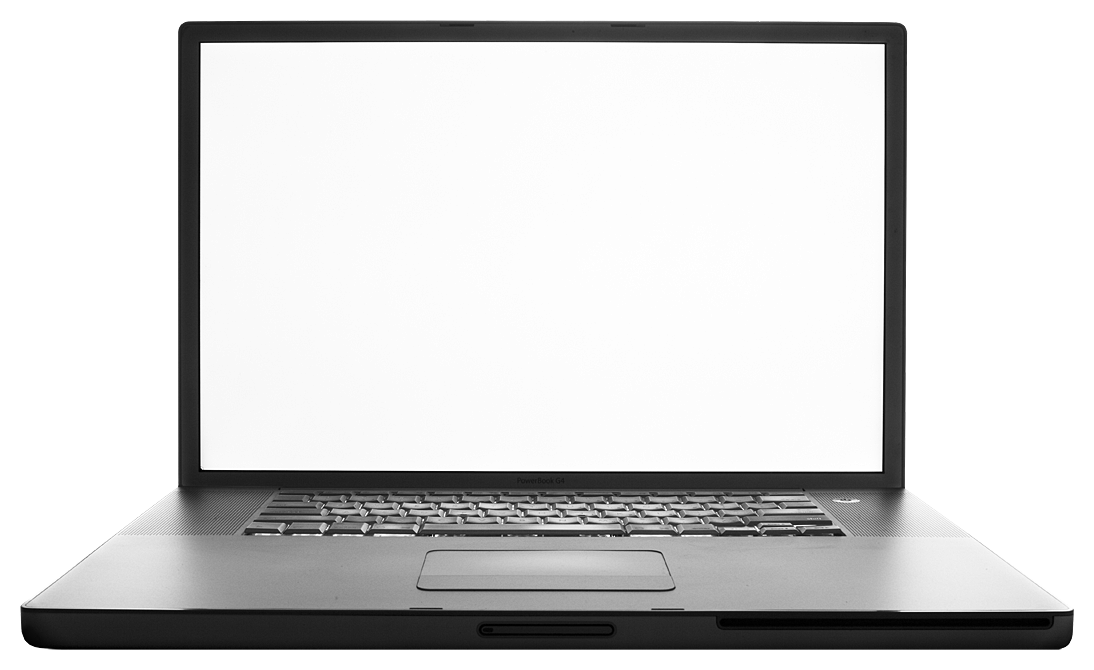 GEOARC02
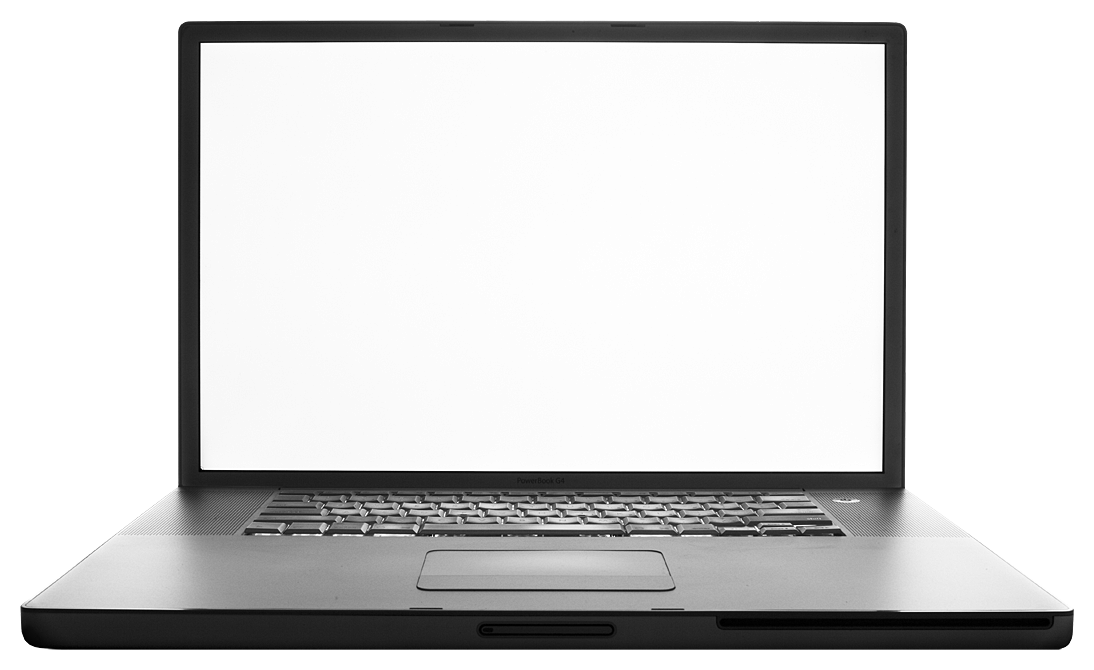 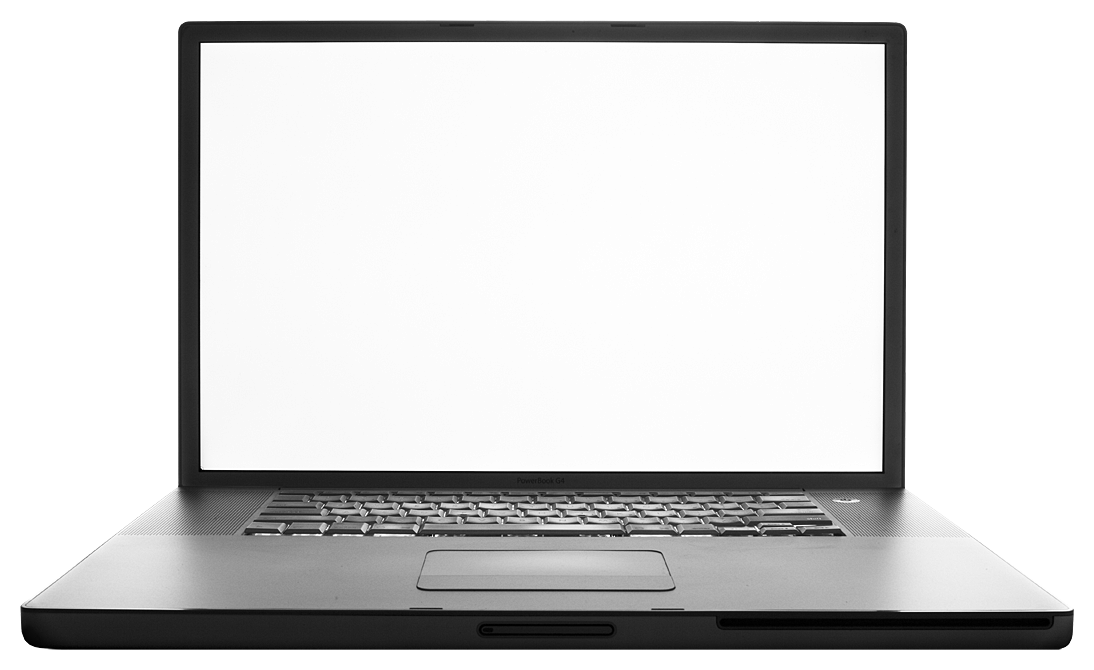 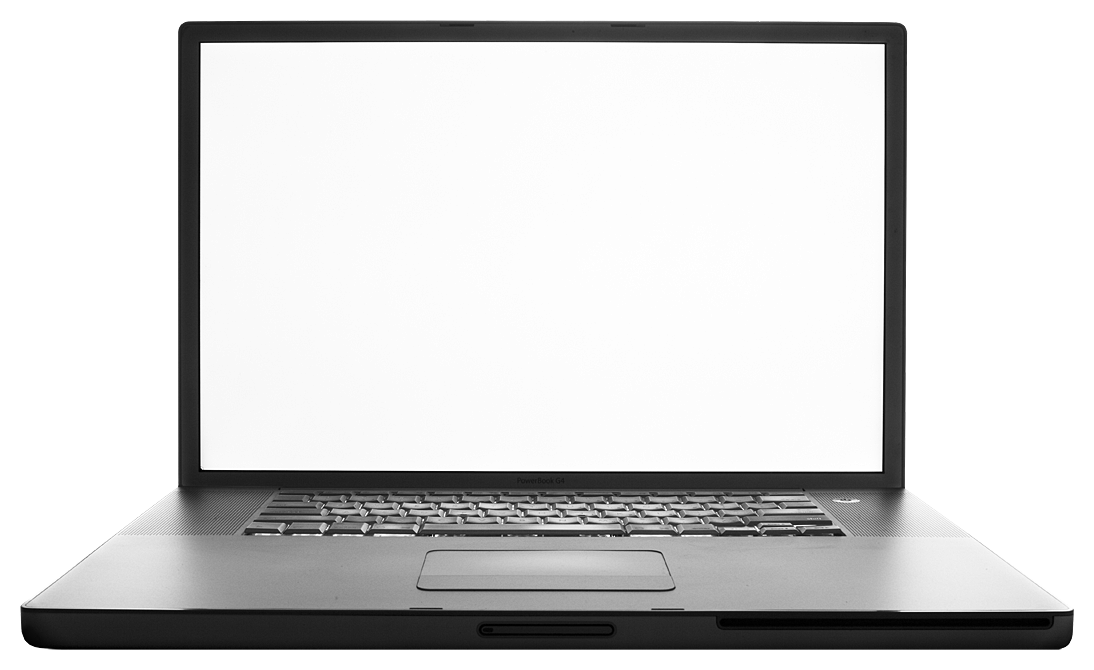 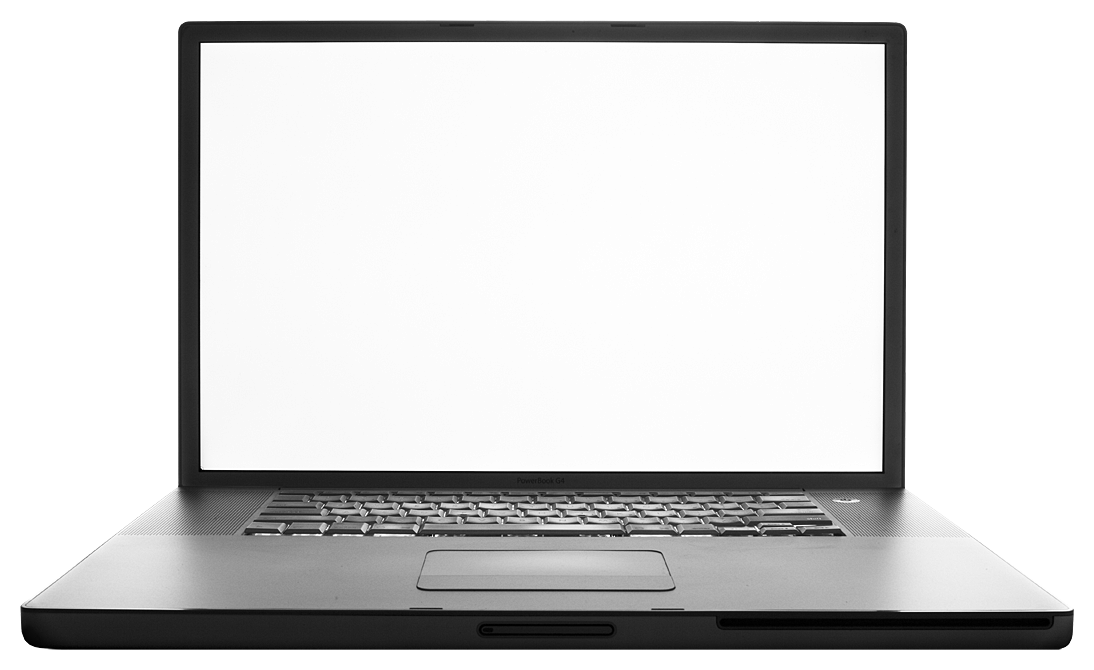 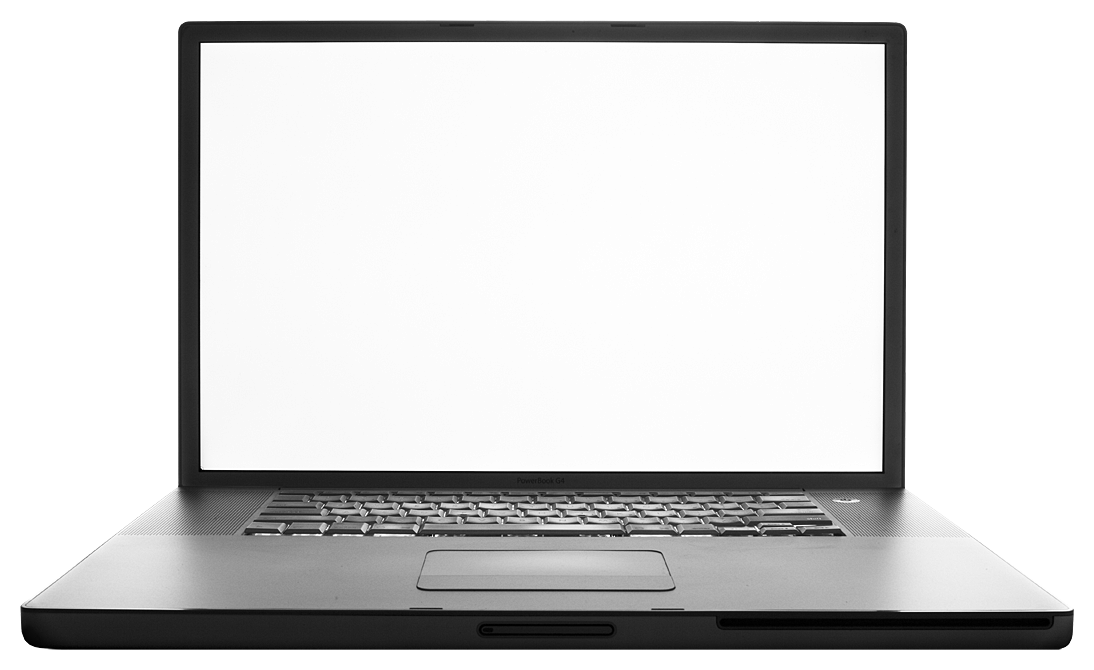 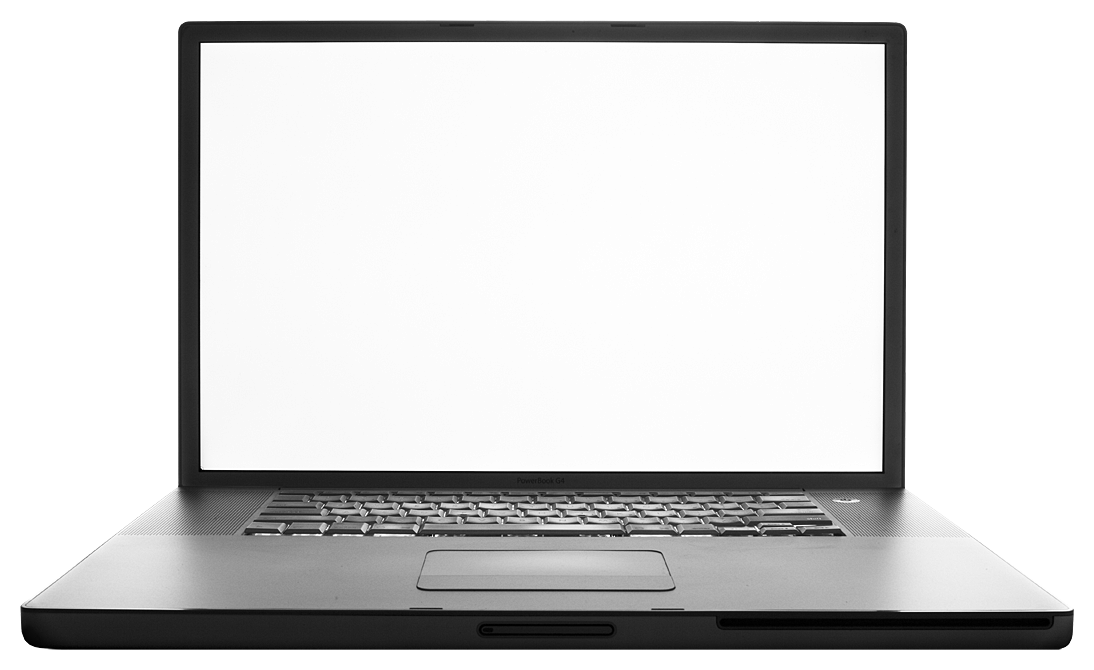 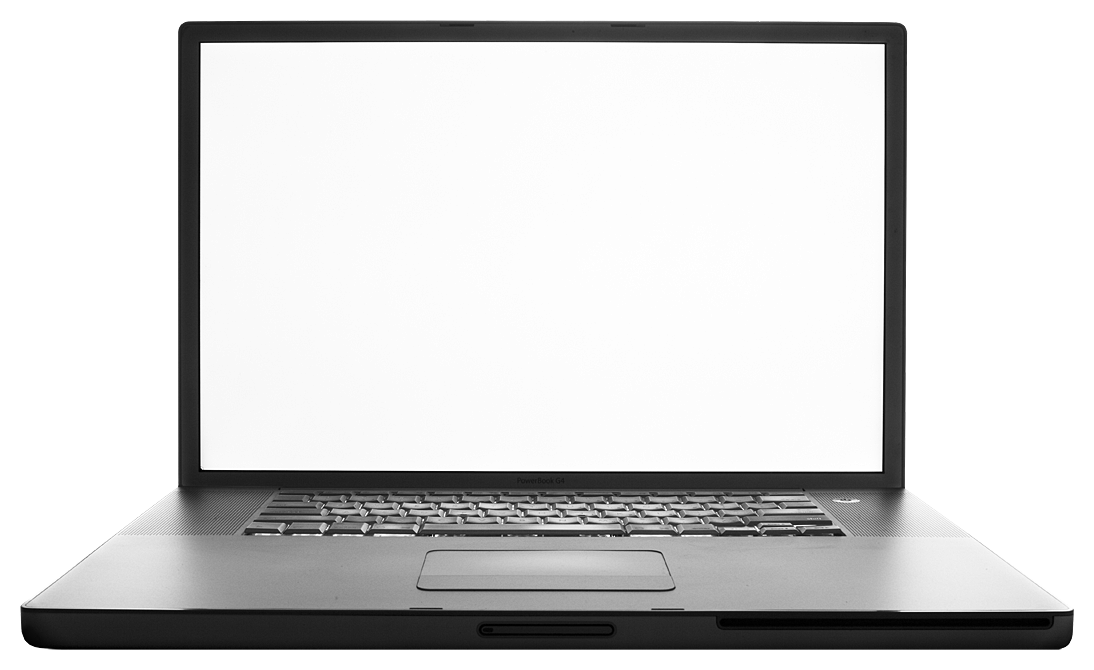 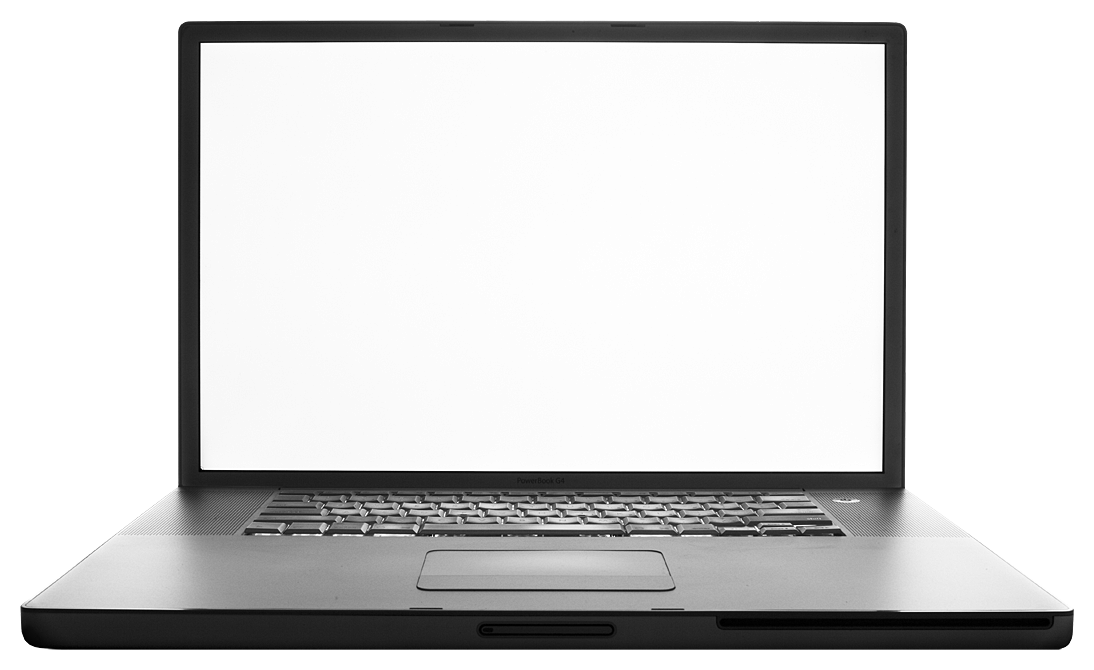 GEOARC03
ftp/http/WMS server
External Sites
GEOARC04
GEOARC05
GEOARC
LTO-5
backup
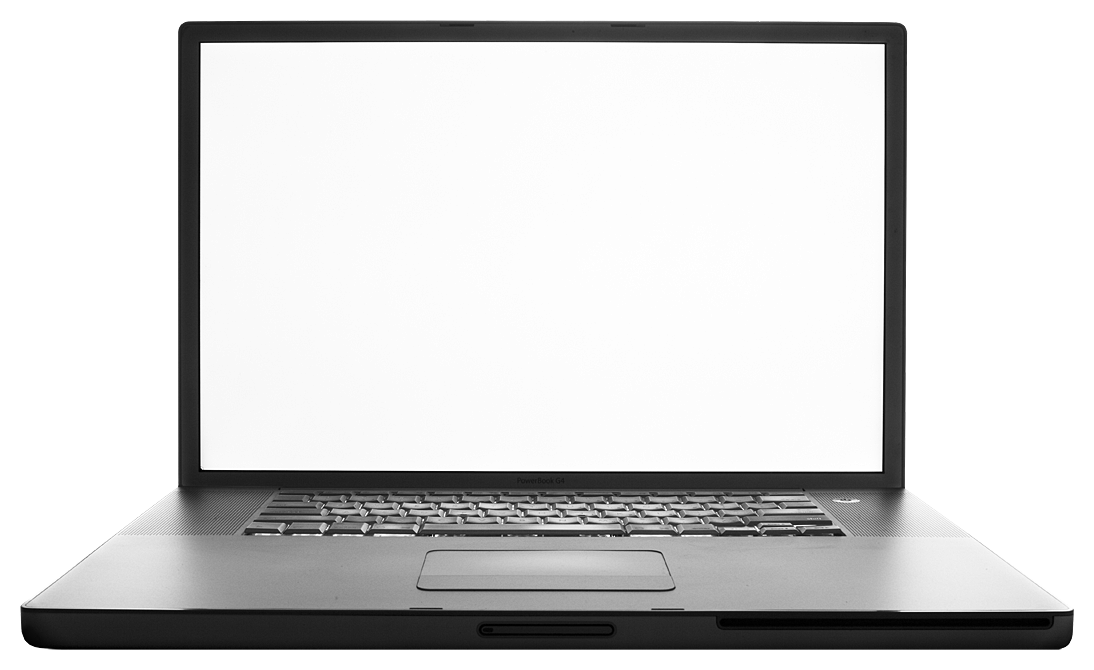 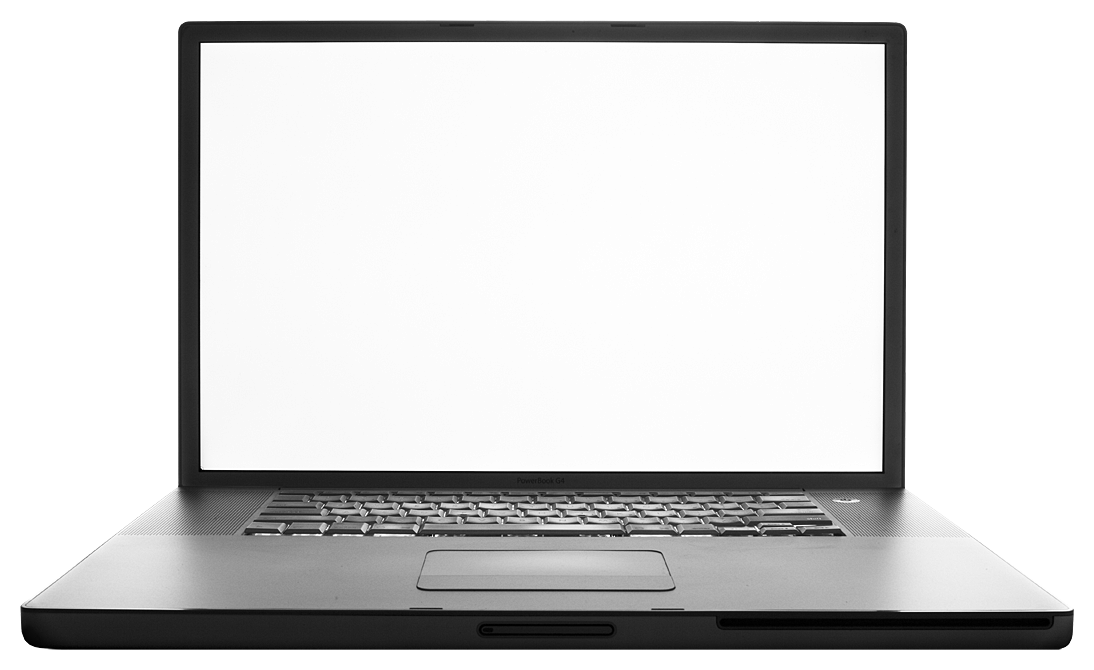 NFS
 mounts
ADDE Client 
server Requests
GEOARC06
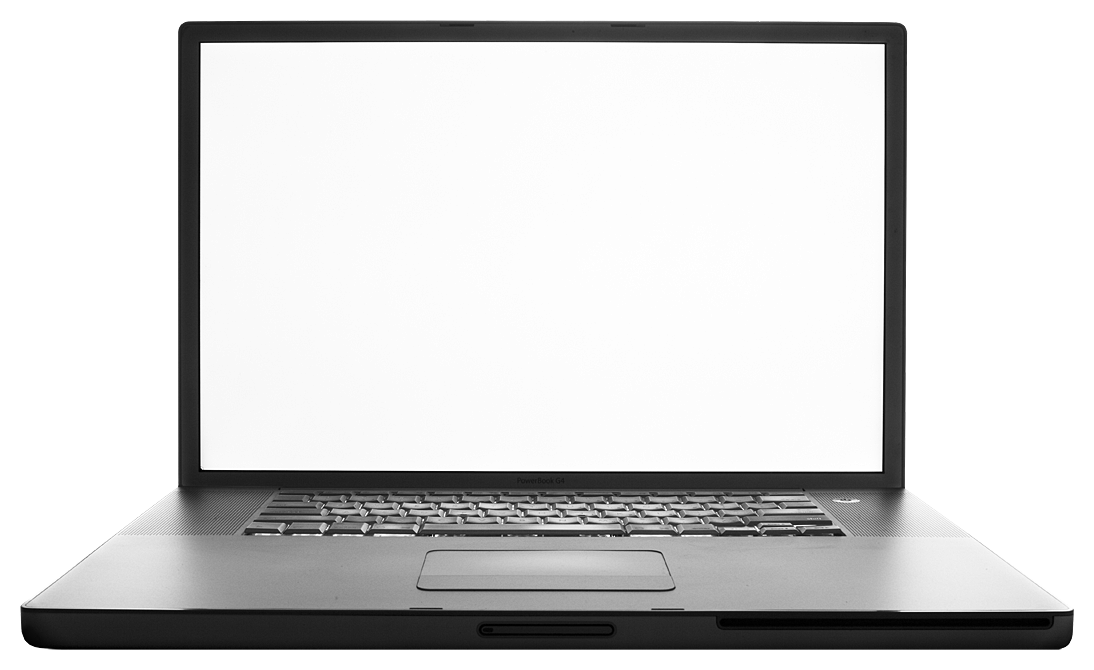 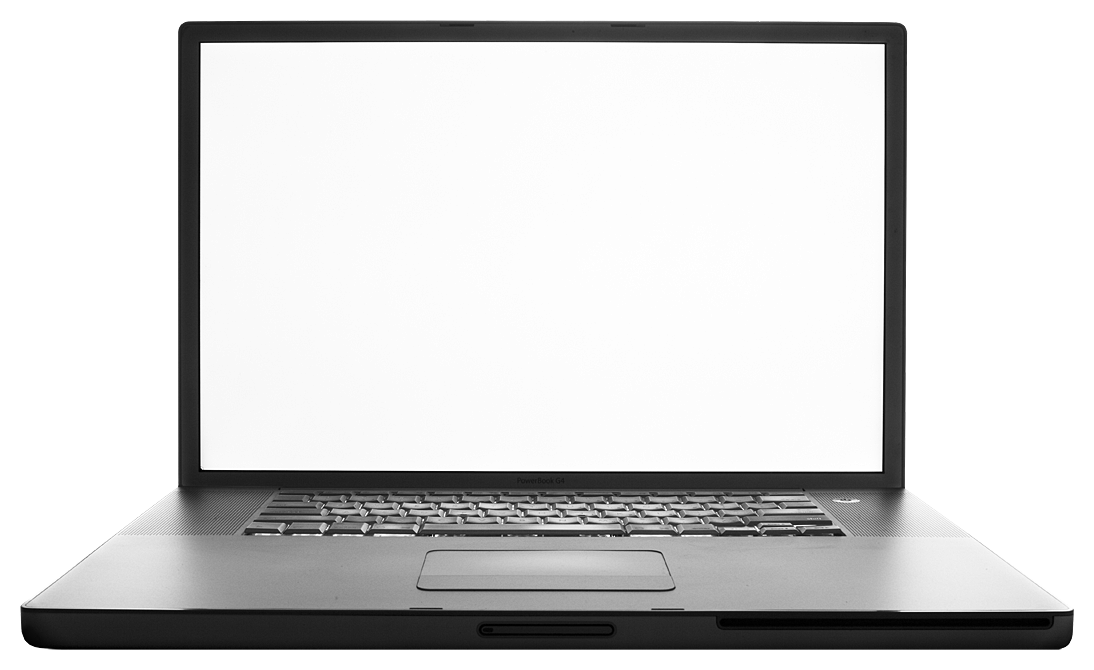 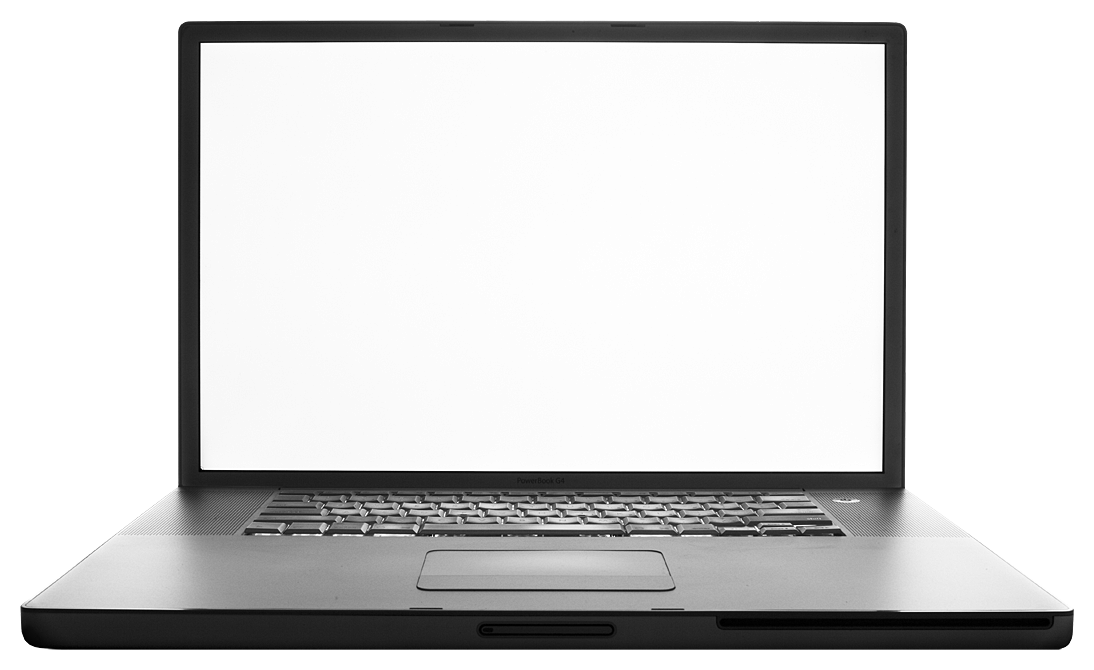 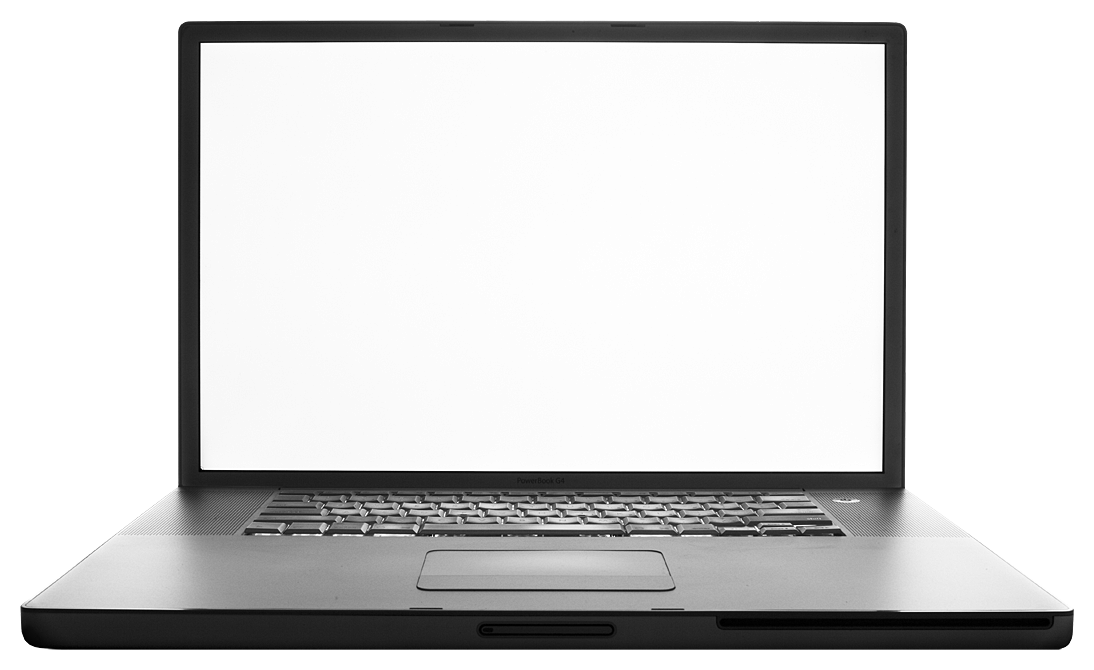 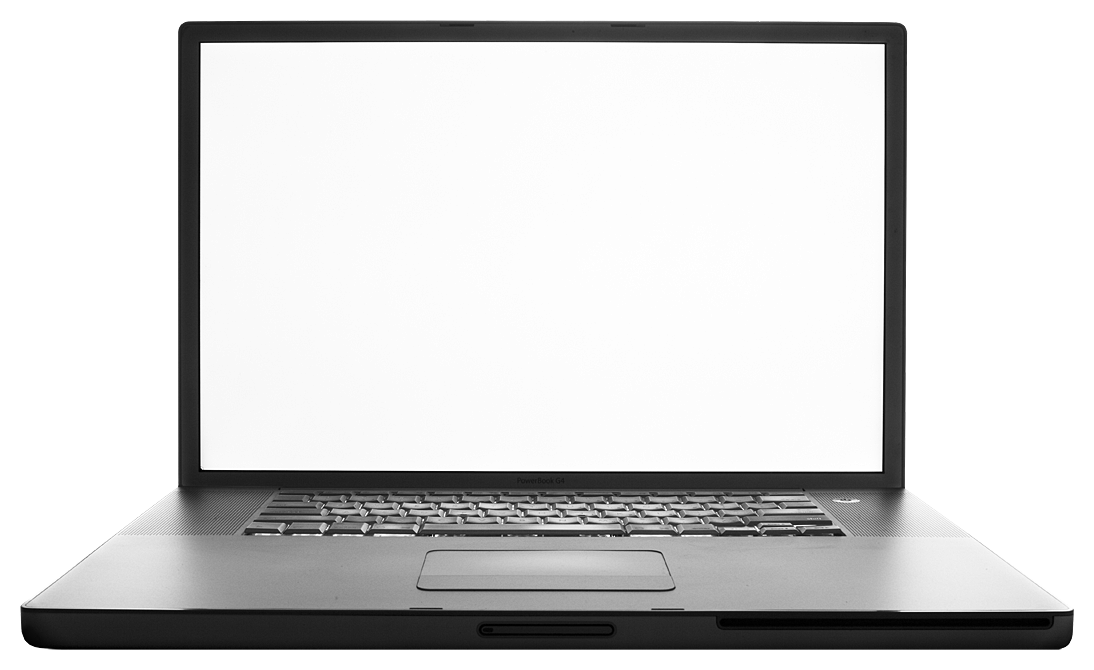 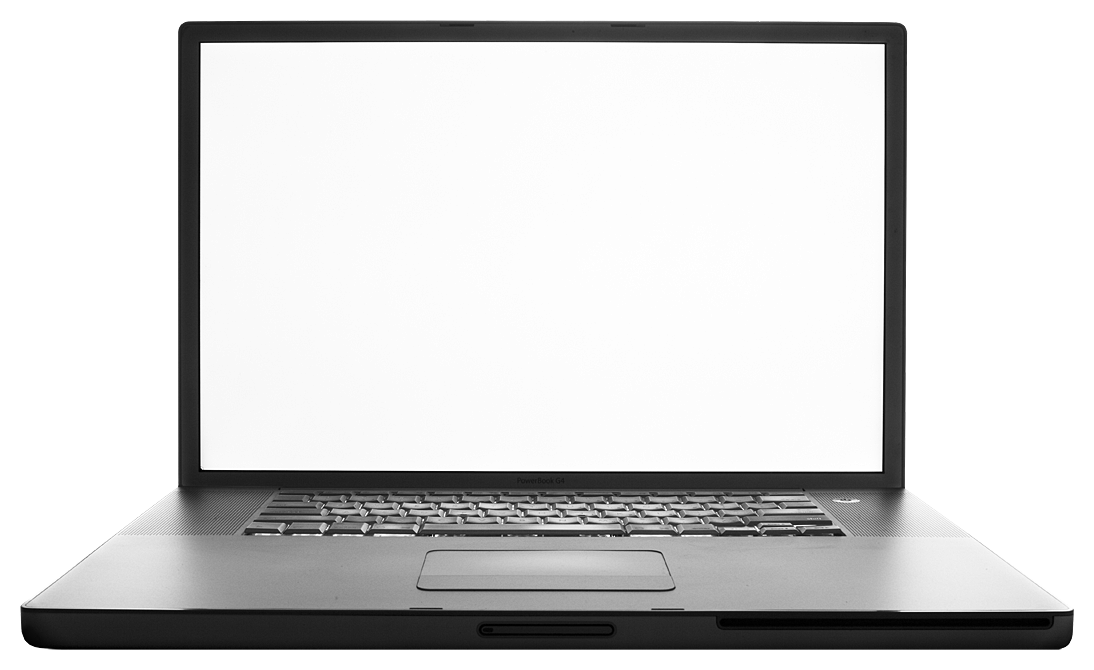 GEOARC
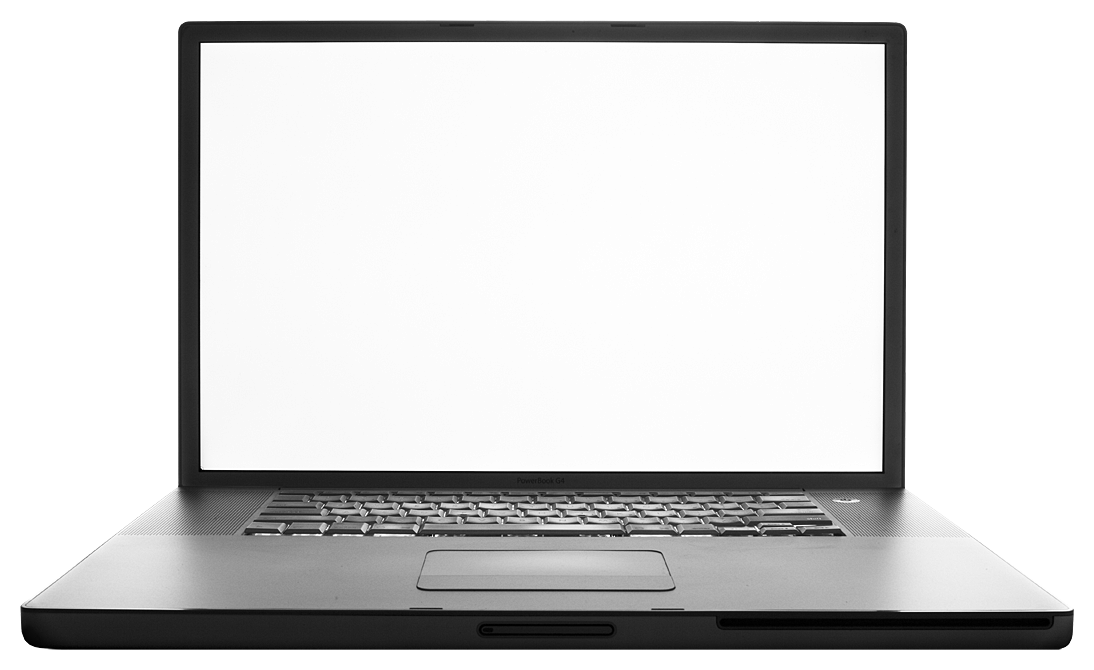 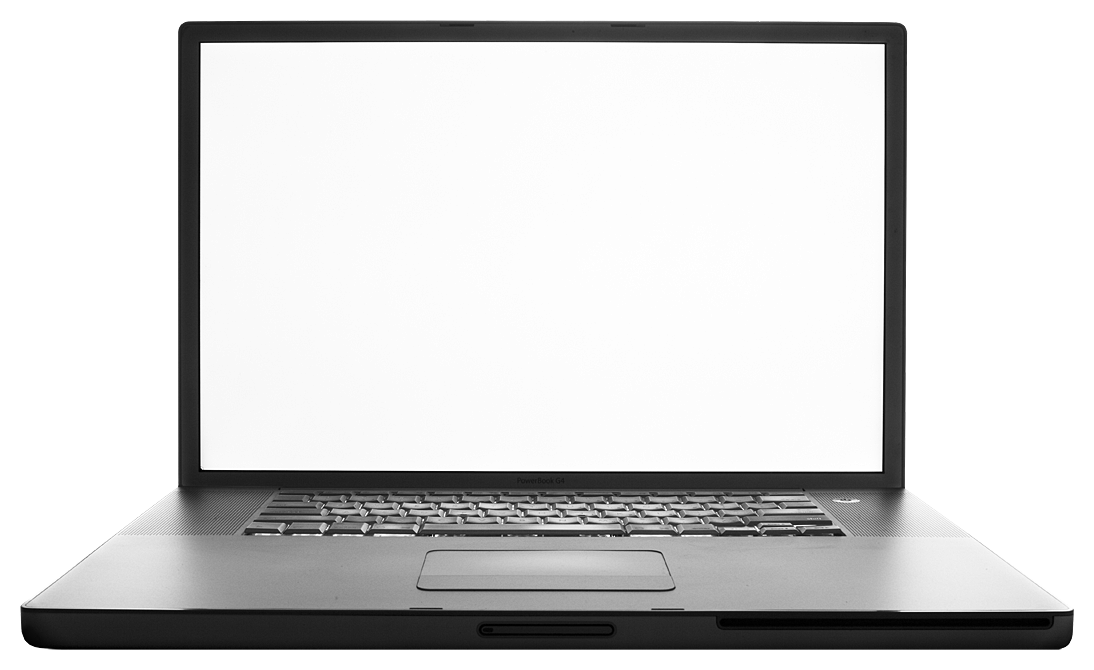 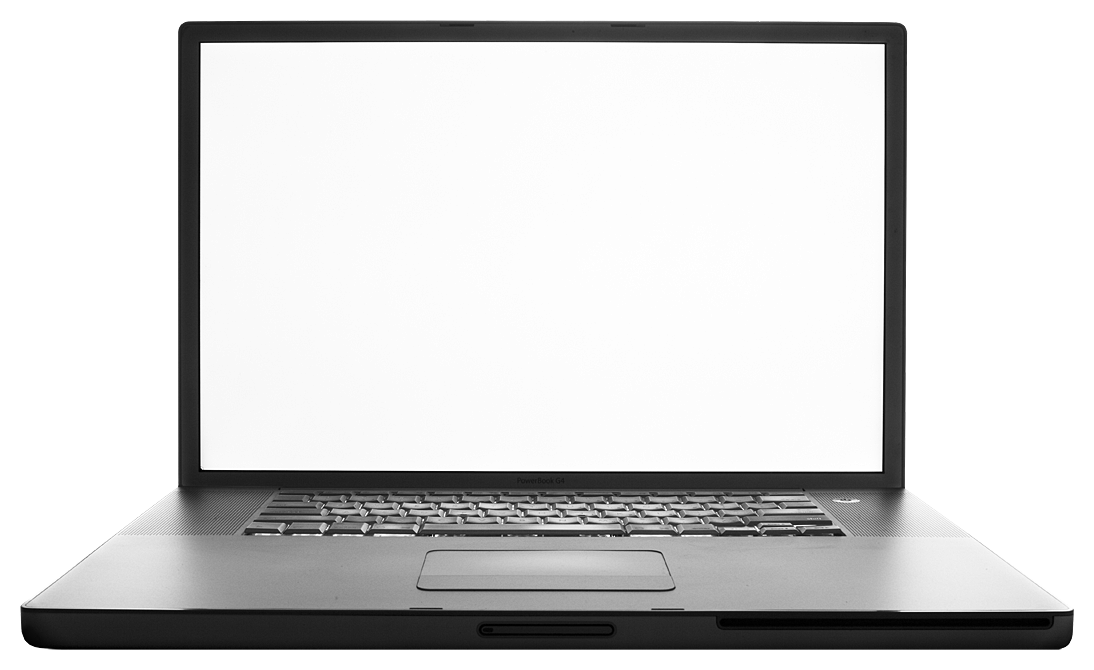 GEOARC07
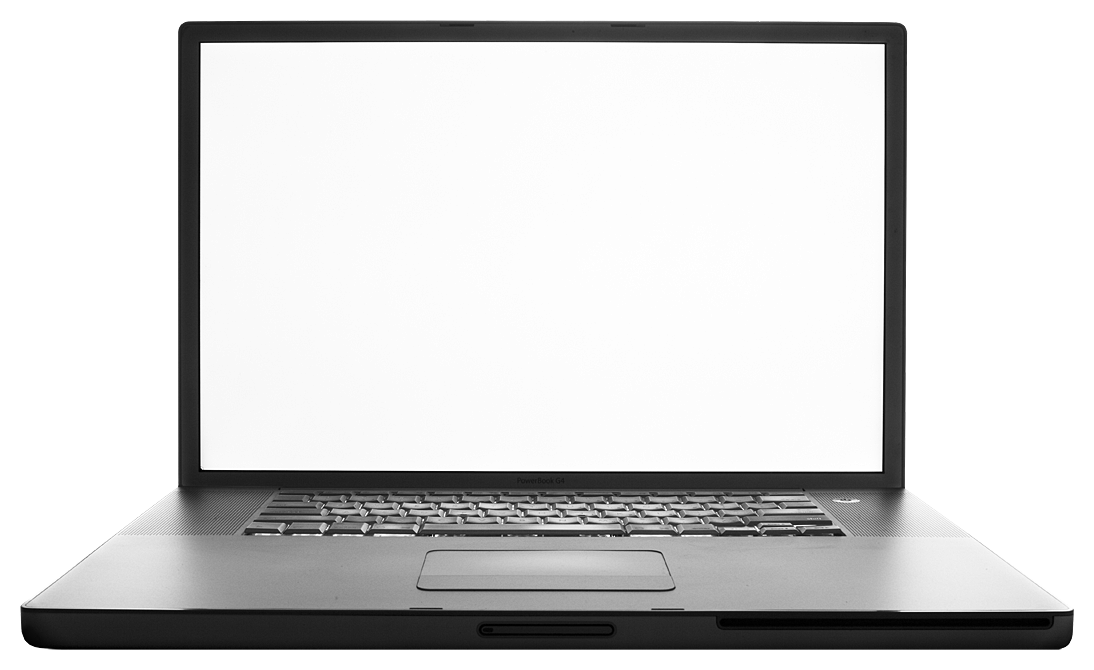 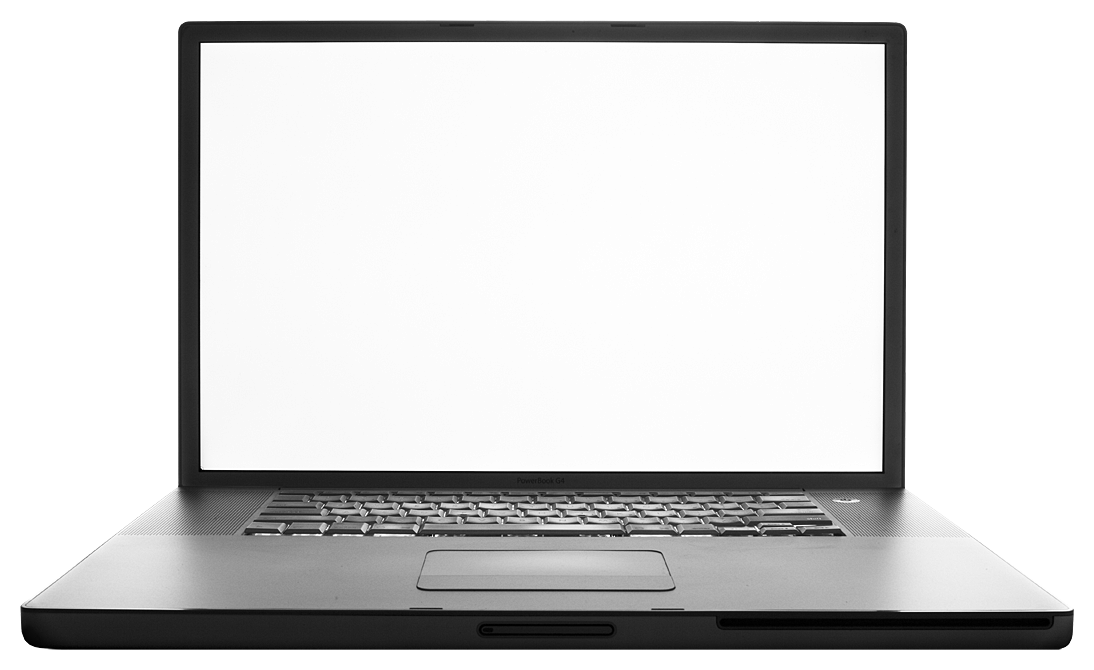 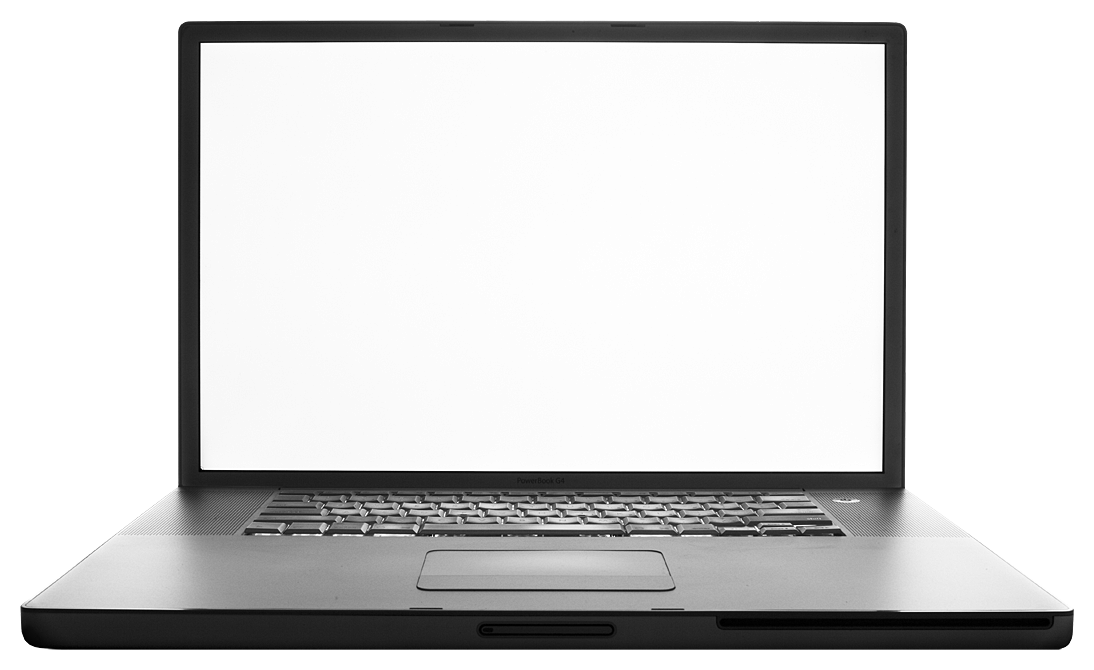 Internal Individuals
GEOARC08
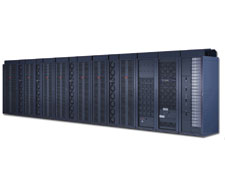 GEOARC09
GEOARC10
Internal Cluster
(300 core)
9 servers with ~1.2 pb disk
Dell MD1200s, MD1000s
[Speaker Notes: Older systems are PowerEdge 2970s and PowerEdge 6950s  (with md1000s)
Newer systems are R510s with md1200s]
New Satellite Archive Distribution
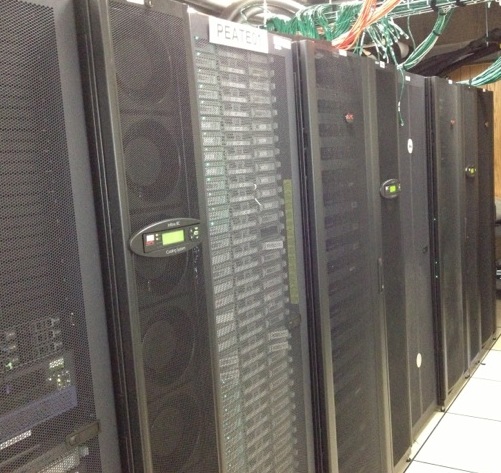 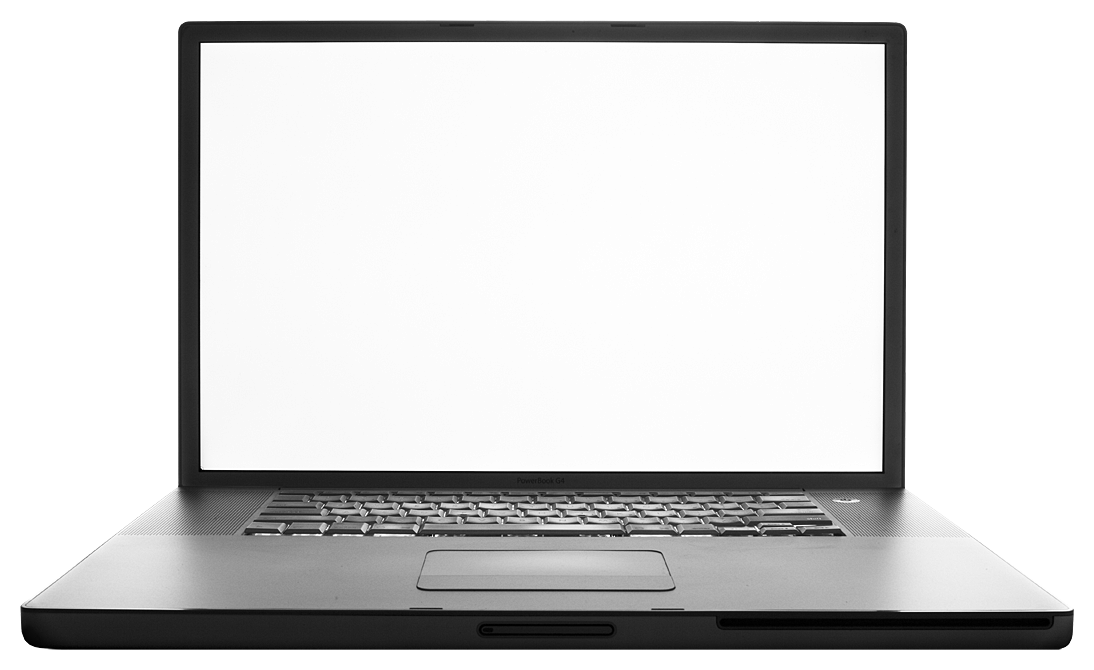 Lustre mount
 over Infiniband
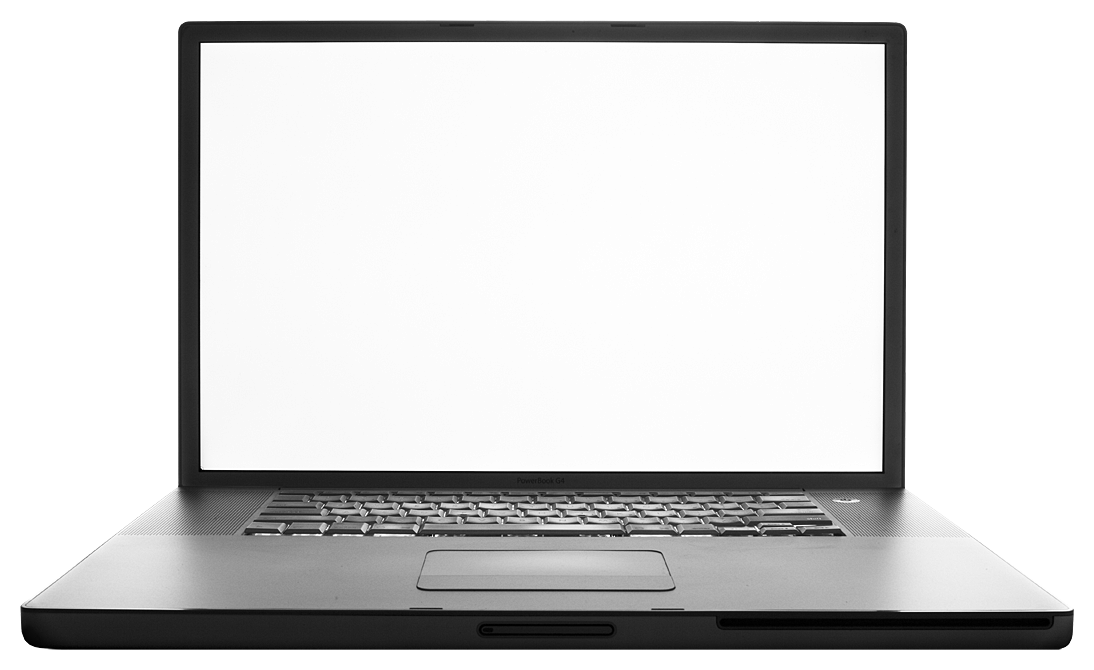 PEATE
(1000 cores)
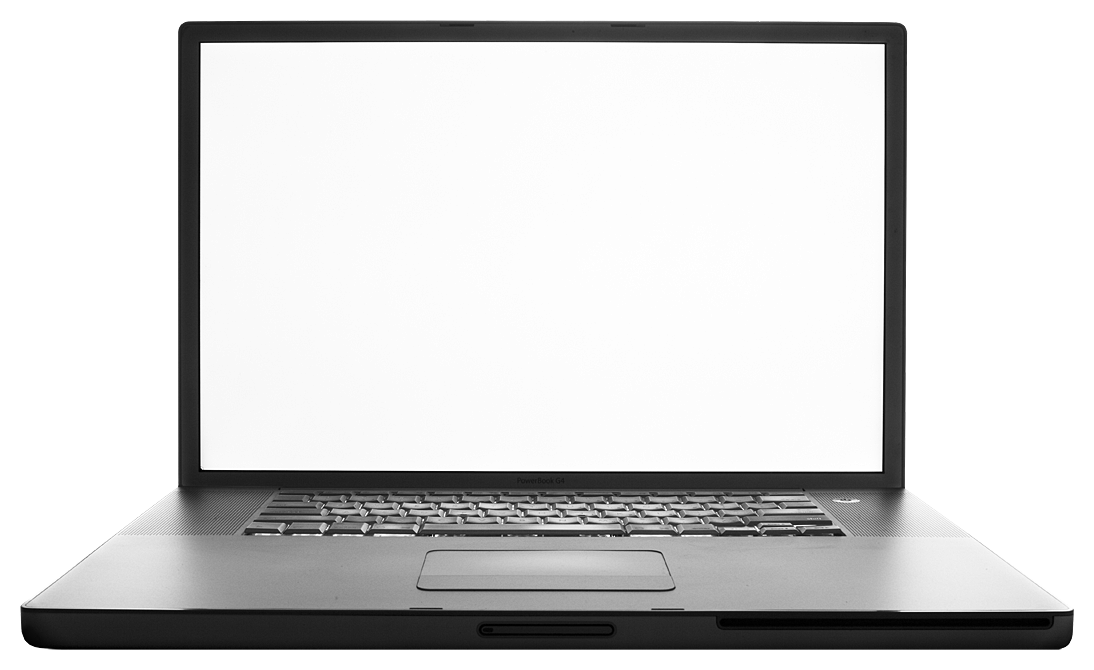 External Sites
Lustre
Satellite Archive
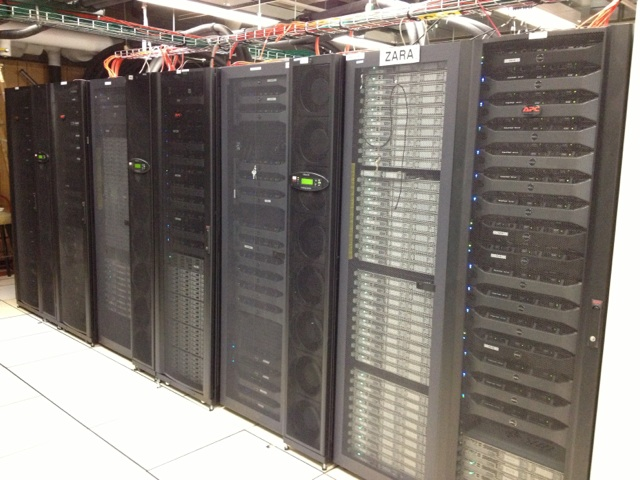 Lustre mount
 over Infiniband 
and local ADDE
GEOARC
ADDE Client 
server Requests
NFS mounts
ftp/http/WMS server(s)
Zara Cluster
(300 cores)
Lustre mount
 over Infiniband
GEOARC
Lustre 2.4 on ZFS
30 DELL MD1200s (4 TB disks)
12 DELL R720s OSS 
2 DELL R720s  MDS 
(Designed by Scott Nolin, Jesse Stroik, and John Lalande)
FUSE mount
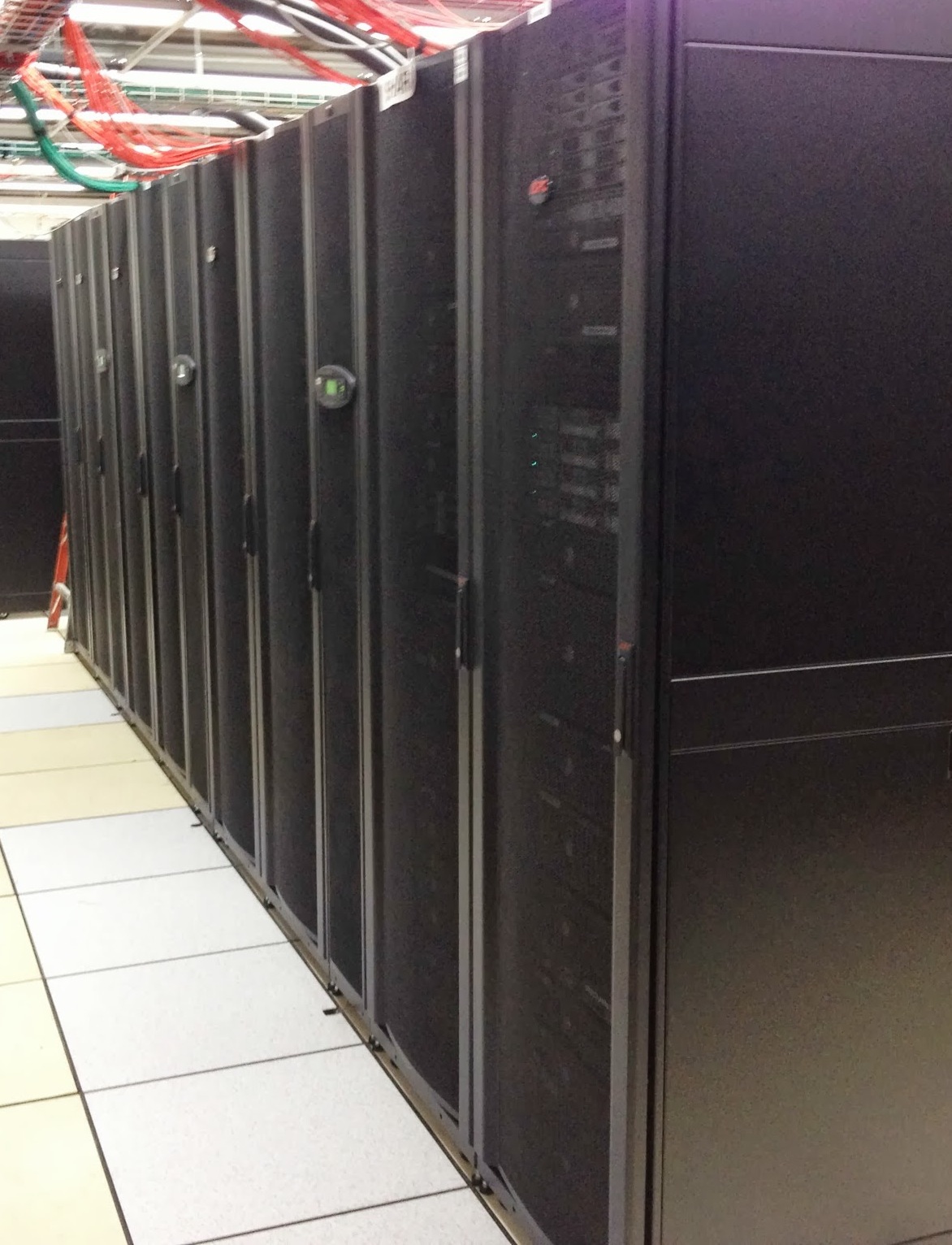 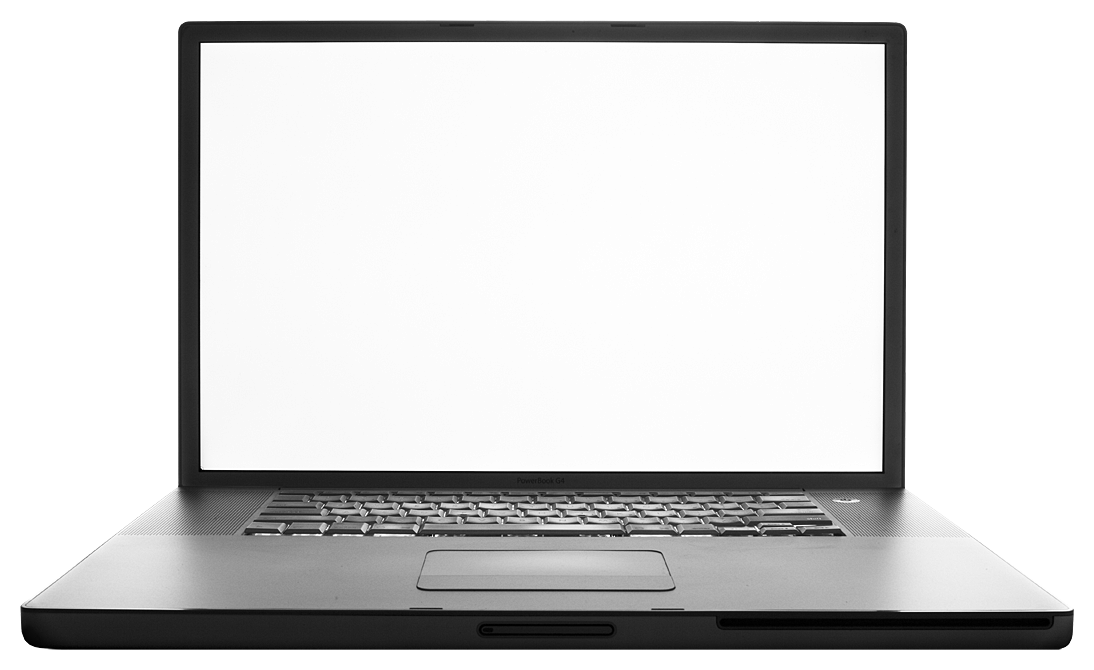 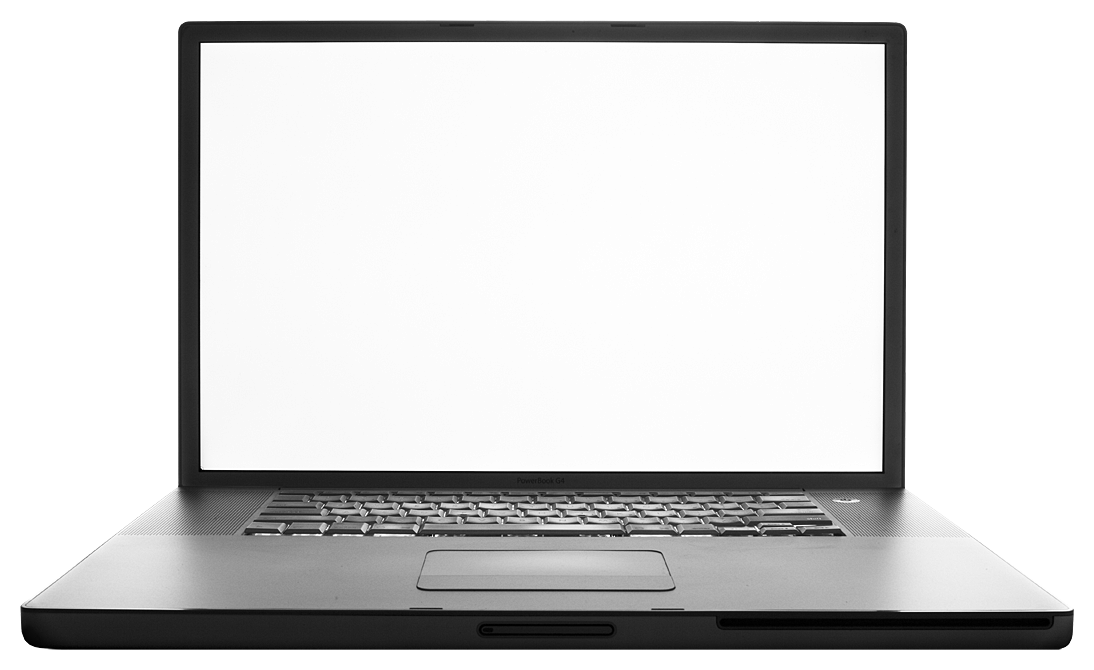 dawgfs server
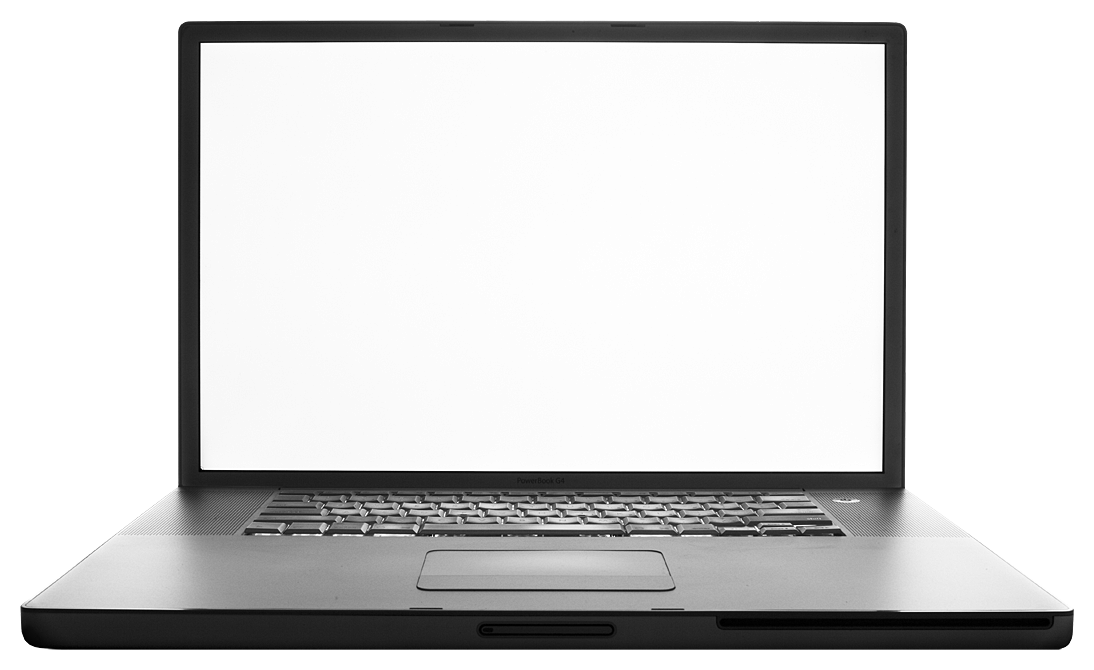 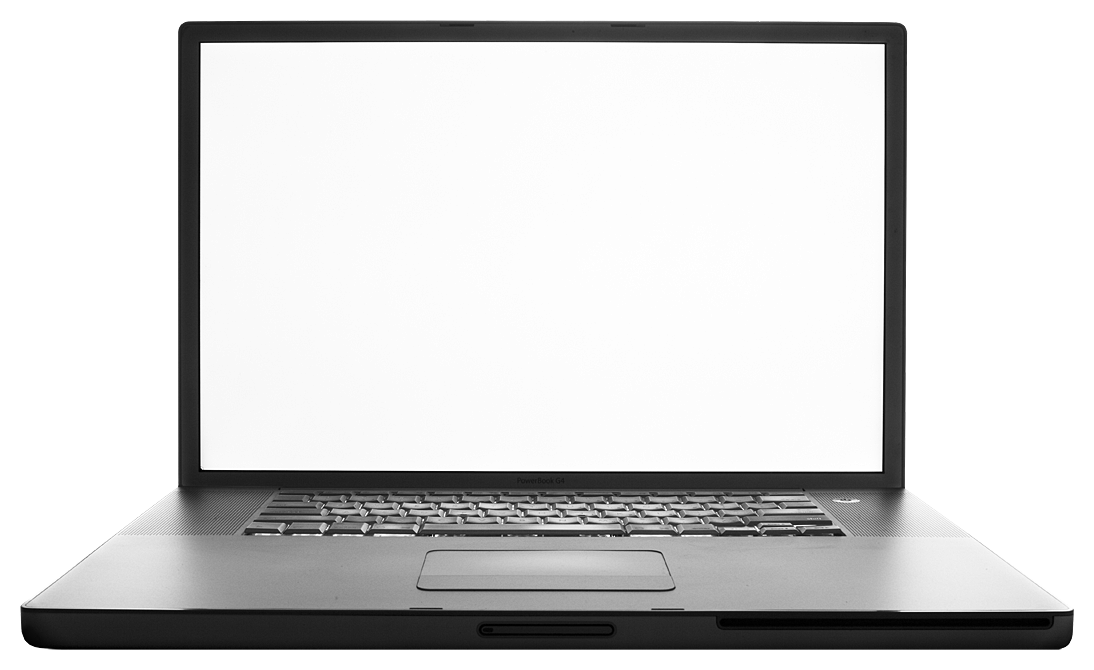 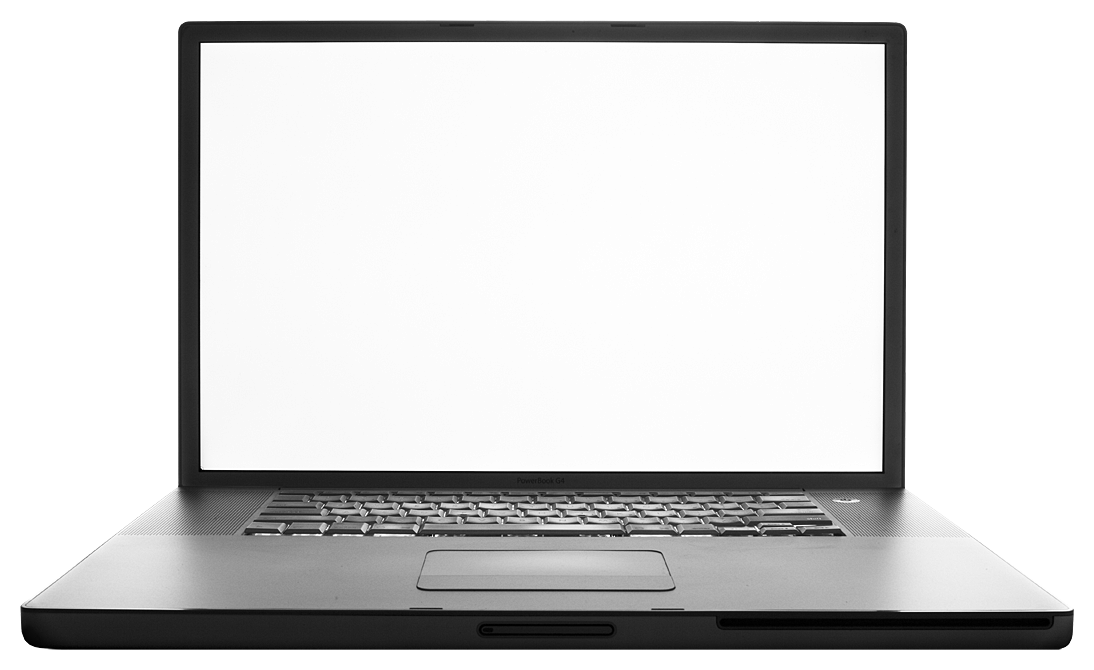 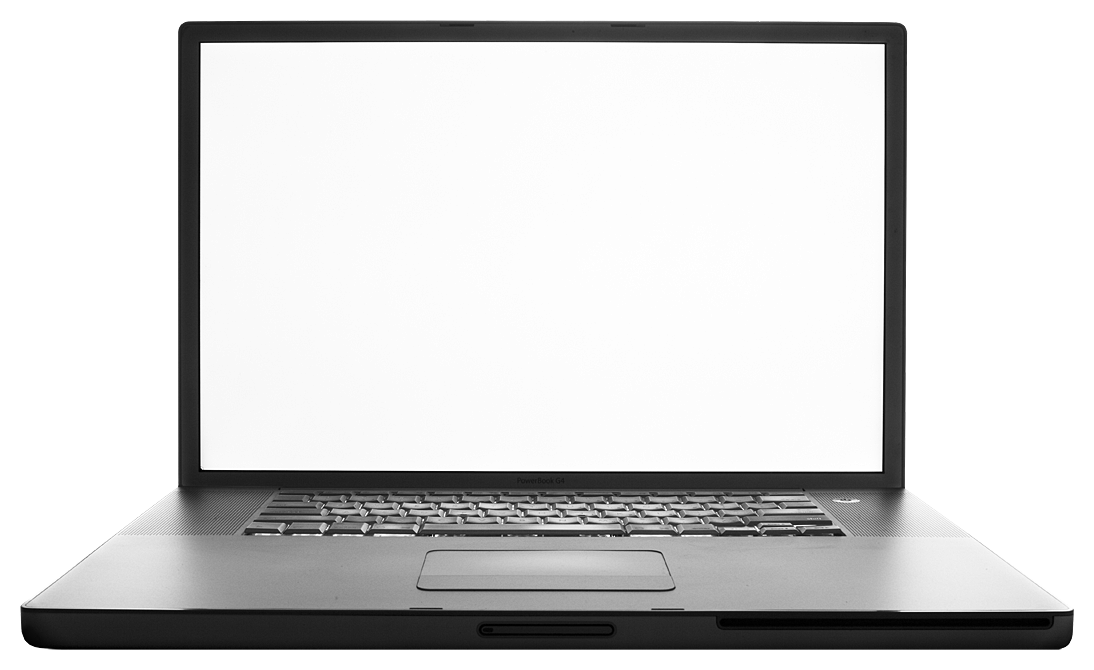 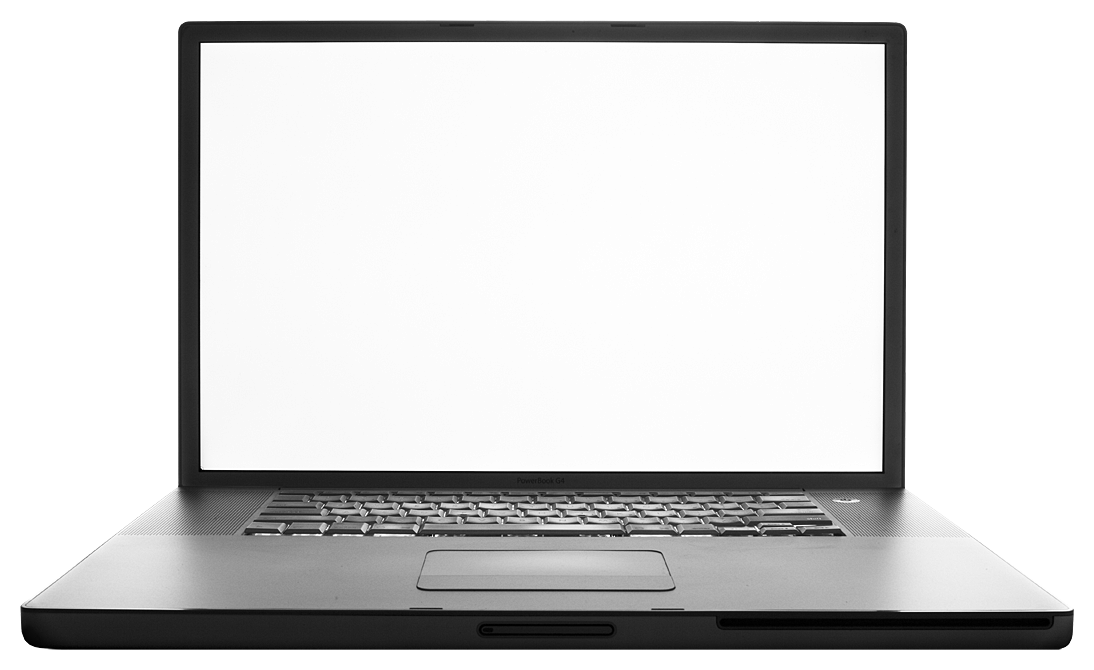 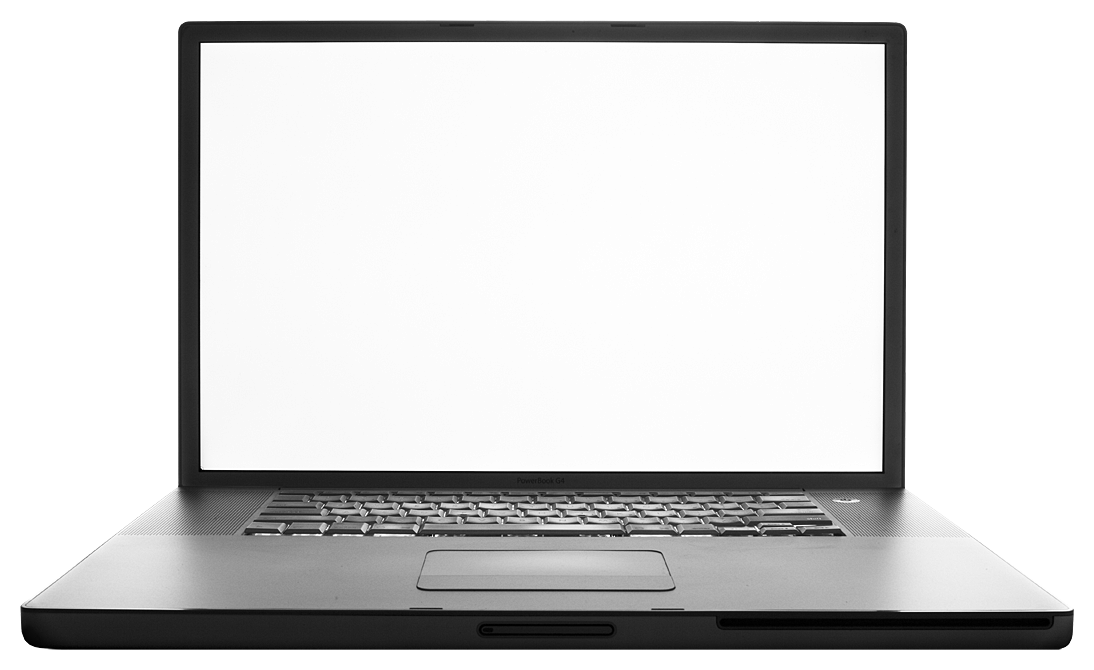 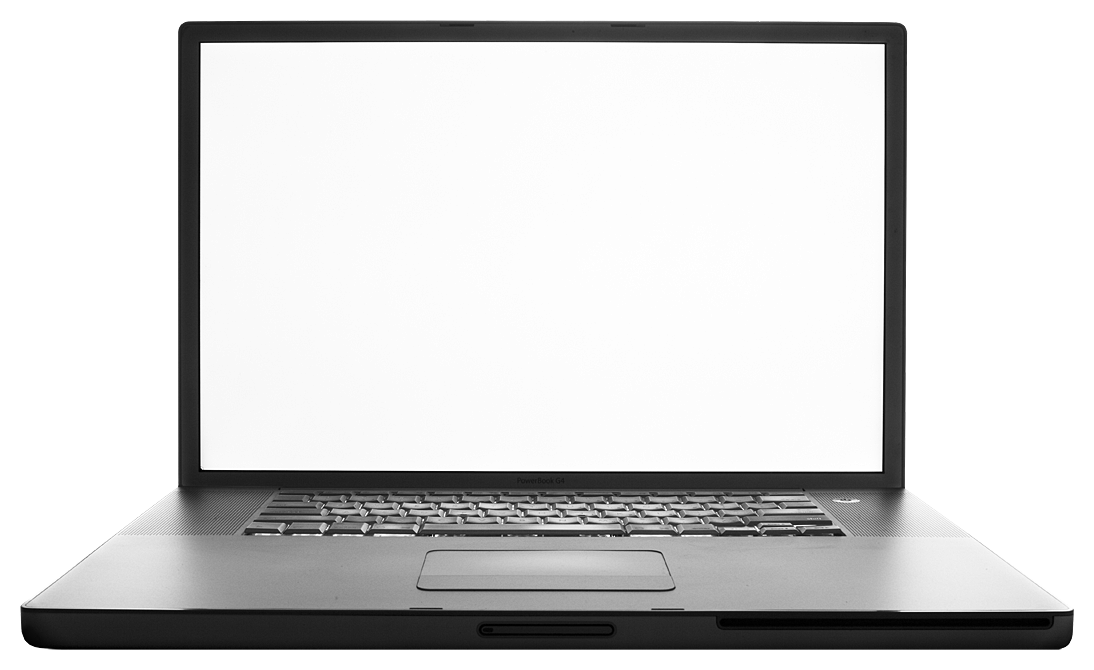 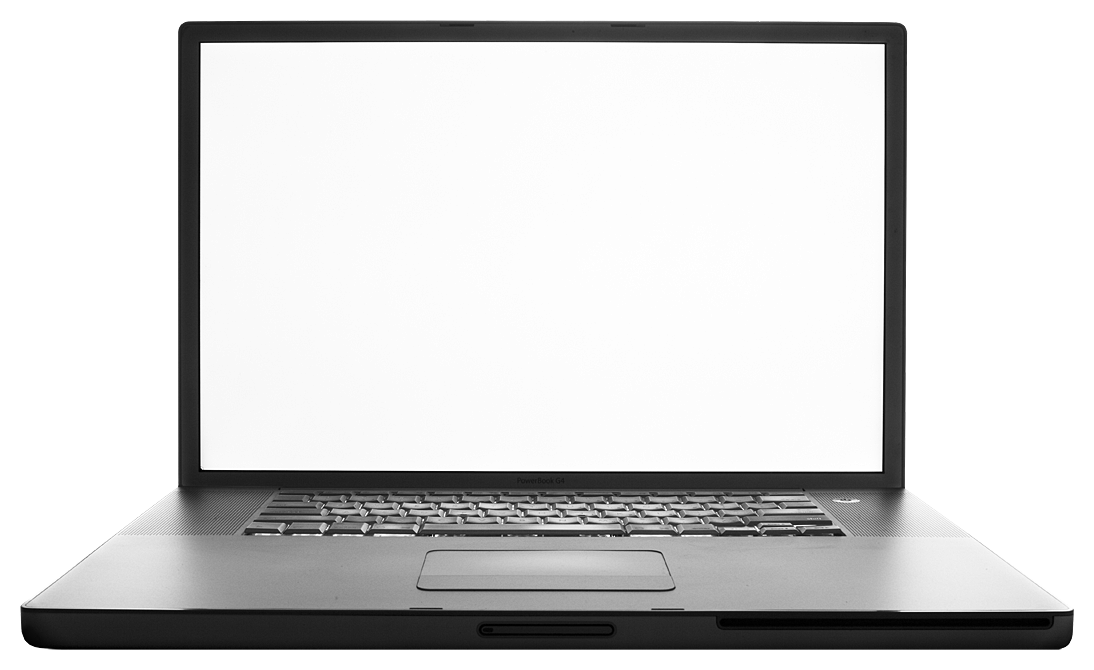 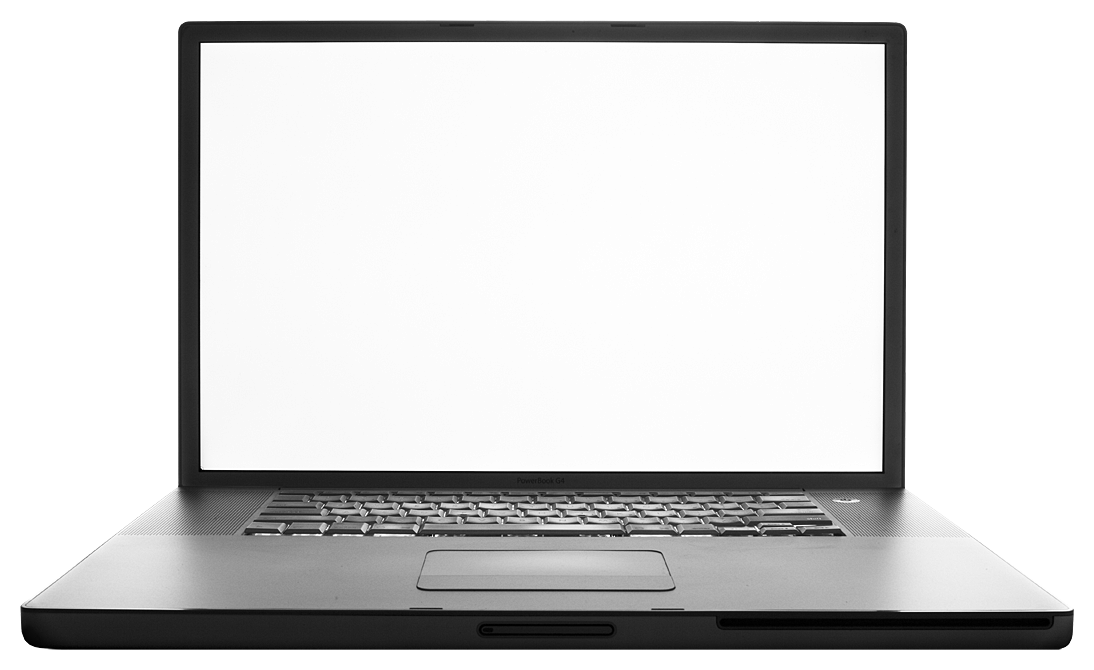 NFS mount
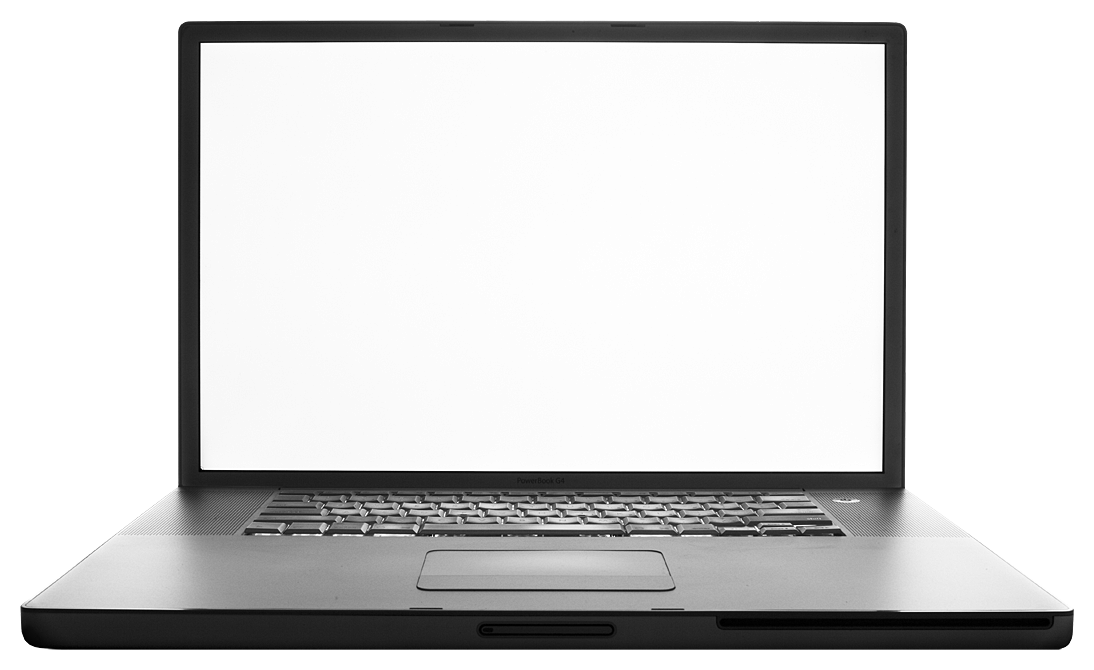 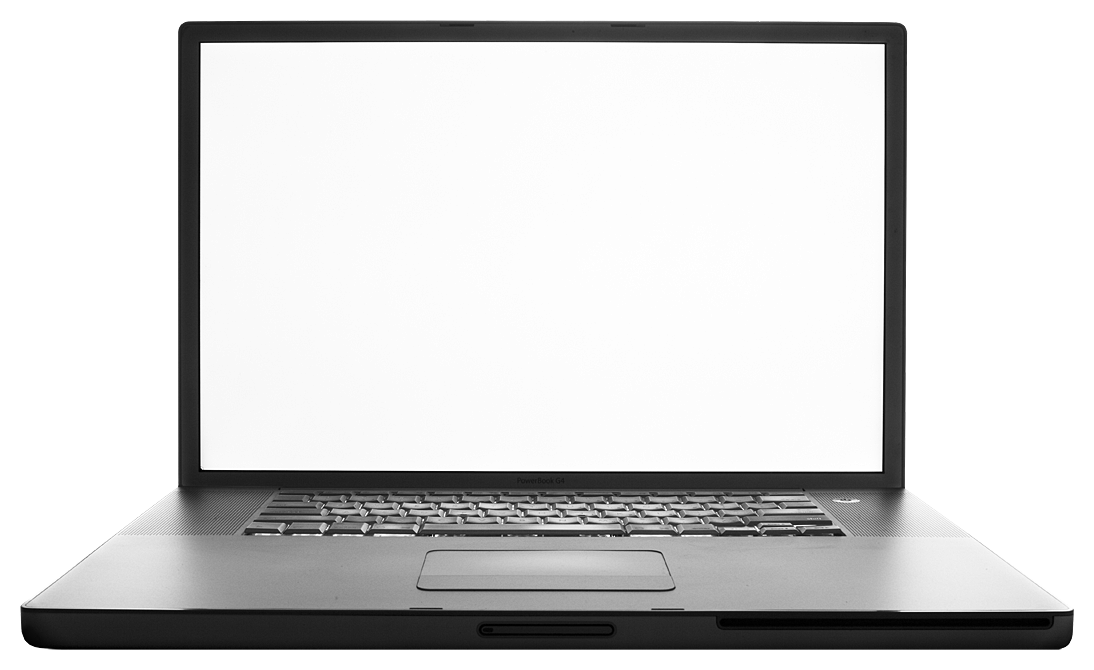 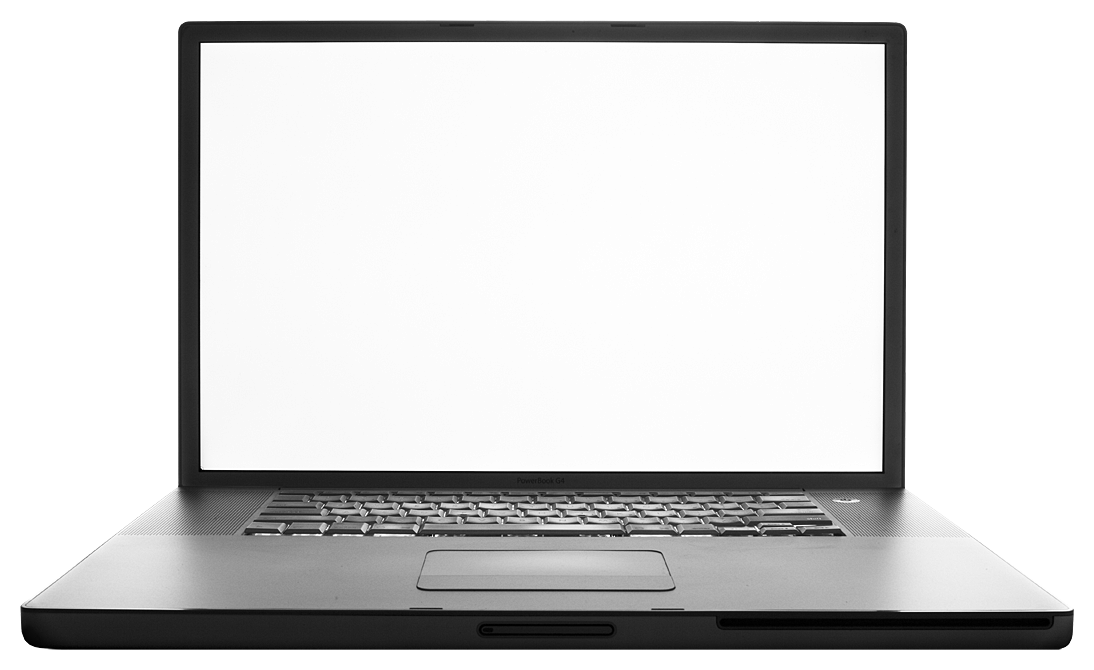 s4 Cluster & S4 expansion
(4,672 cores)
Internal Individuals
(5000+ cores)
New Stuff
GOES-R
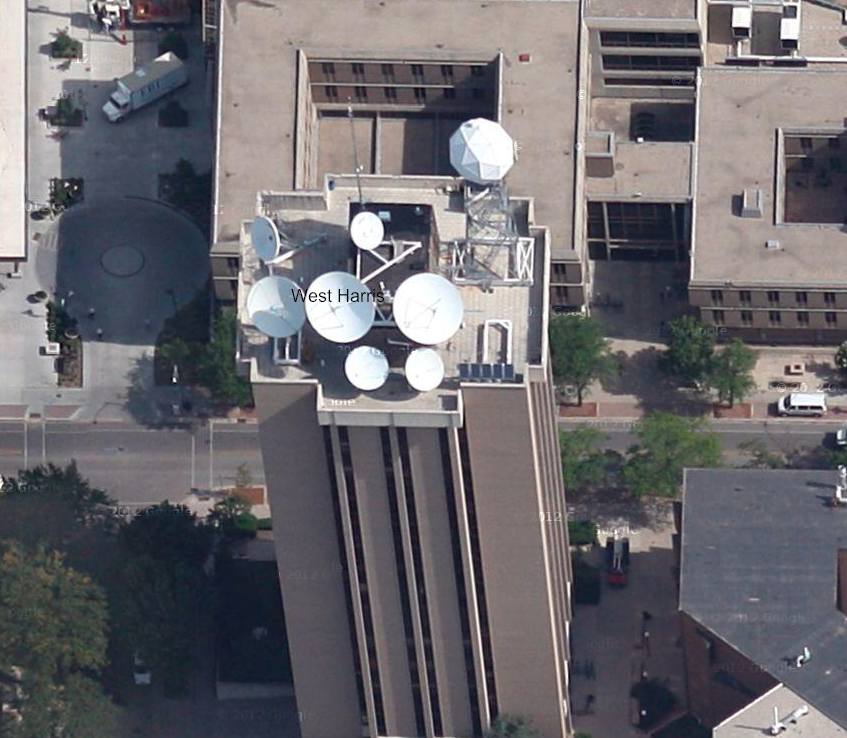 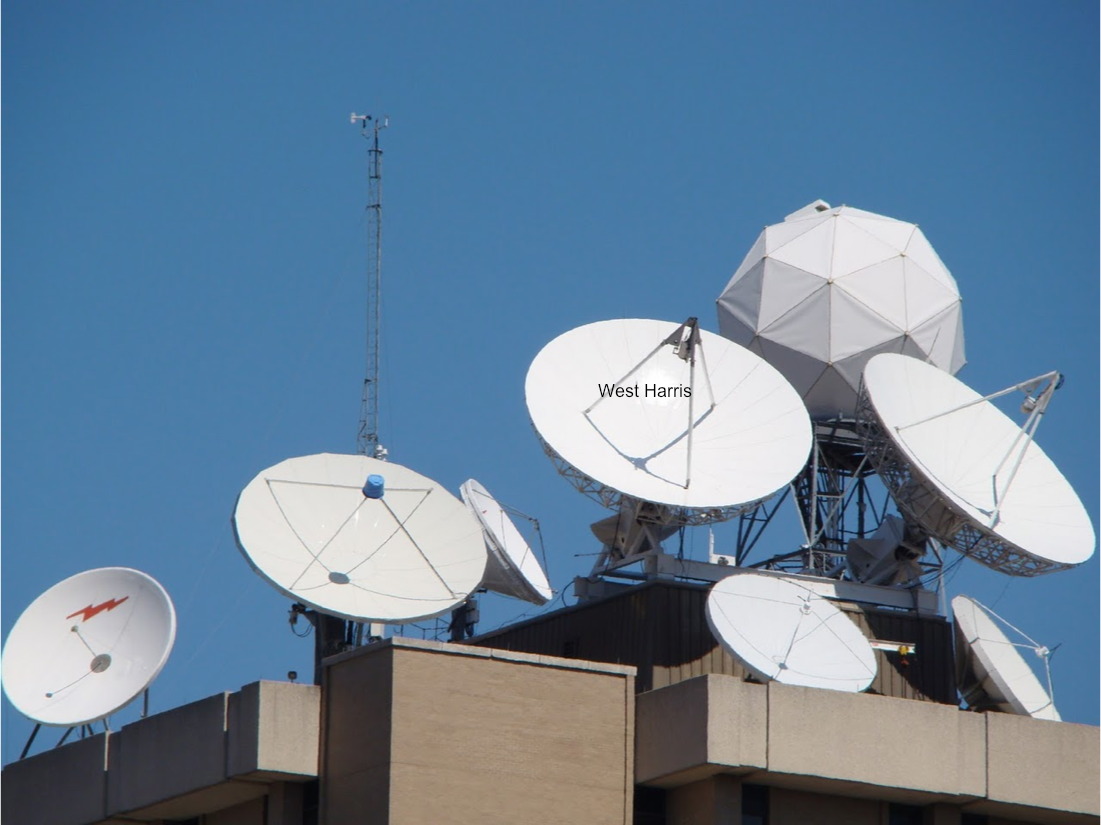 Antenna Upgrade Summer 2015
New Feed
DVB-S2 demodulator
7.3 meter diameter
GOES-R
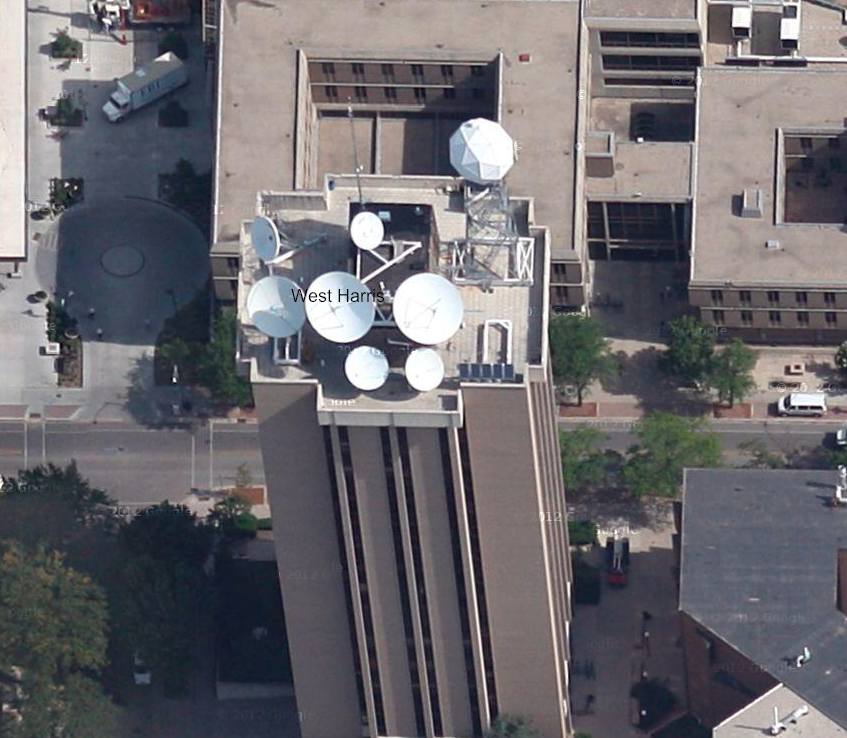 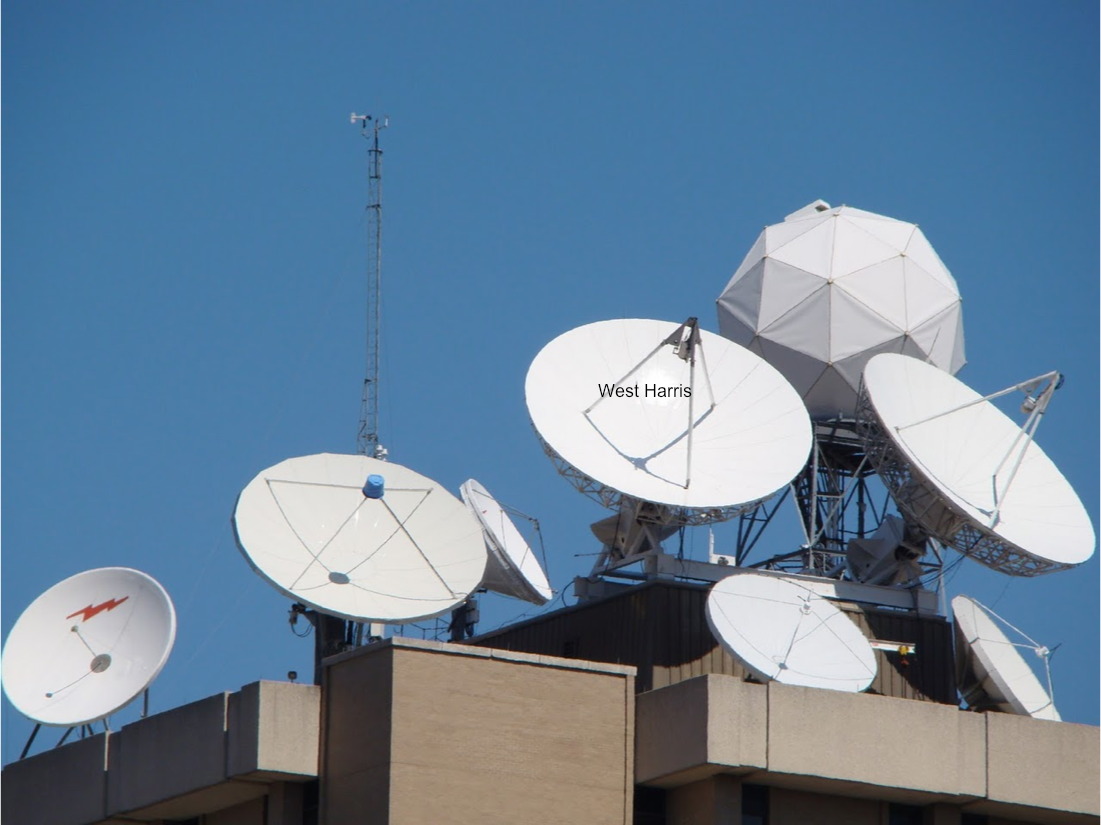 ADDE access to ABI  (with tracking)
Level-2 products via CSPP GEO  (ADDE access when available)
Archive CADU CCSDS  and level-1 netcdf
GOES-R
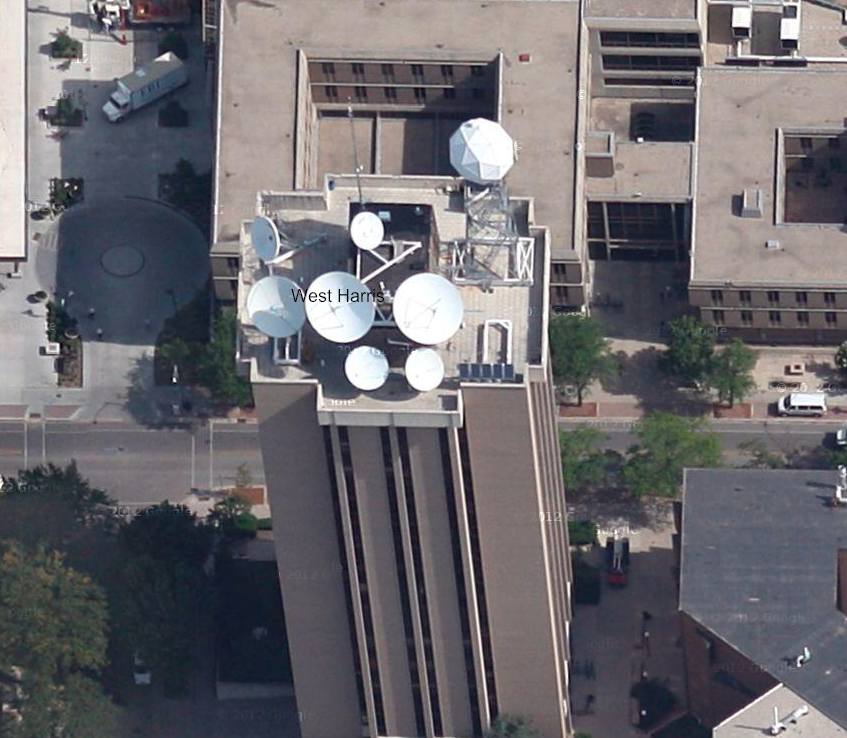 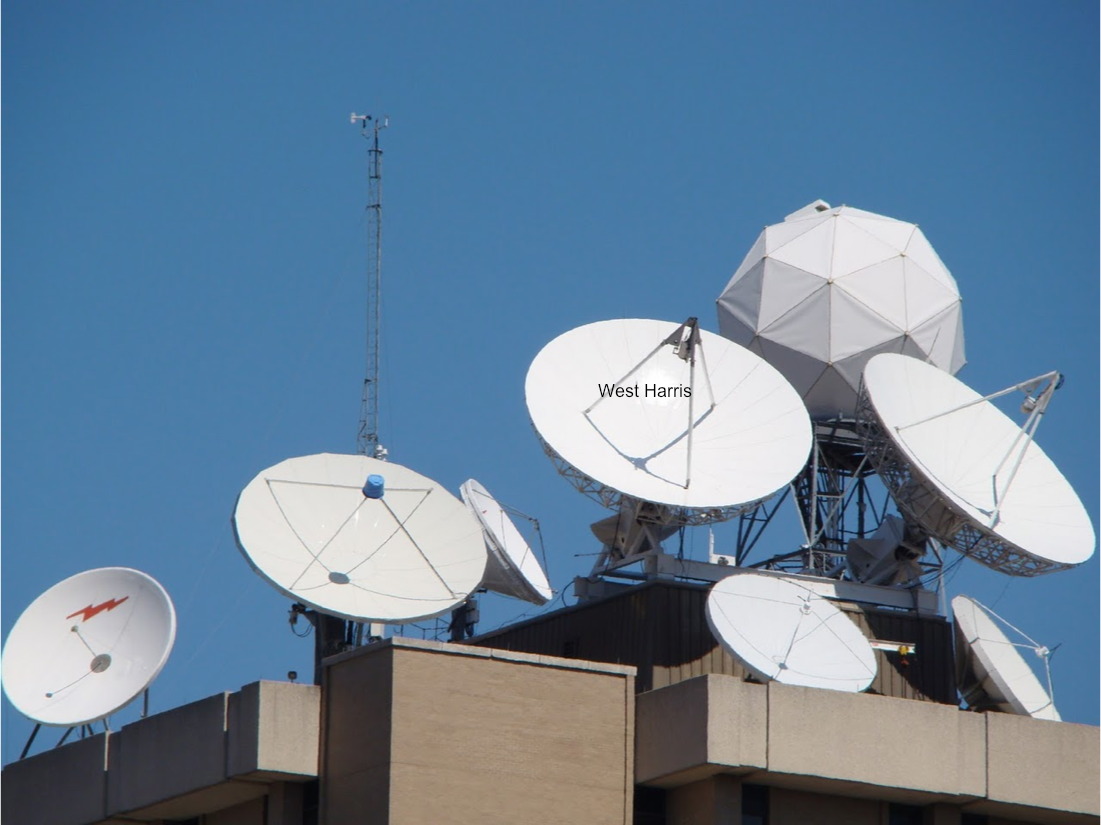 Archive level 0
No ADDE service
GOES-R
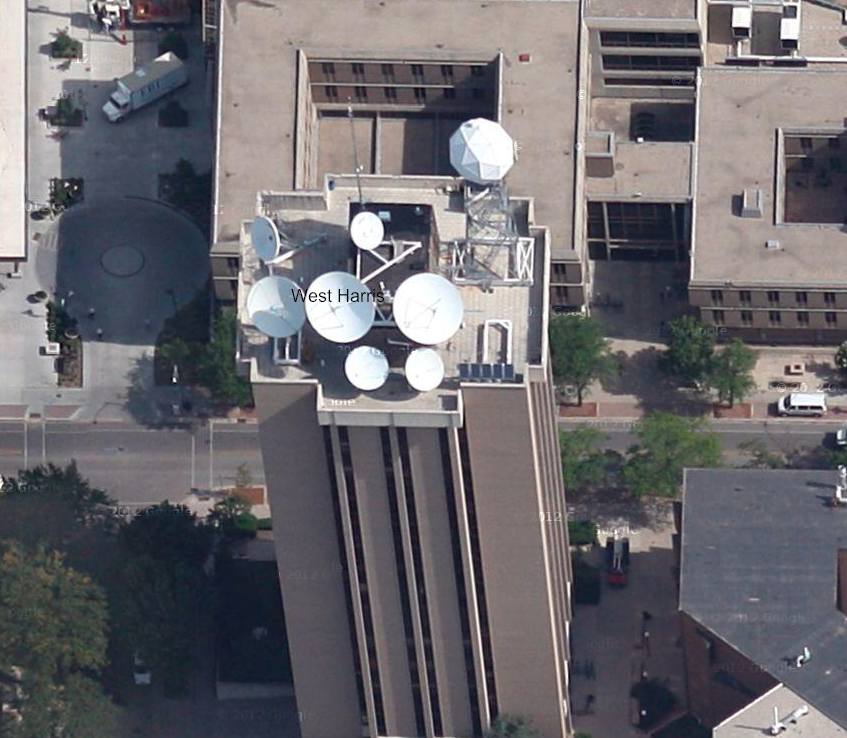 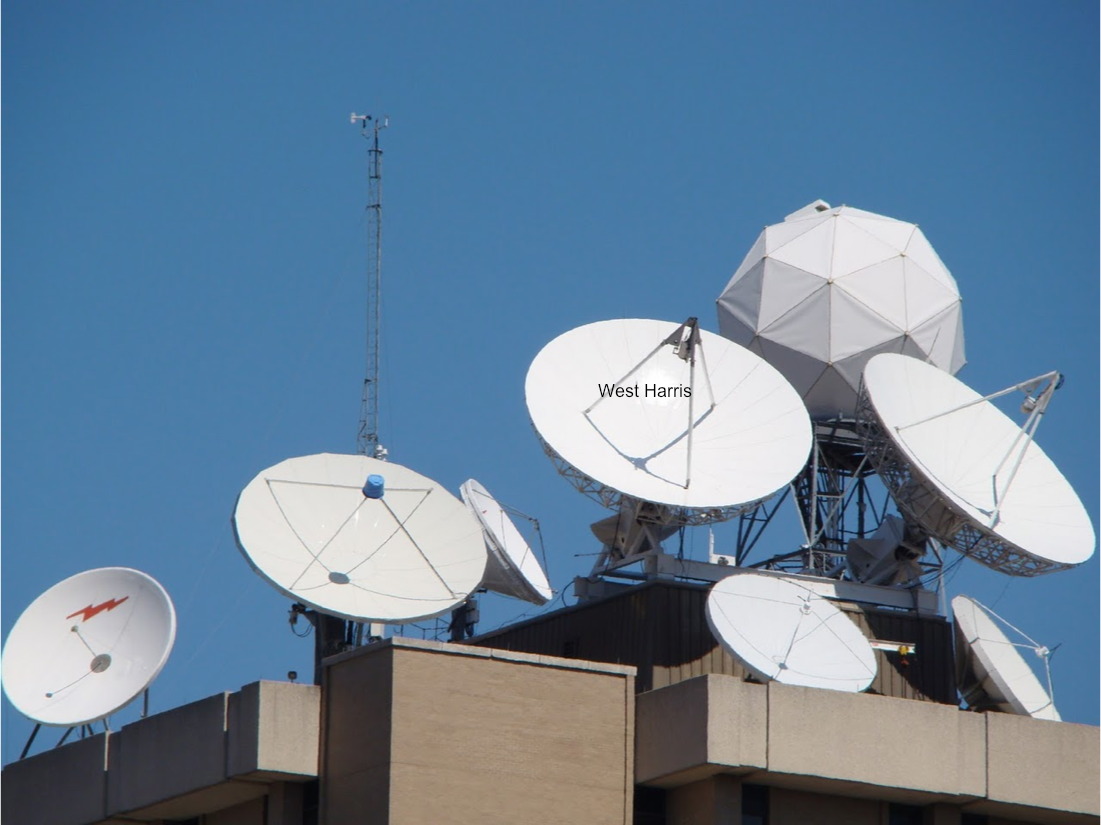 Testing with GRB simulator now
Developing new SDI for Ingest and serving
Event Handler
Satellite Imagery Event Handler
Provides users with notification of data availability 
Users will be able to subscribe and trigger processing based on event attributes
Internal testing now.   External access in 2016
Utilizes RabbitMQ
More methods of data access
ADDE interface that returns netCDF
McIDAS-X scripts in Python
WMS server direct access to ADDE archive
Opening up the archive
Starting in 2011, active McIDAS-X sites have access to archive data older than the previous month (limit of 5 GB/month) per site.
Beginning in 2016, any user will have access to ADDE data older than 6 months in our satellite archive up to 5 GB/day.
Visualizing Operational Leo and Geo Satellites in Real-time Utilizing WebGL
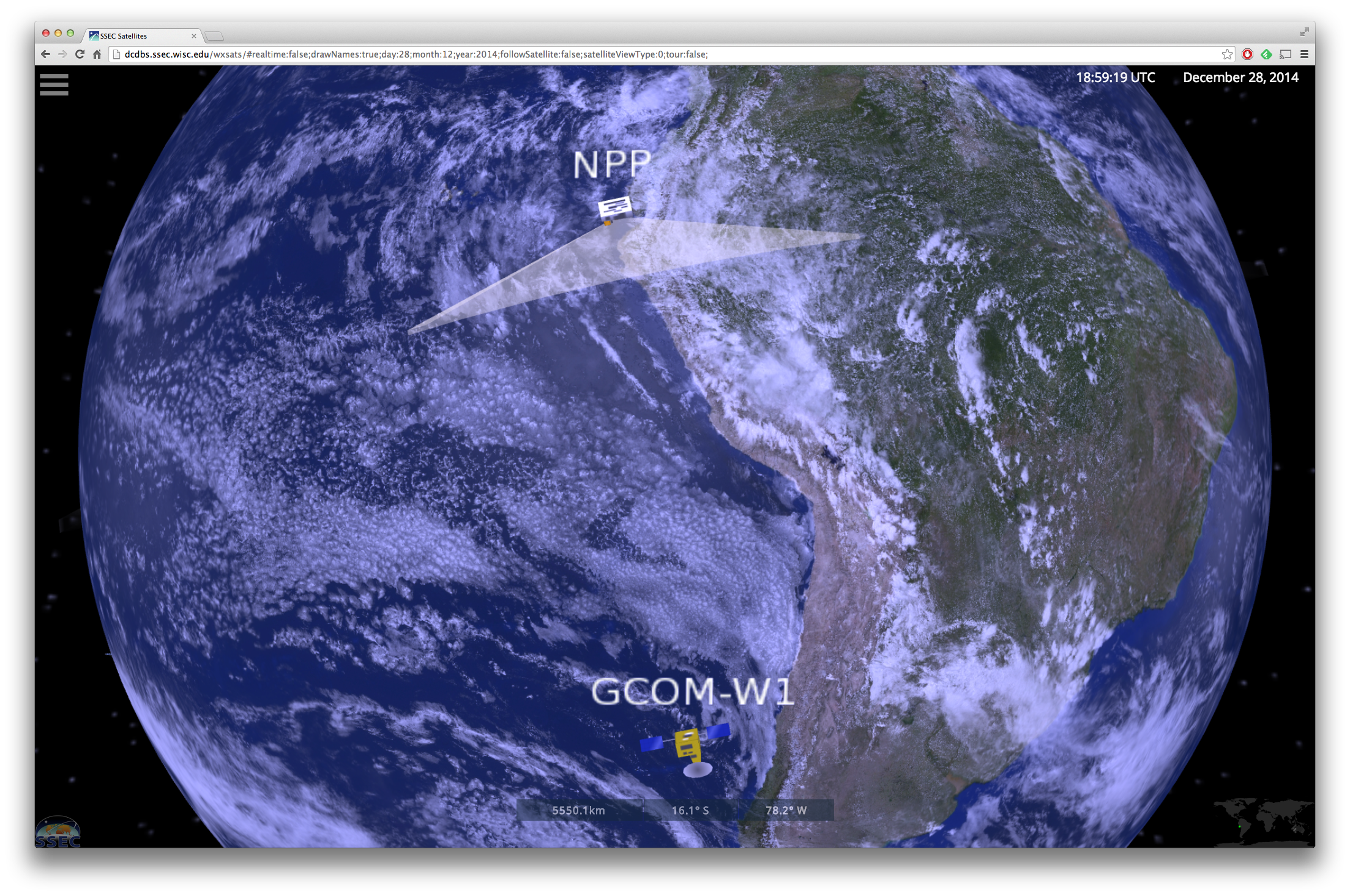 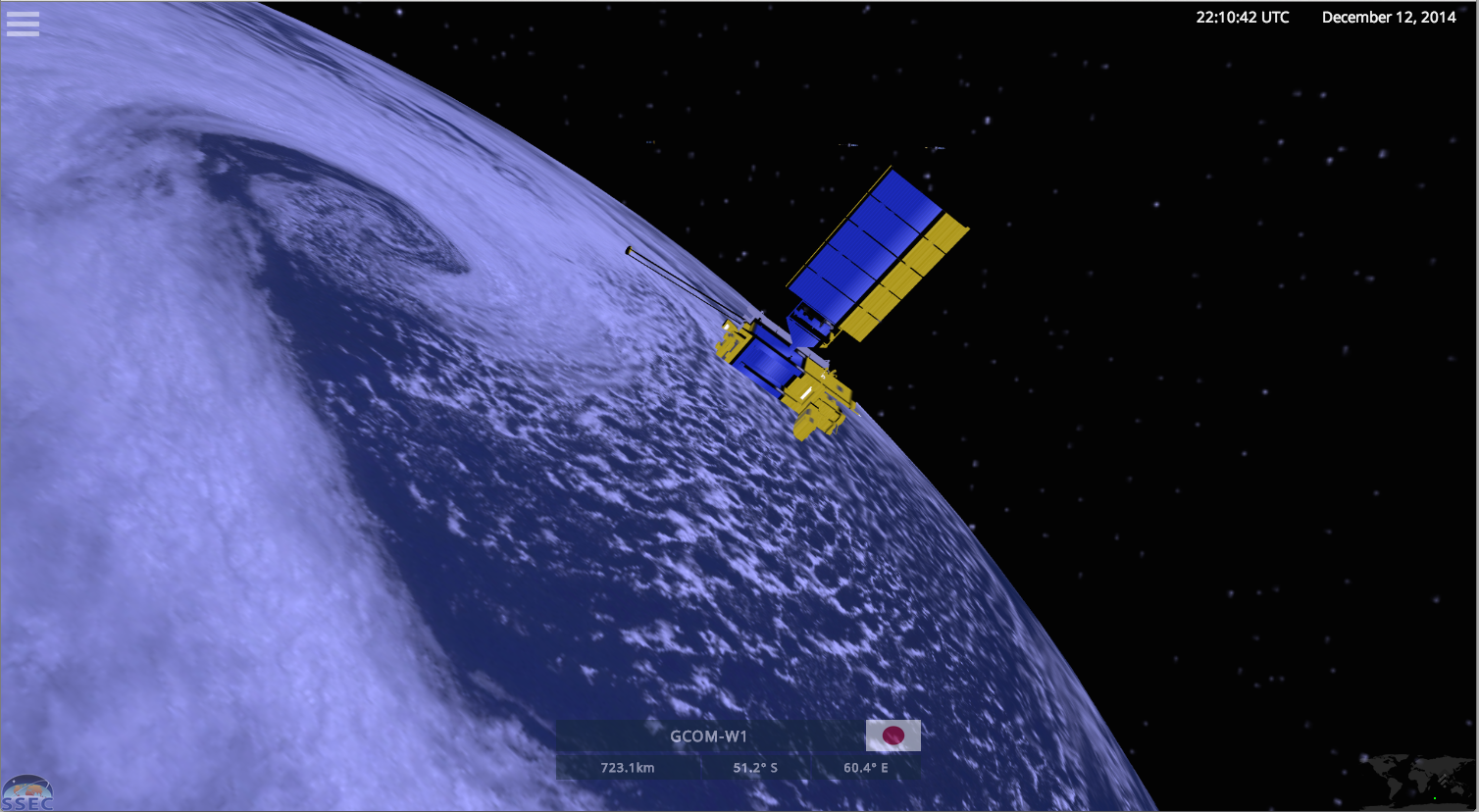 http://www.ssec.wisc.edu/datacenter/wxsats
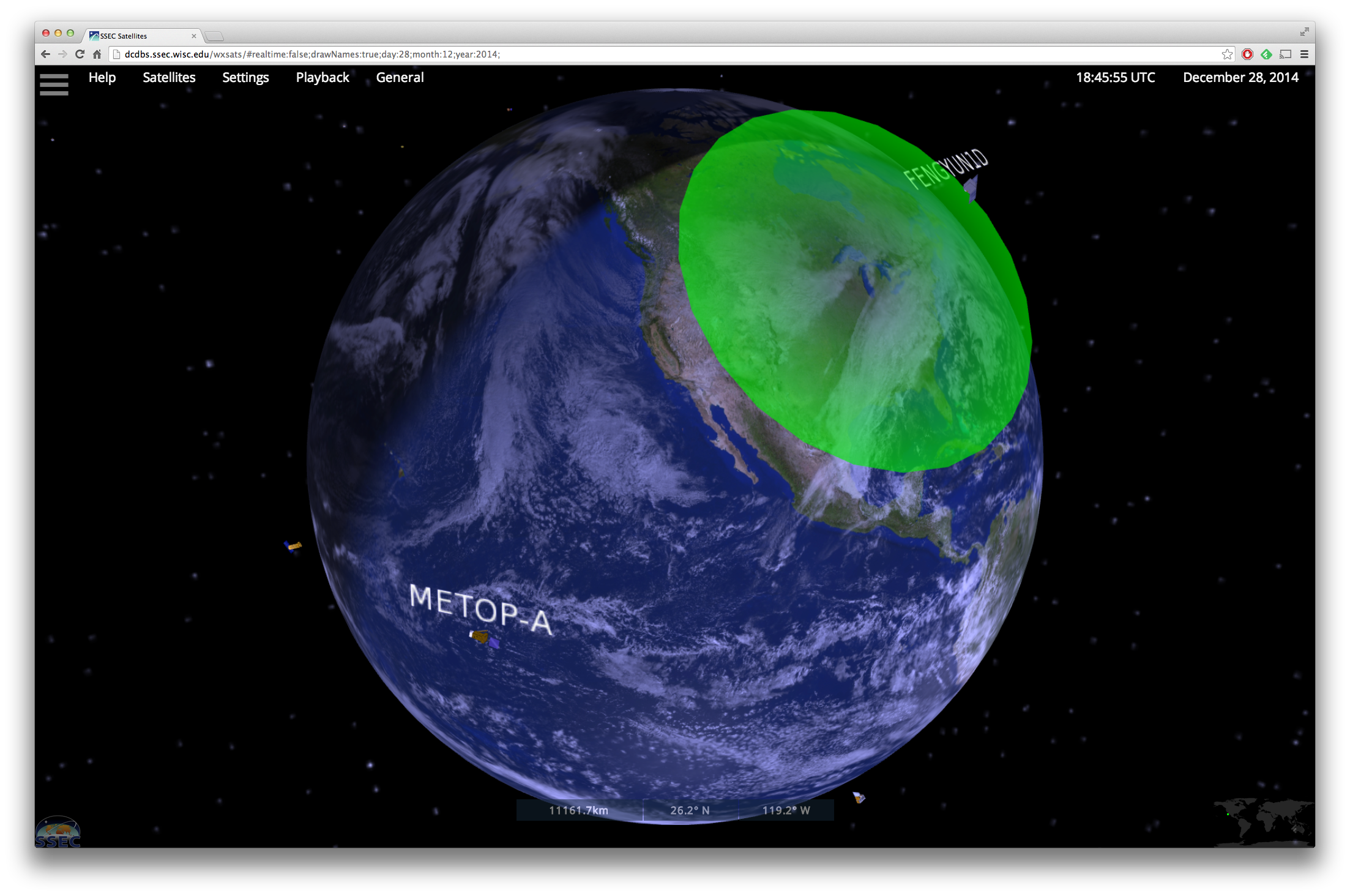 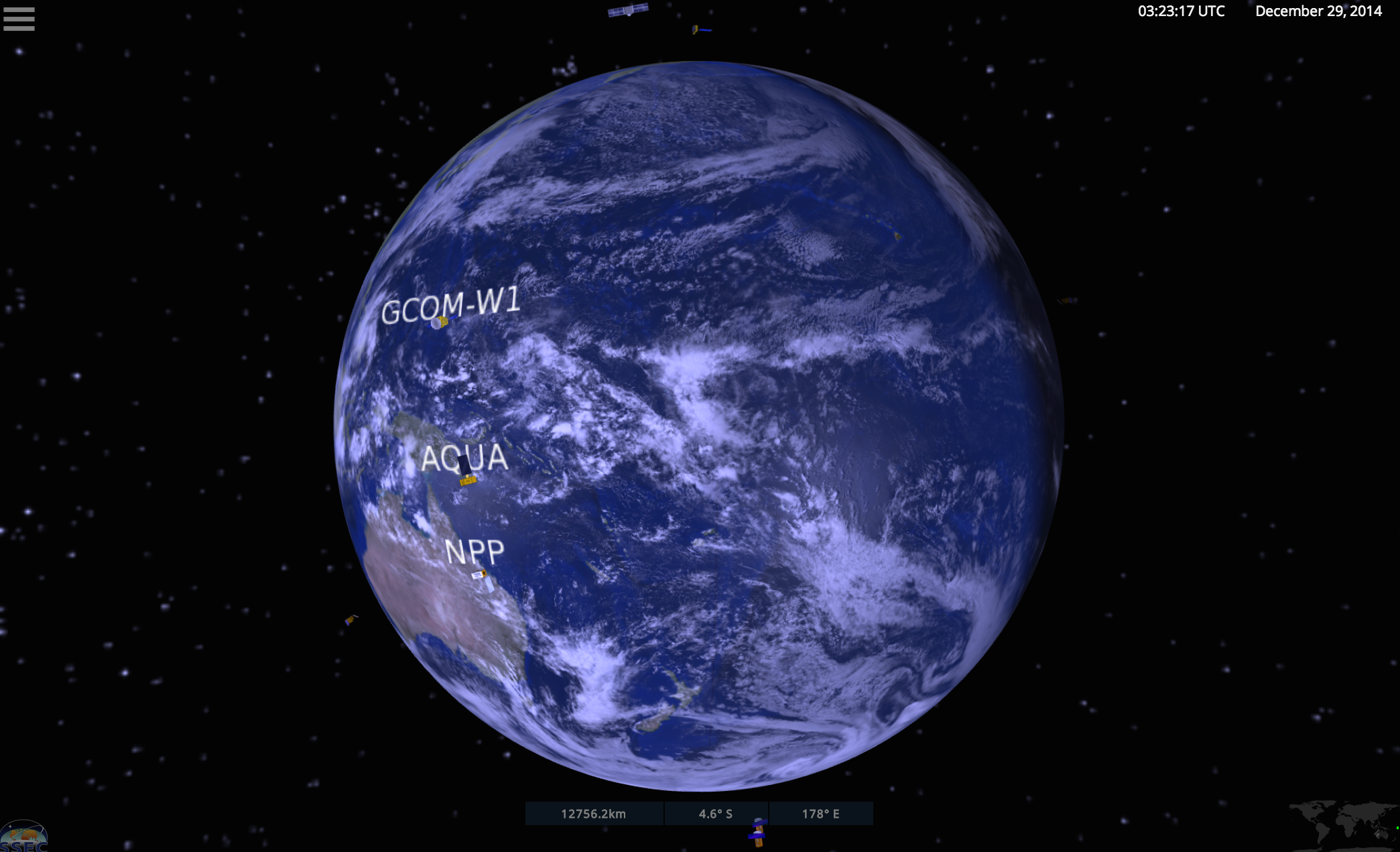 SMS 1 & 2 Rescue
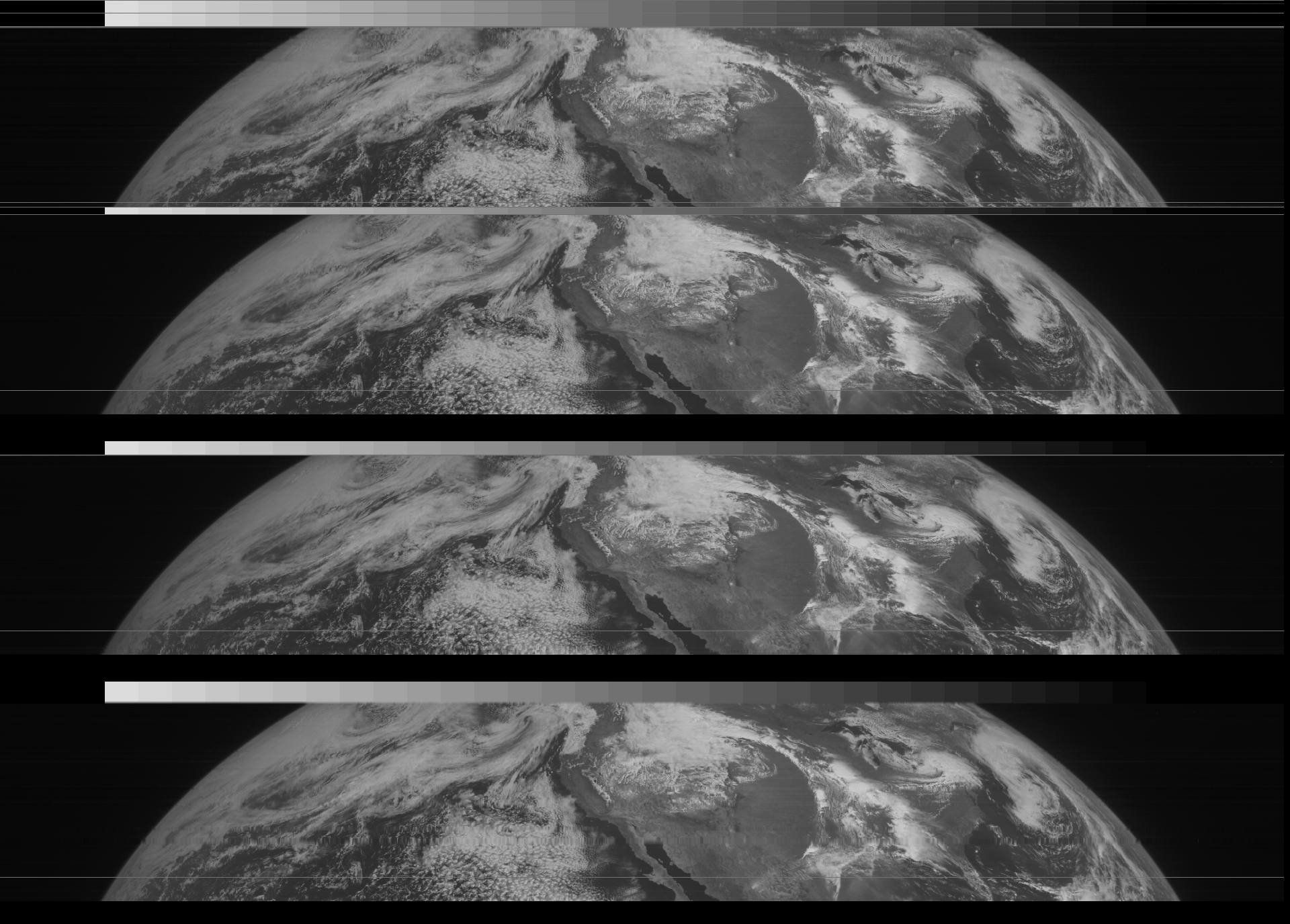 SMS-1 &2 data for May 1974 – July 1981
1480 tapes
Joint effort with NASA GSFC
End